CSE 410
Jan 30, 2020
Read the syllabus carefully!
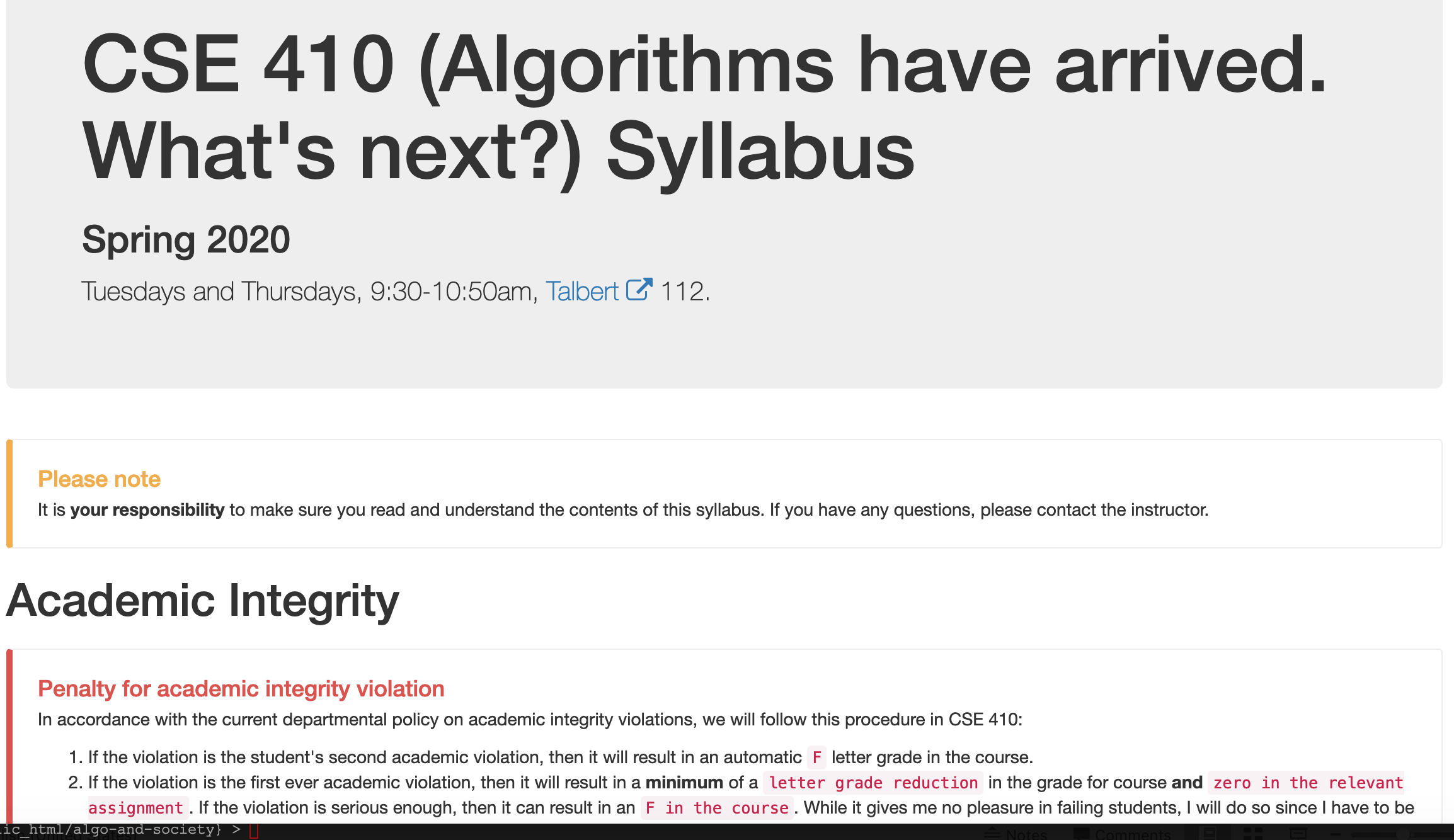 One (potential) project deadline TODAY 5pm
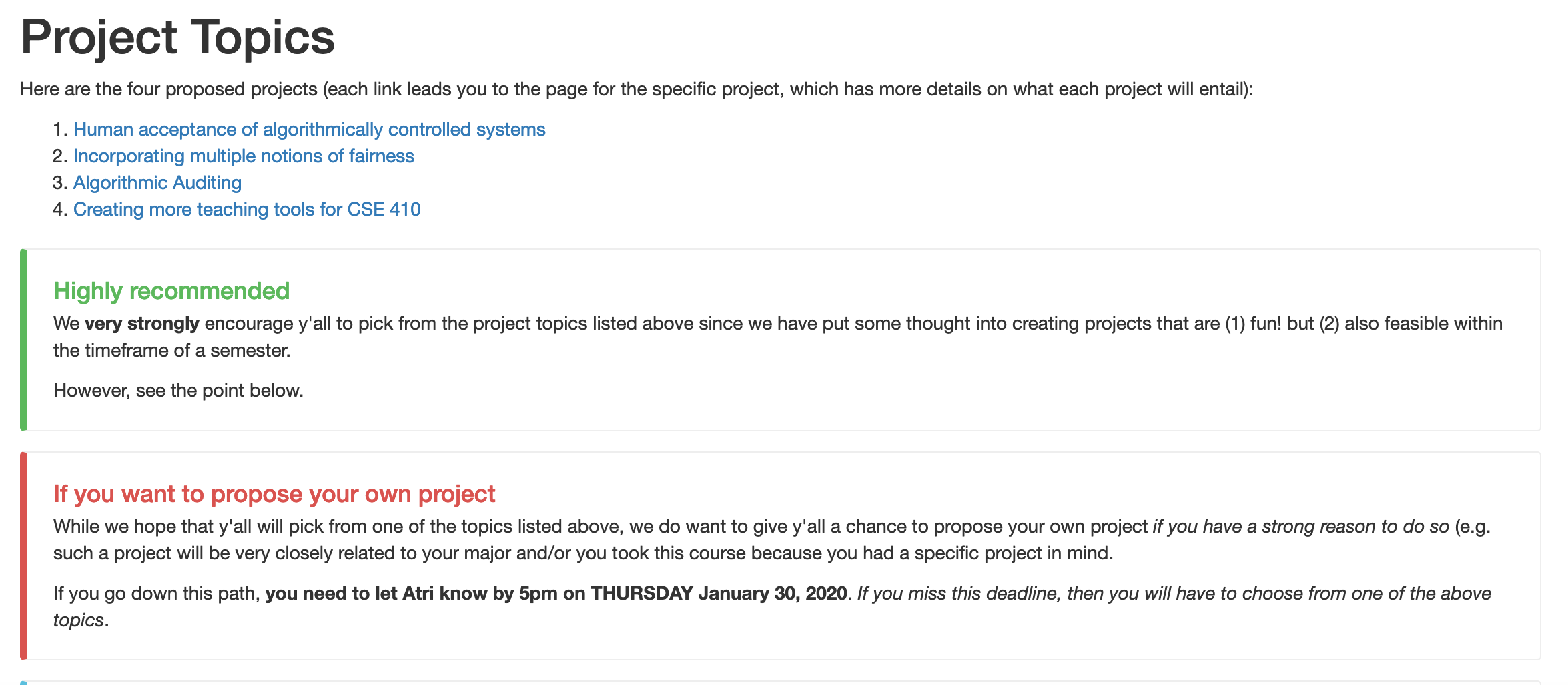 Make sure you are on piazza
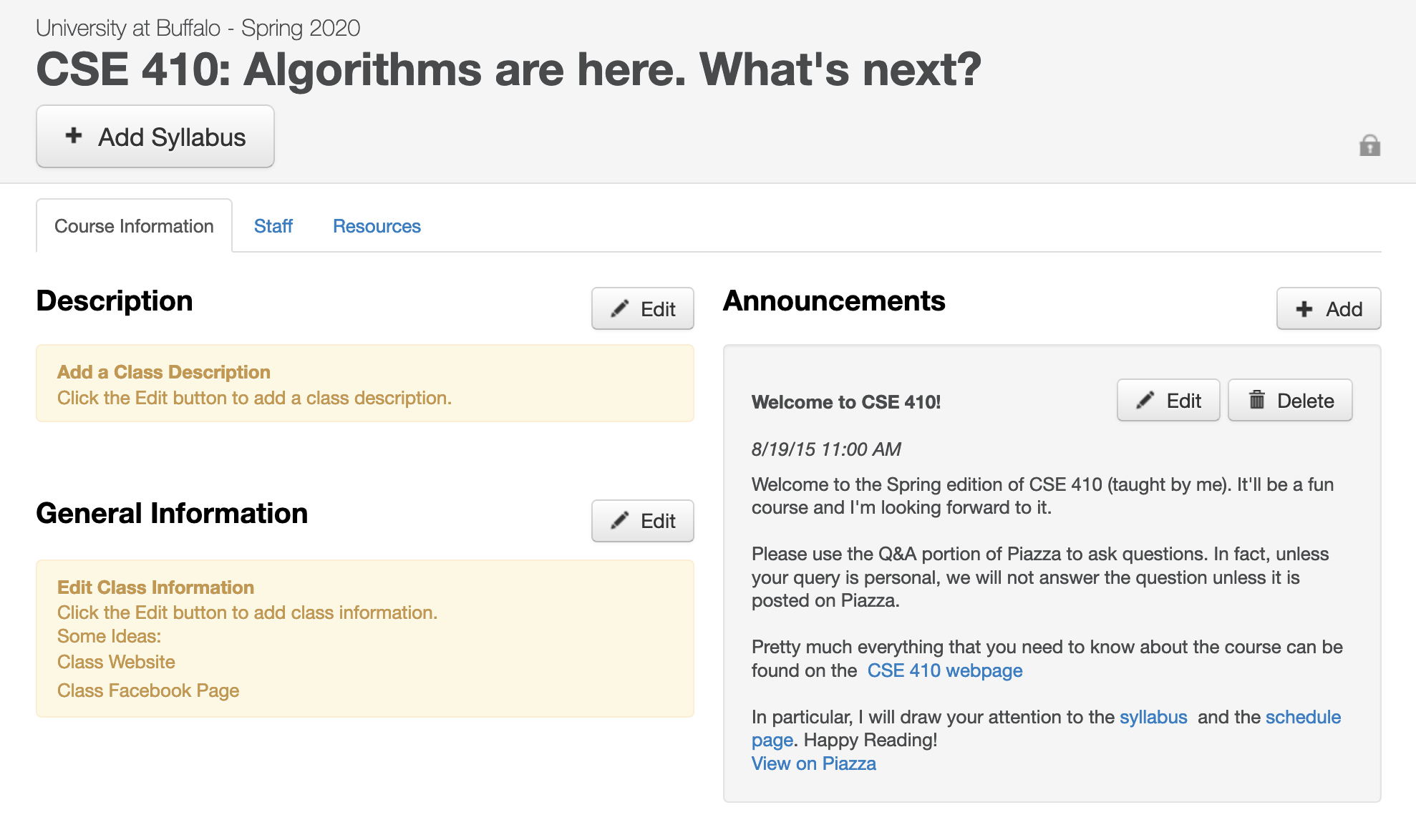 https://piazza.com/buffalo/spring2020/cse410/home
Make sure to vote for the office hour slot
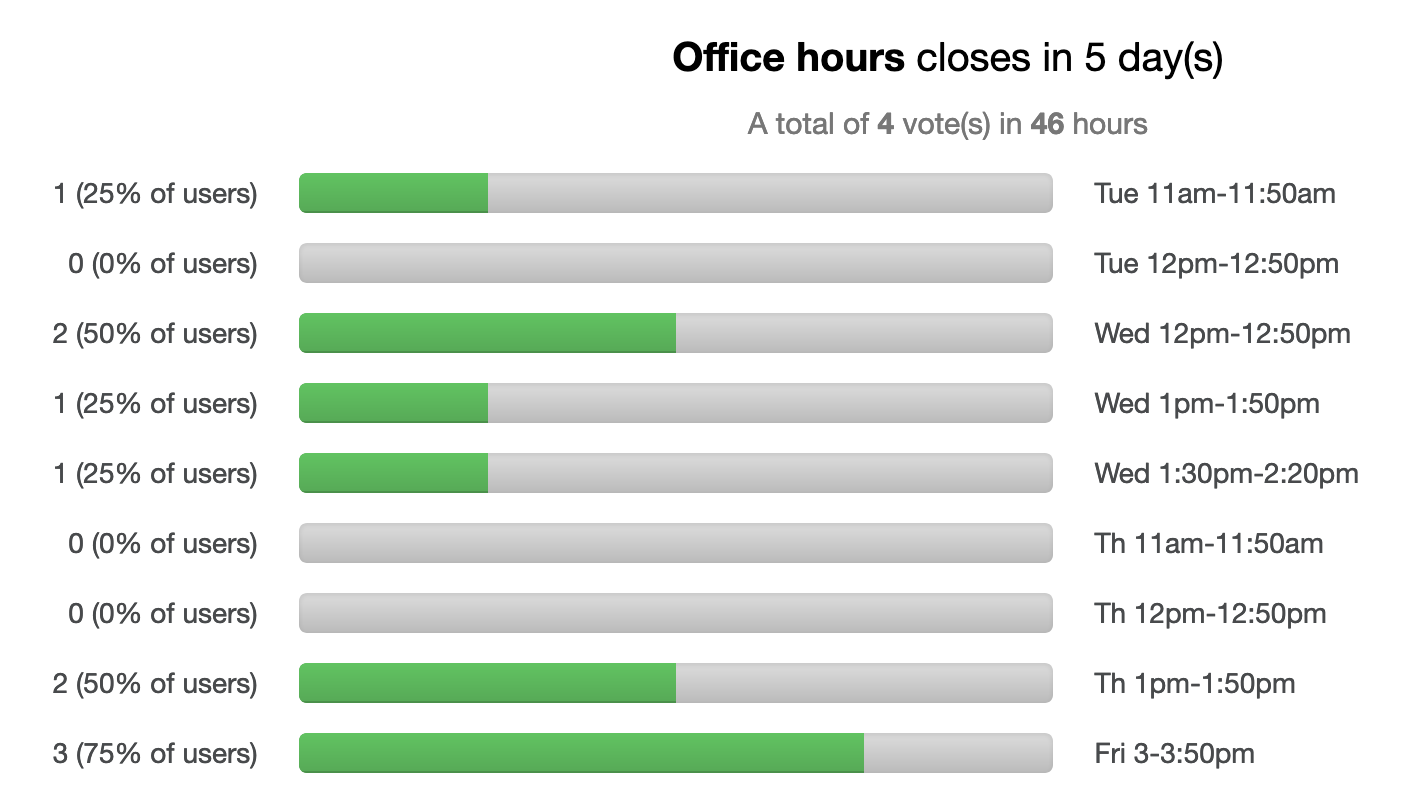 Will finalize OH  tomorrow evening
Few things I forgot to mention
If something does not make sense, it’s almost surely my fault!
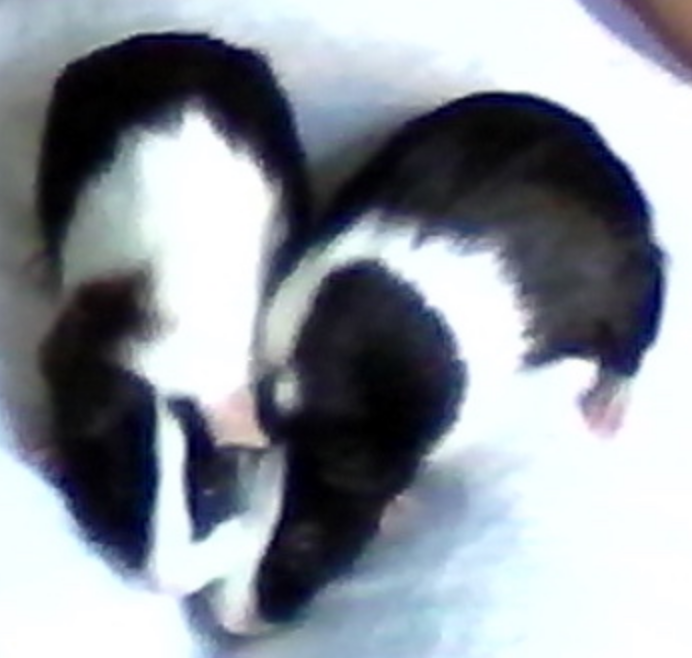 Feedback is greatly appreciated!
Back to the burning Q
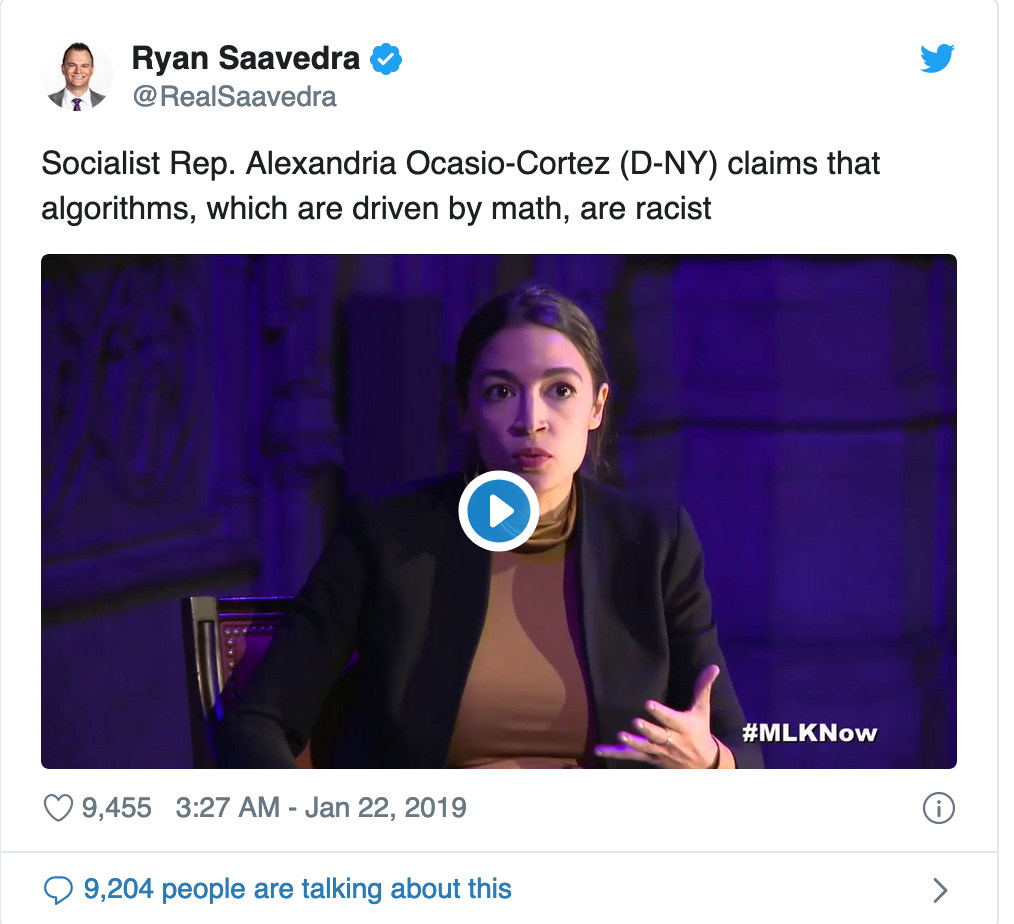 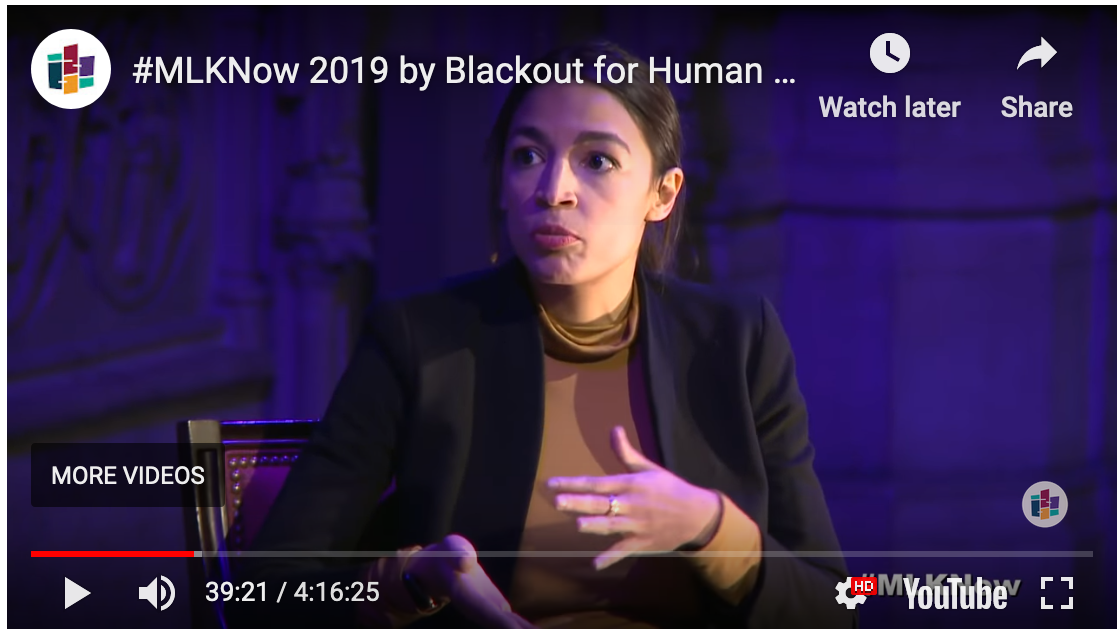 Depends on what you mean by “algorithm”
“Algorithms can be biased”
”Algorithms are based on math 
and  hence cannot be biased"
Main Steps in Traditional Algorithm Design
Problem Statement
Real world problem
Problem definition
Problem Definition
Precise mathematical def
Algorithm
Algorithm design
“Implementation”
Data Structures
Analysis
Correctness/Run time
Two main points about traditional algorithms
Problem  is defined BEFORE algorithm is designed
Can prove algorithm is correct for ALL inputs
One could  consider such algorithms not biased
Today
Correct for modern algorithms
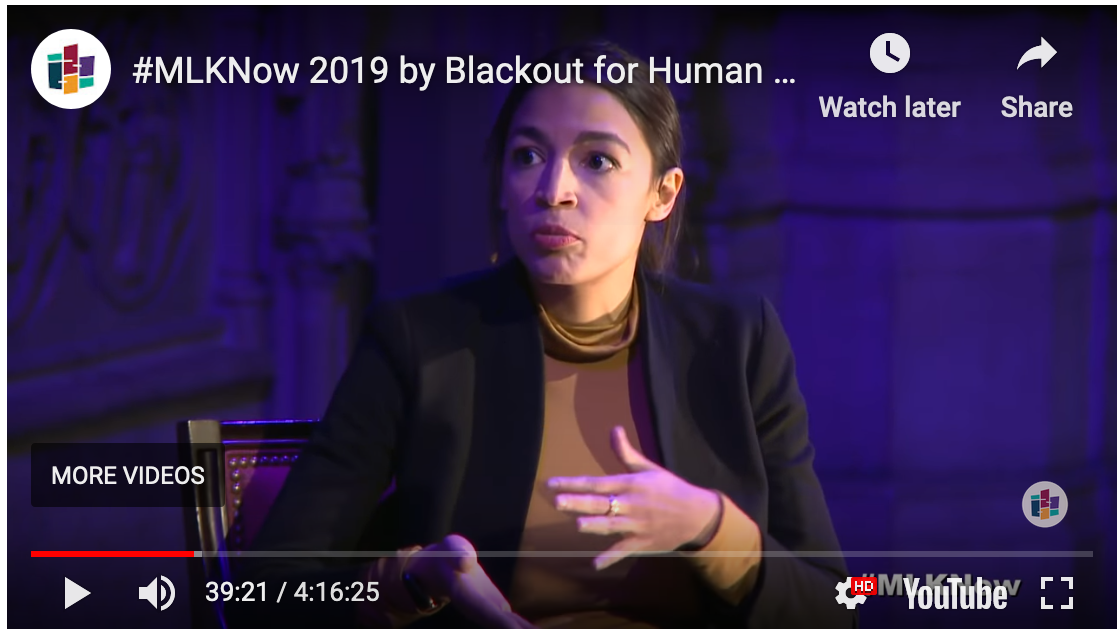 “Algorithms can be biased”
Proof reader for today?
Cat vs. Dogs
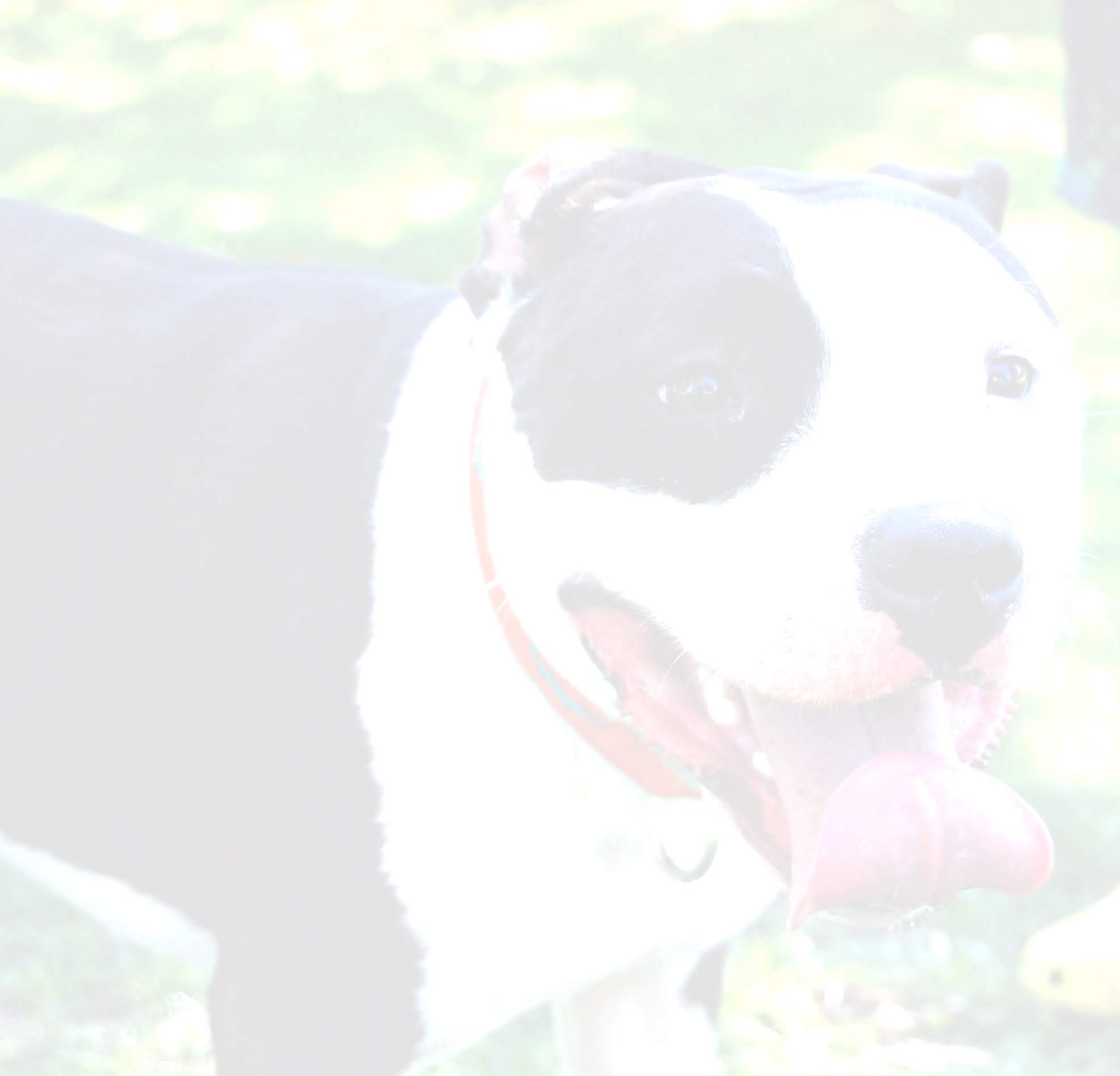 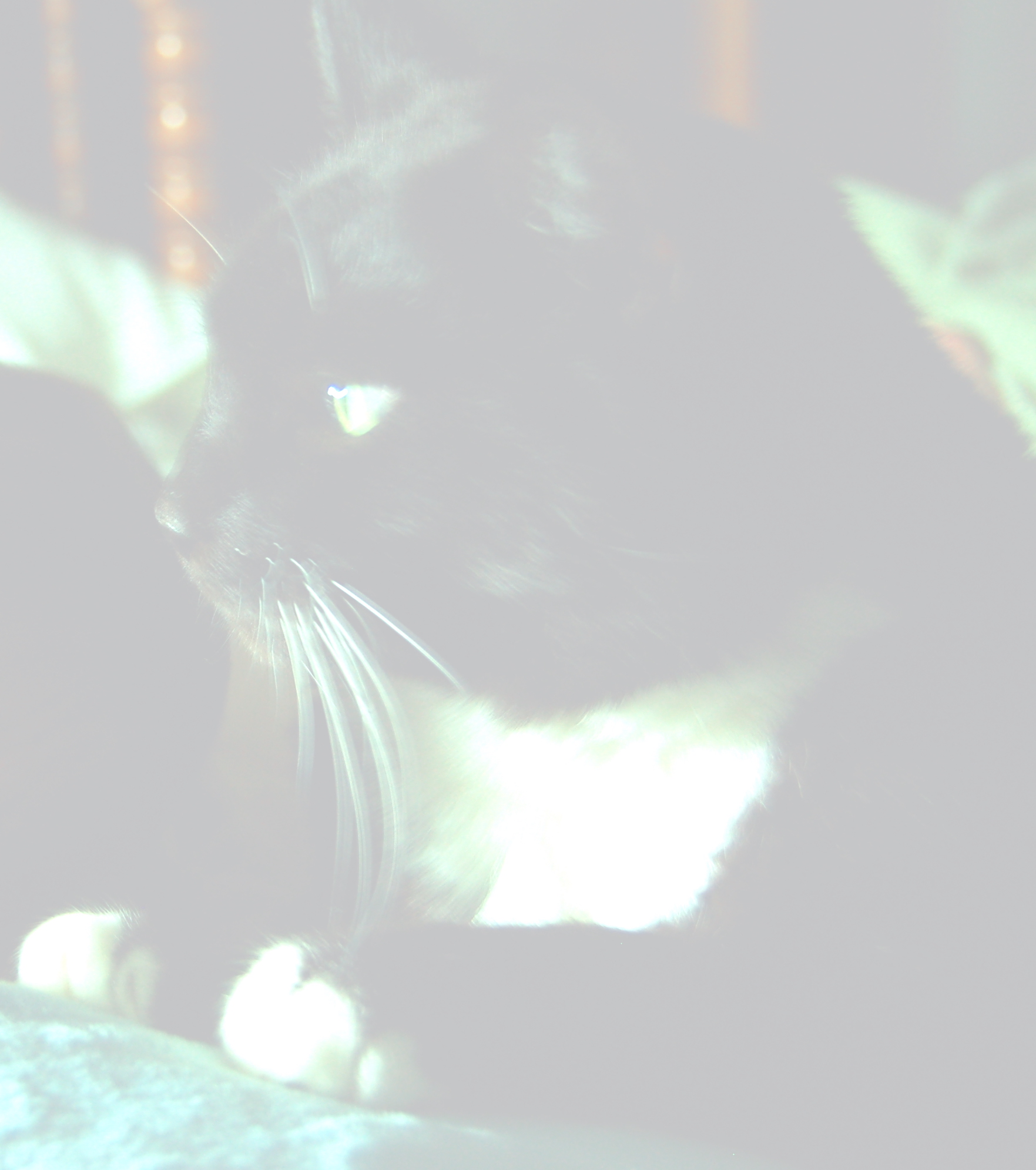 Warren and Billy
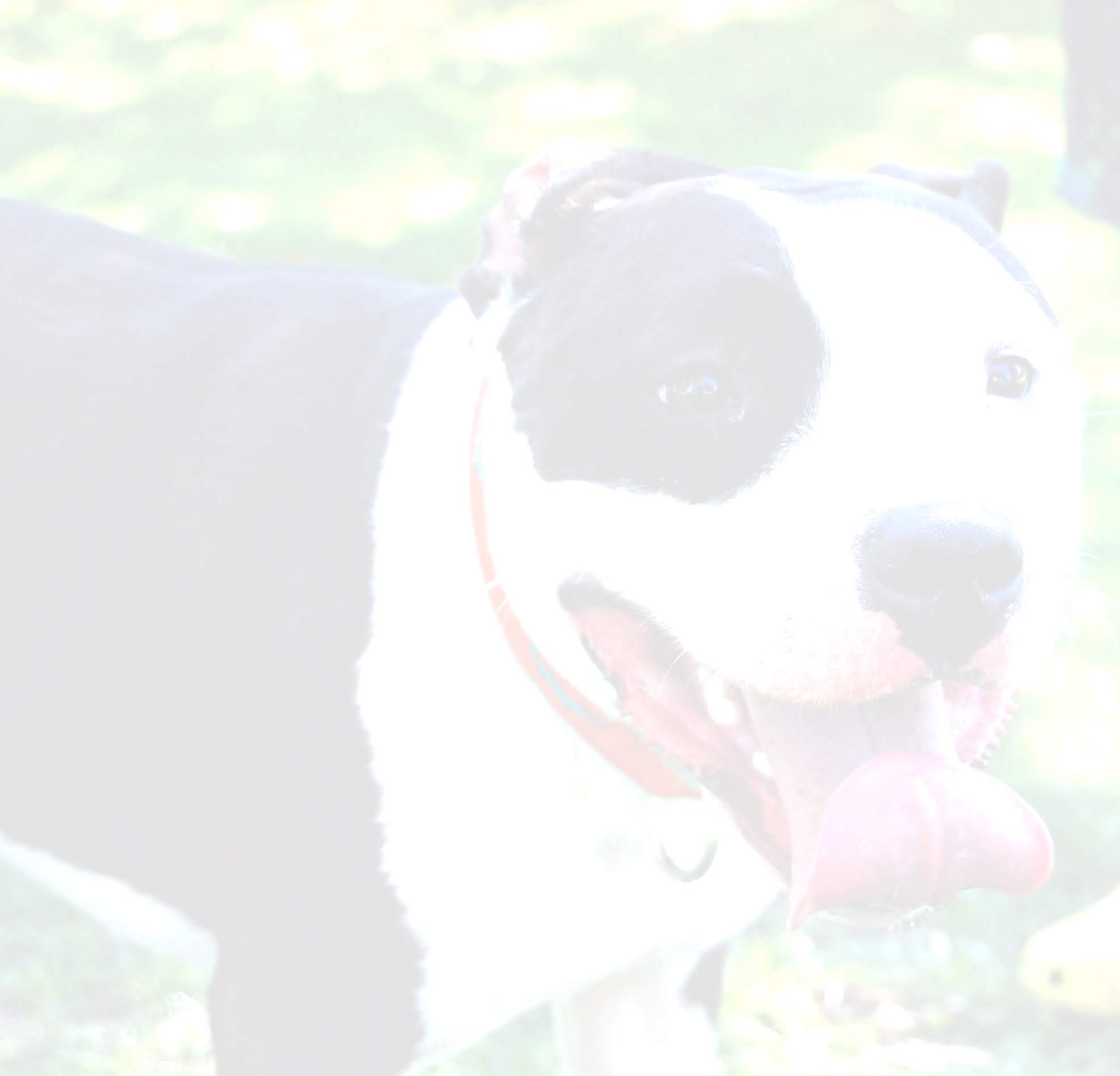 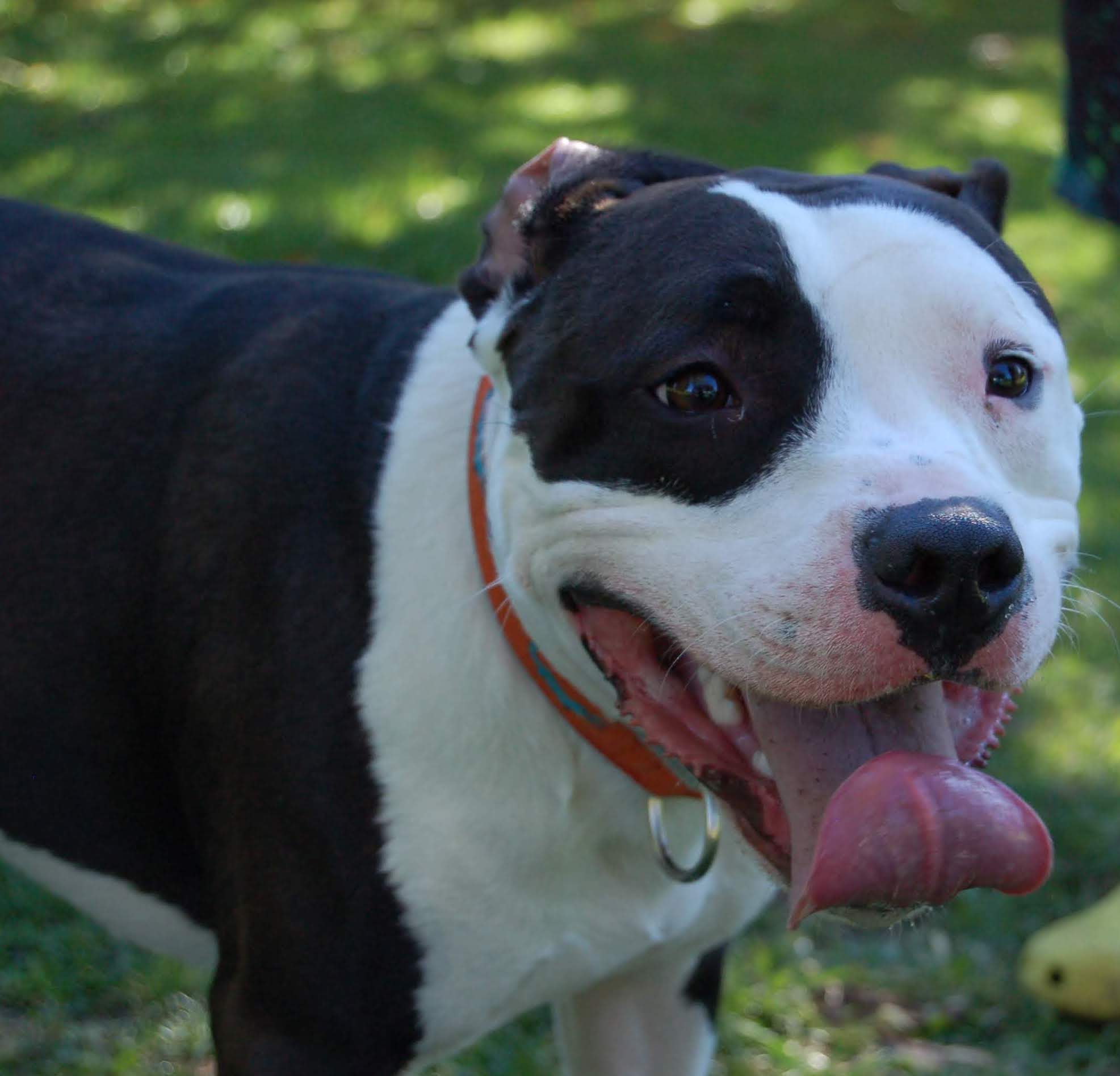 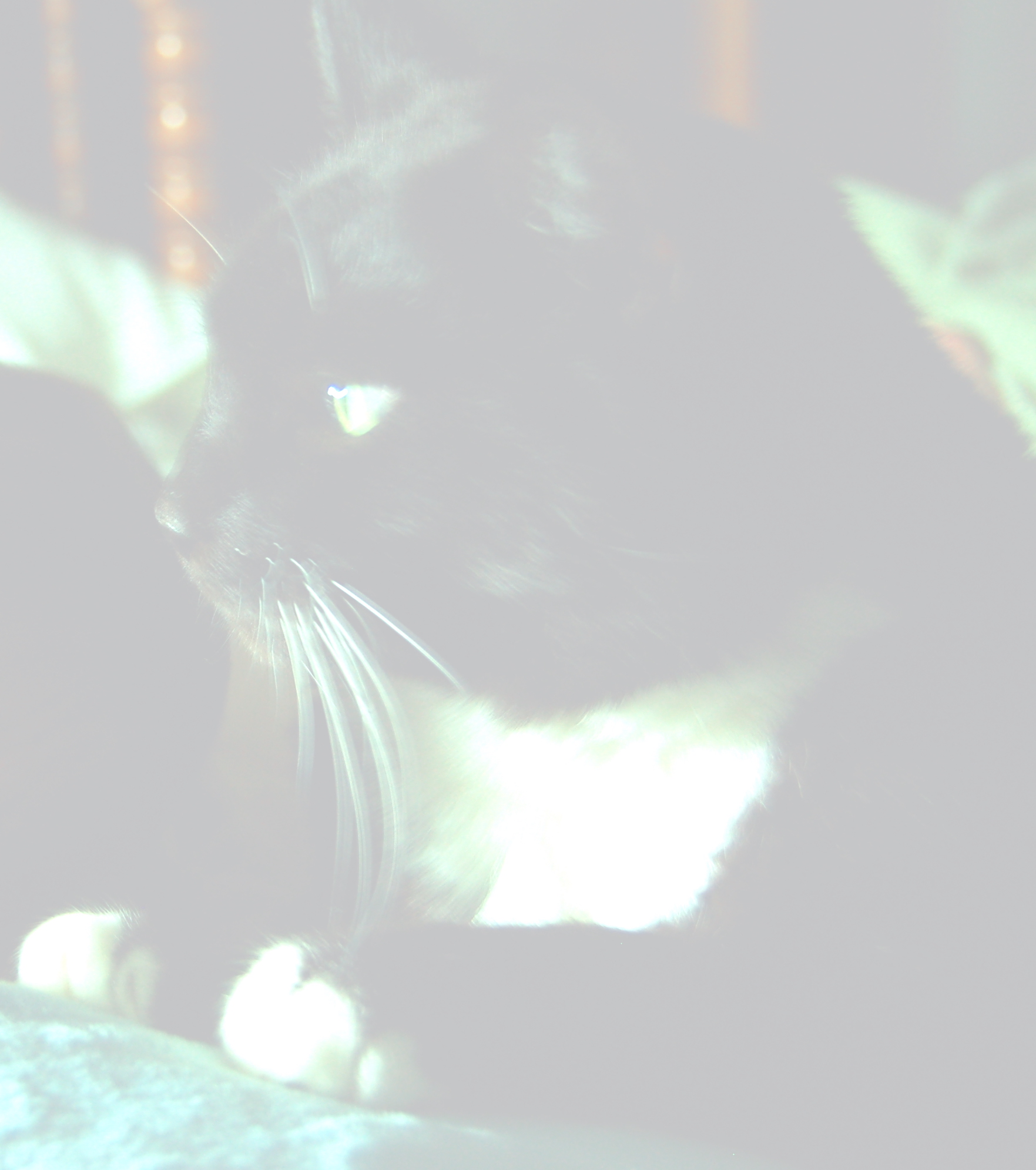 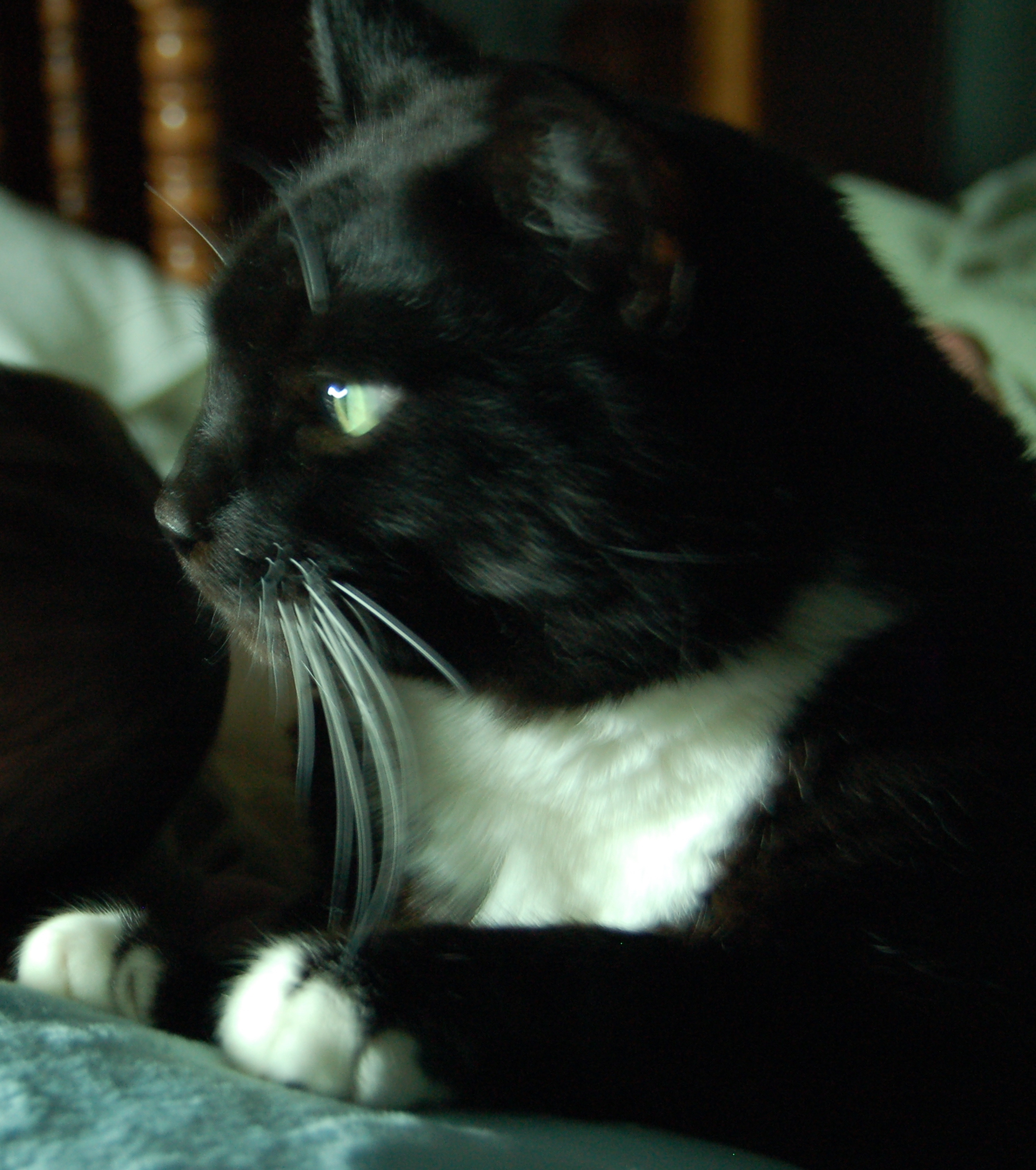 How do you ”define” a dog vs cat image?
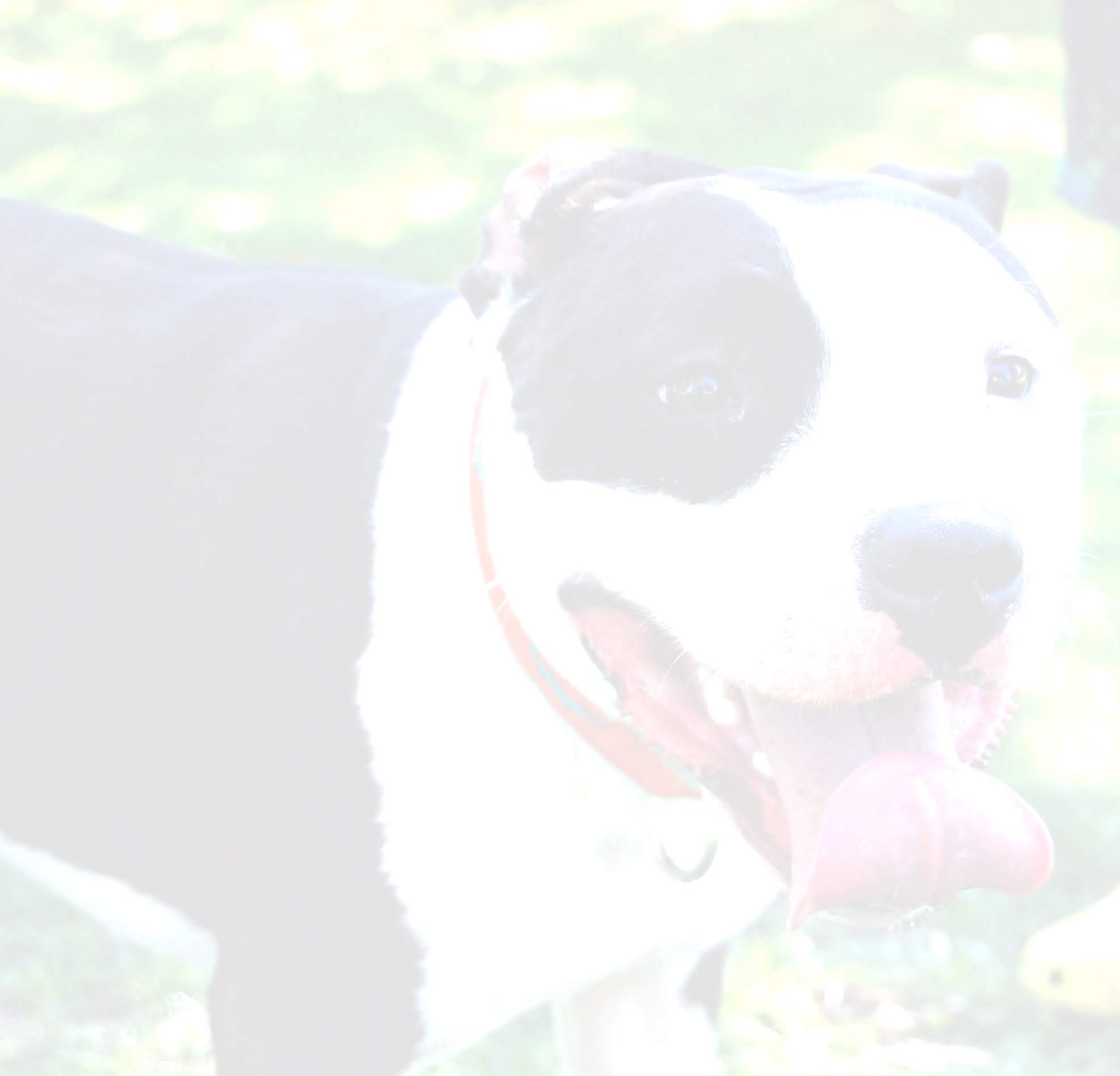 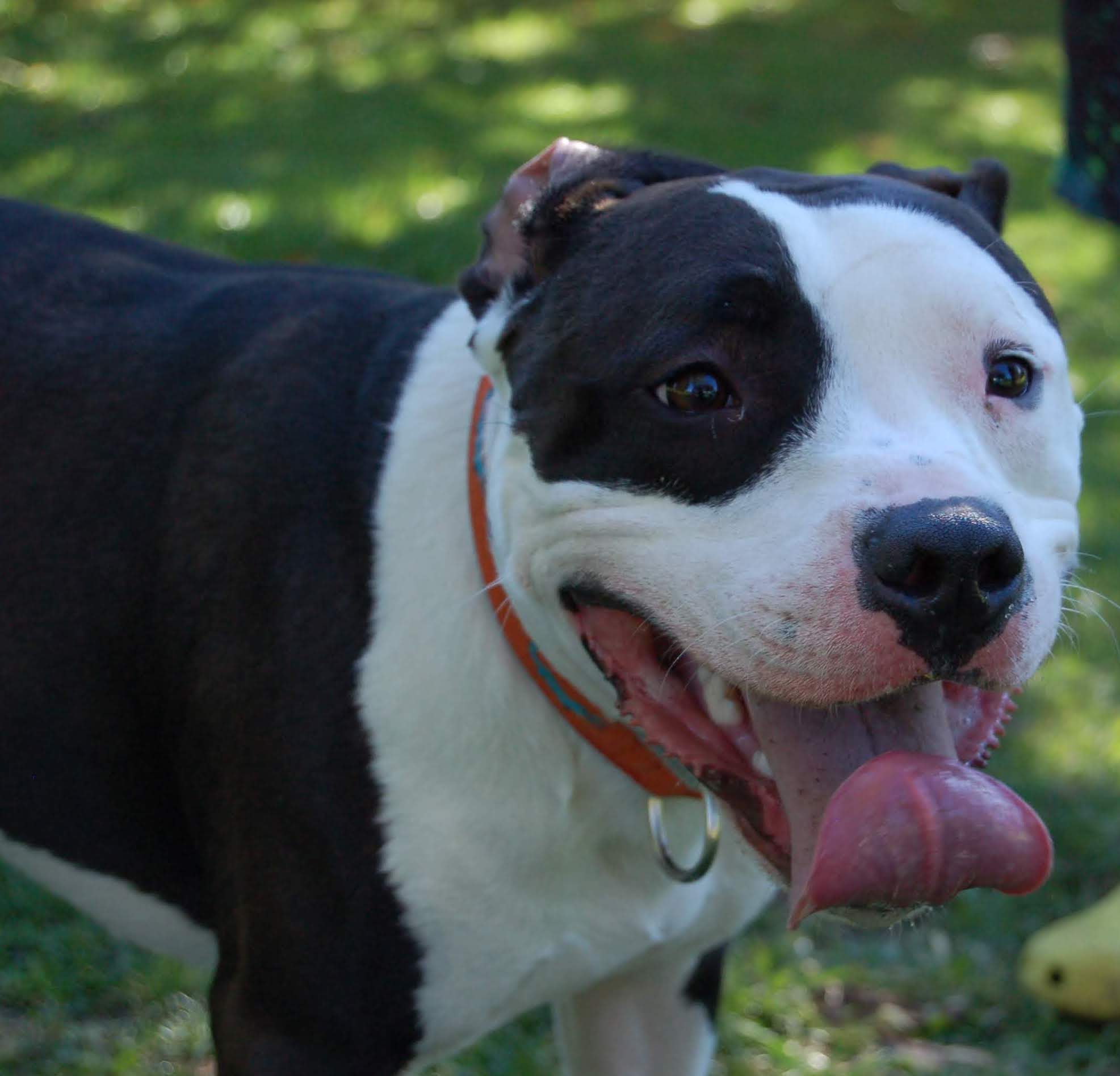 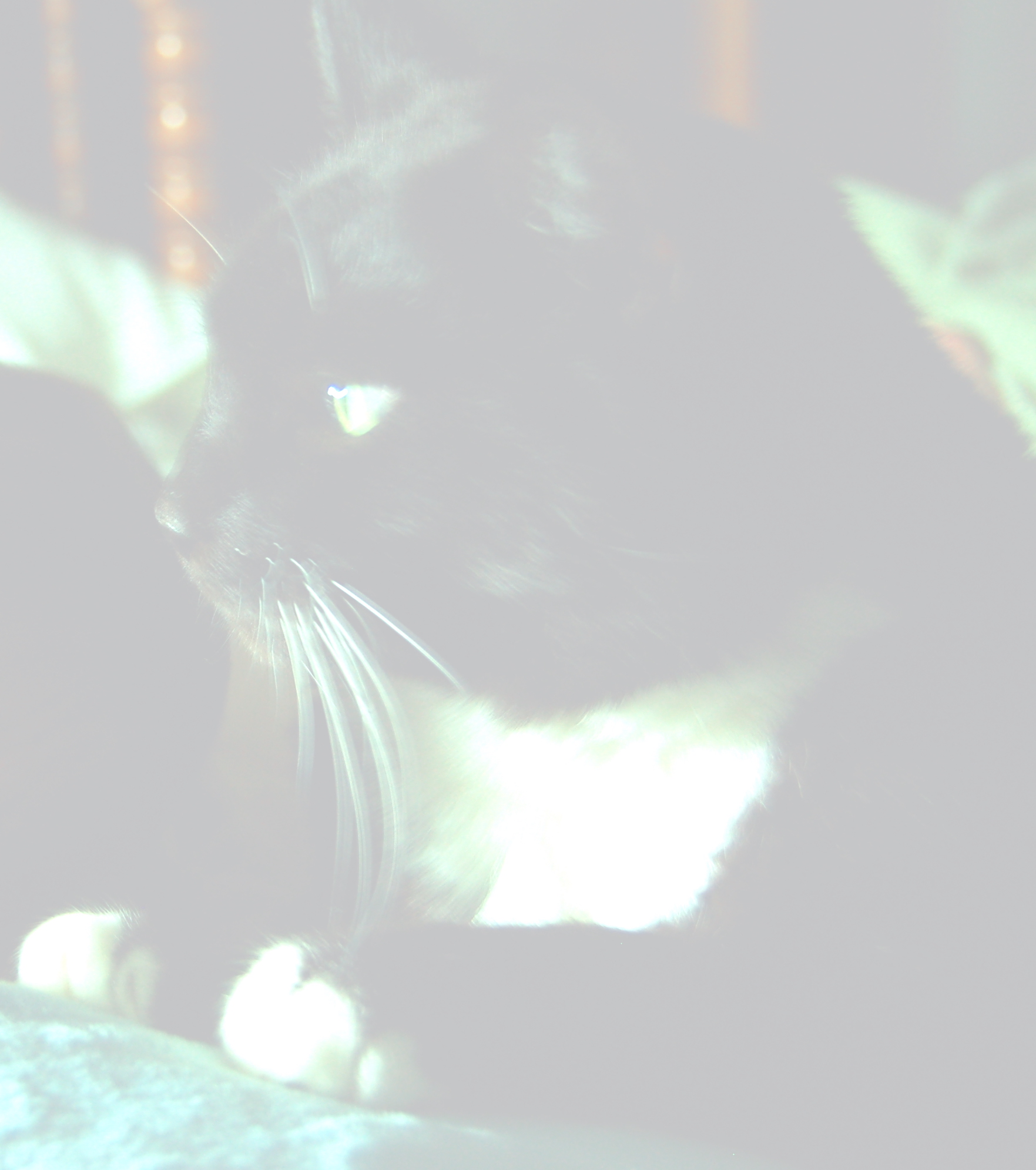 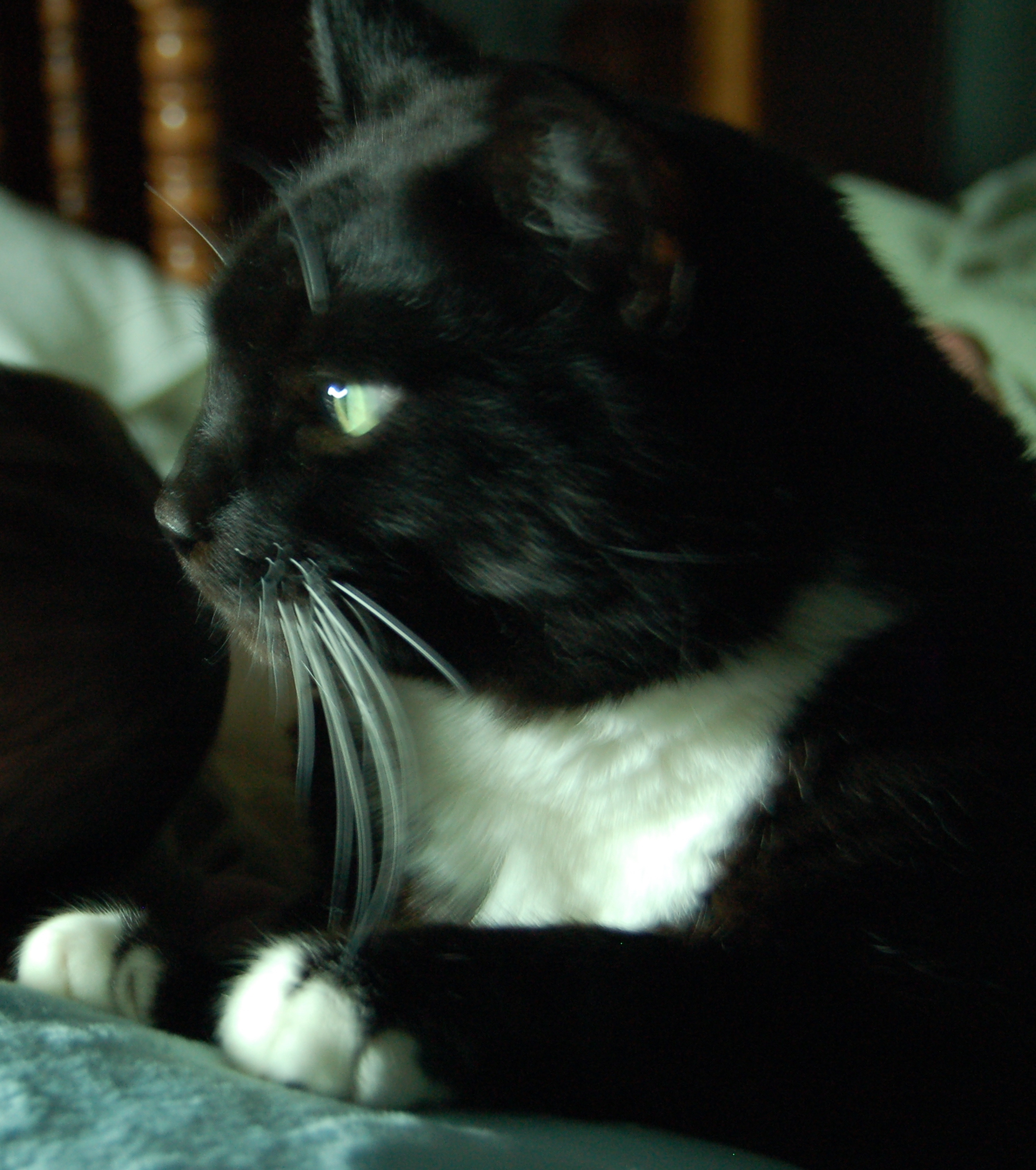 Google Images has “solved” this problem
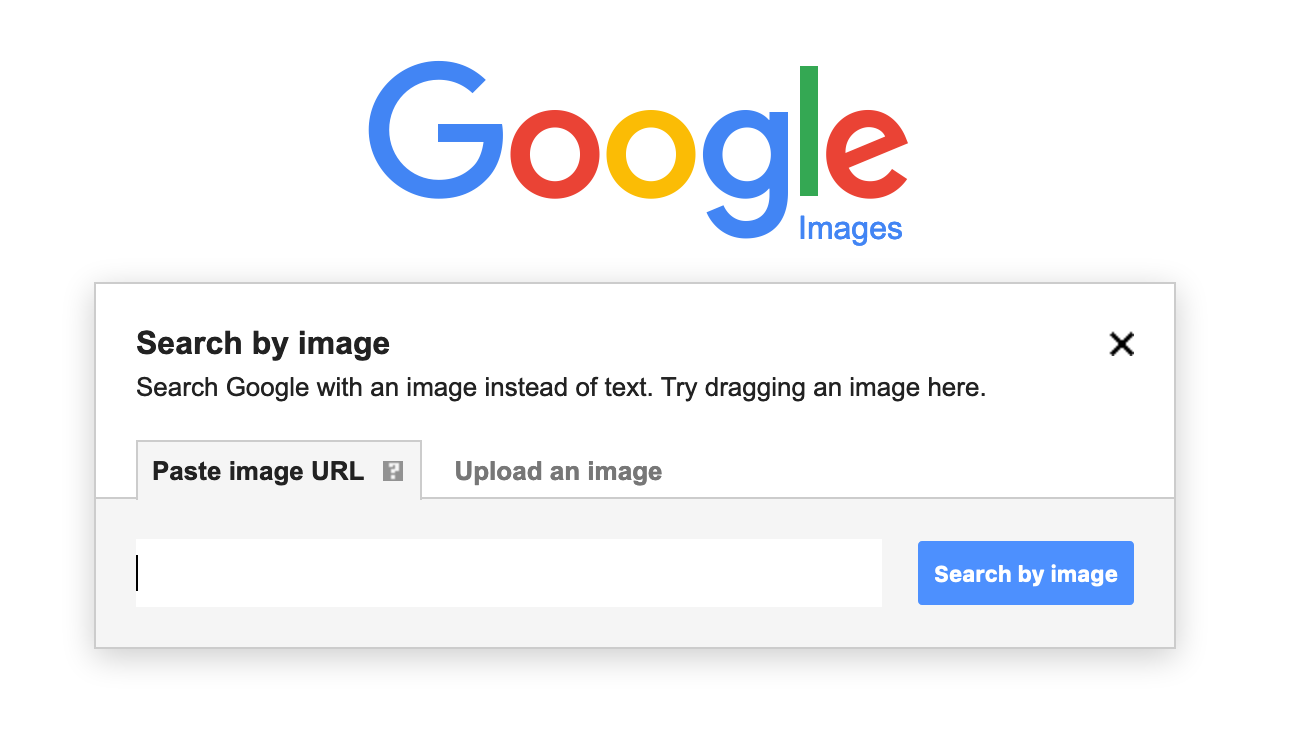 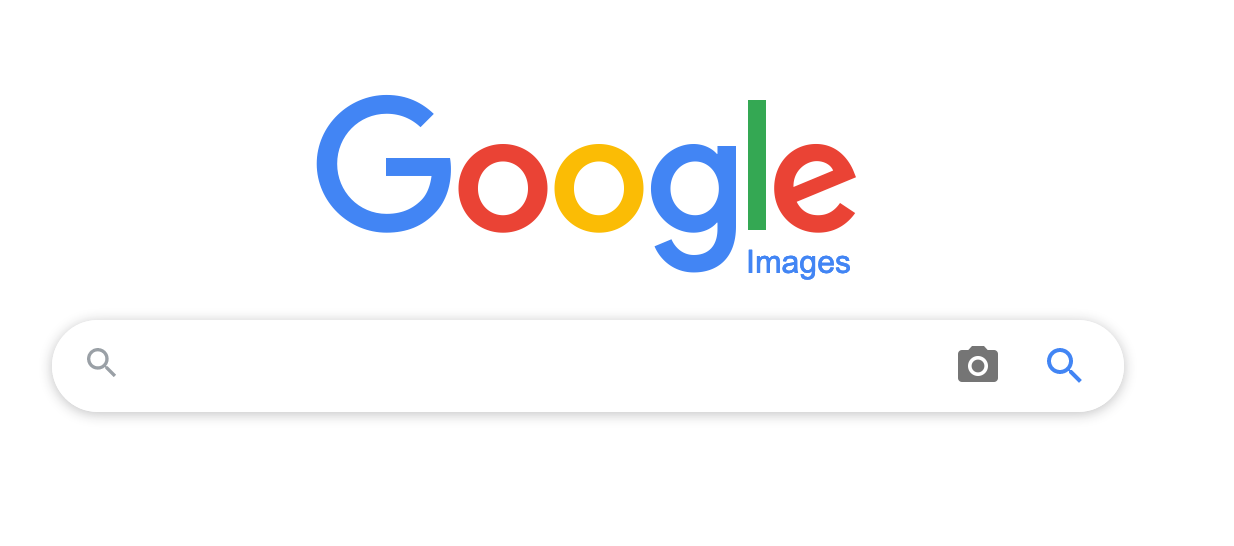 How do you ”define” a dog vs cat image?
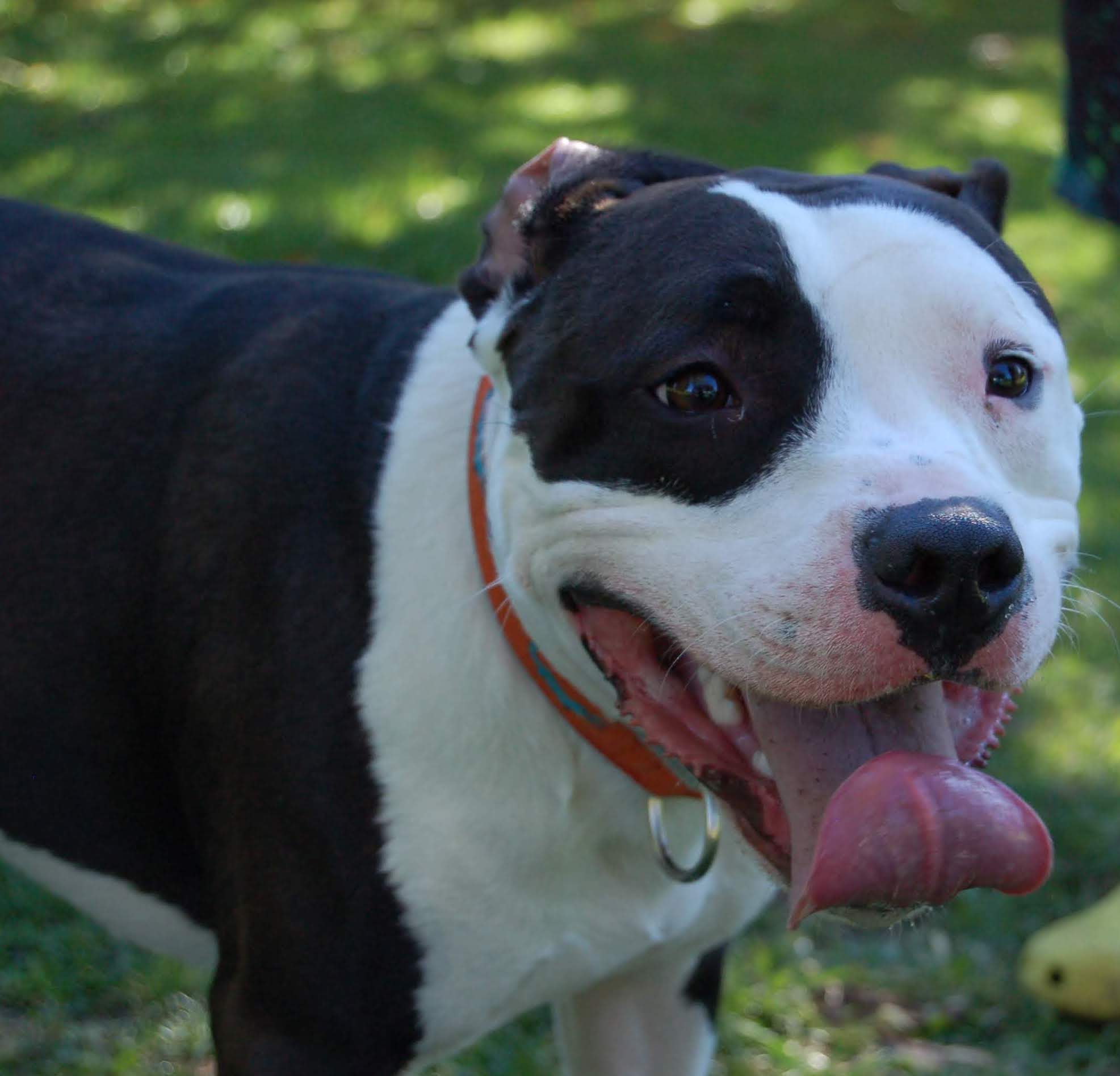 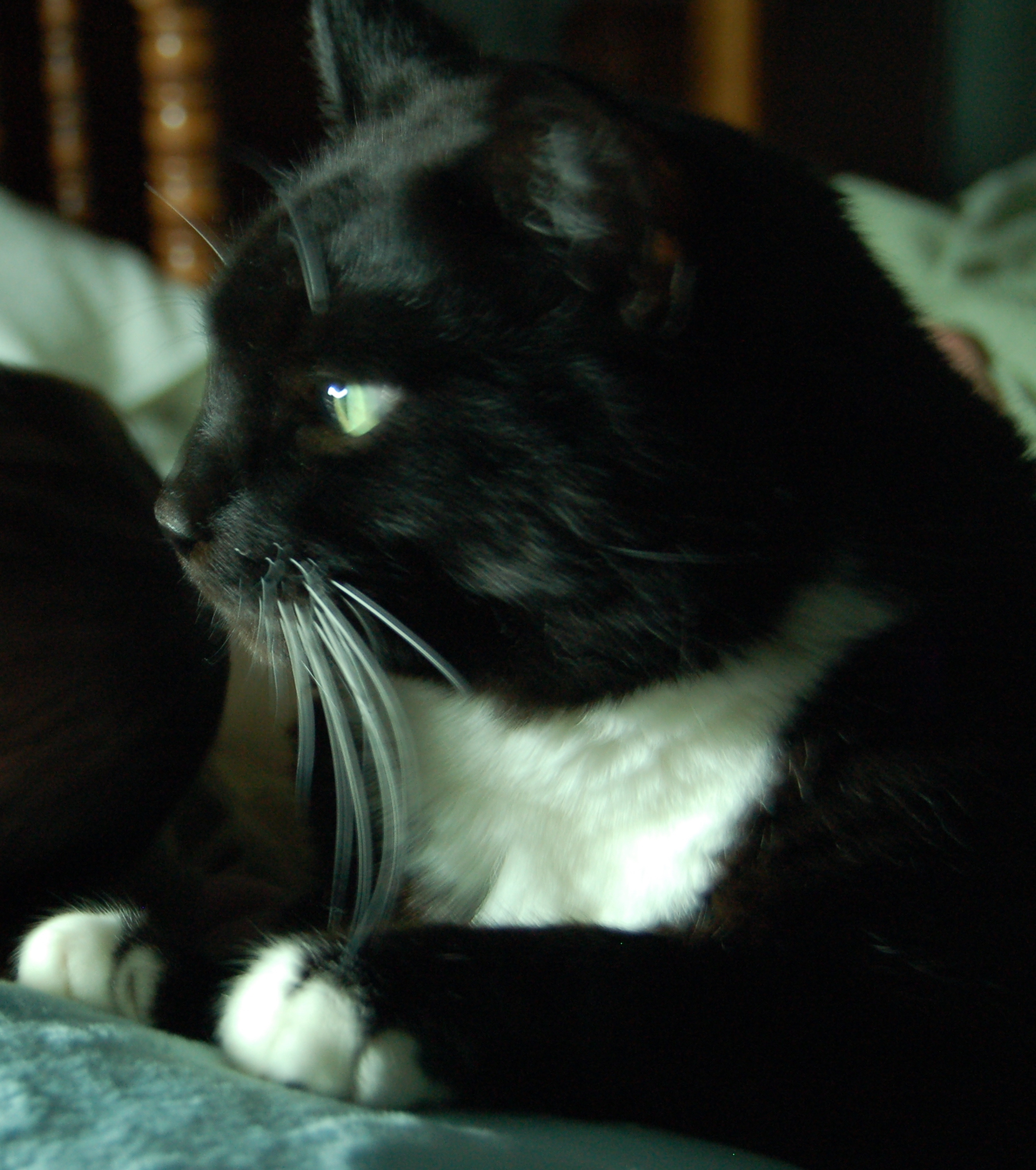 http://www-student.cse.buffalo.edu/~atri/algo-and-society/support/notes/intro/images/billy.JPG
http://www-student.cse.buffalo.edu/~atri/algo-and-society/support/notes/intro/images/warren.JPG
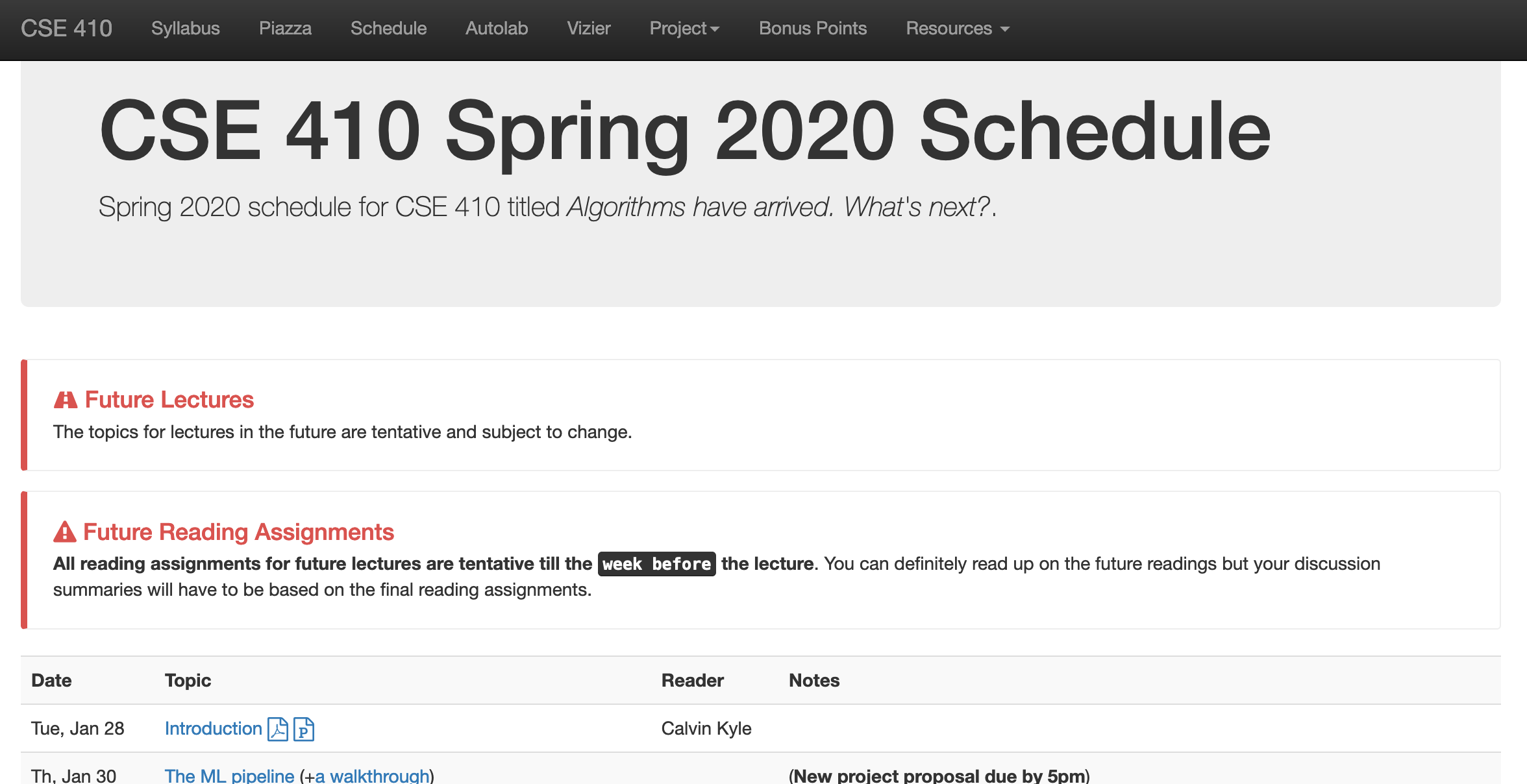 Better way to get to the URL
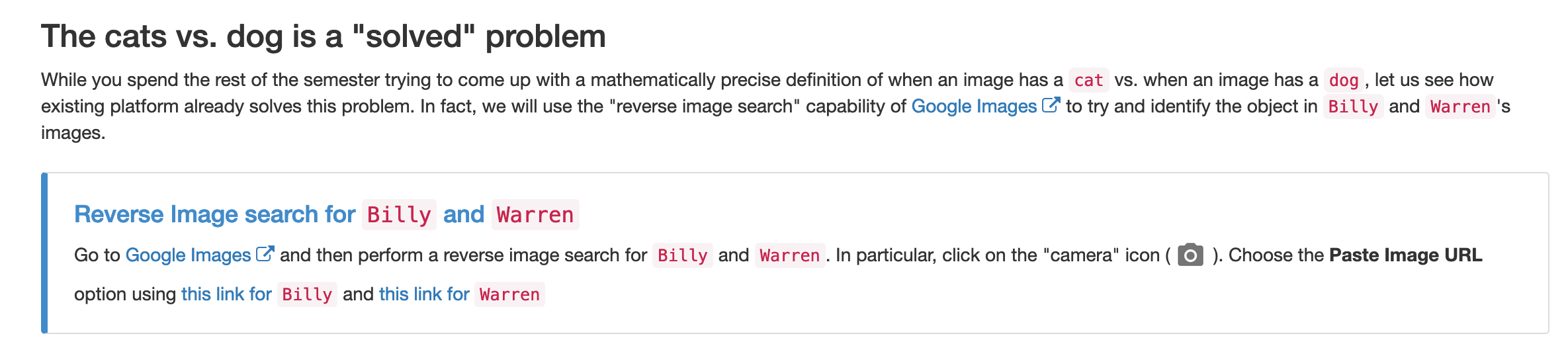 My result for Warren
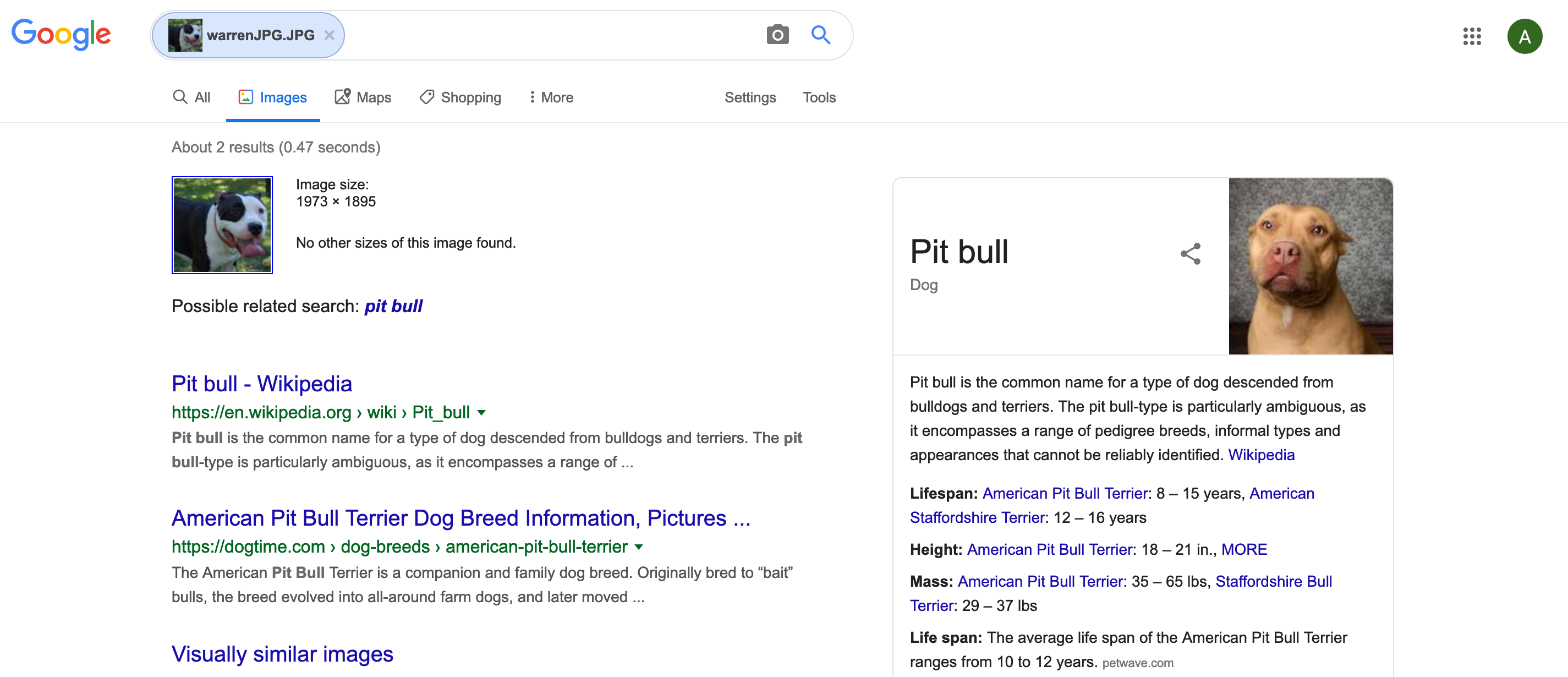 My result for Billy
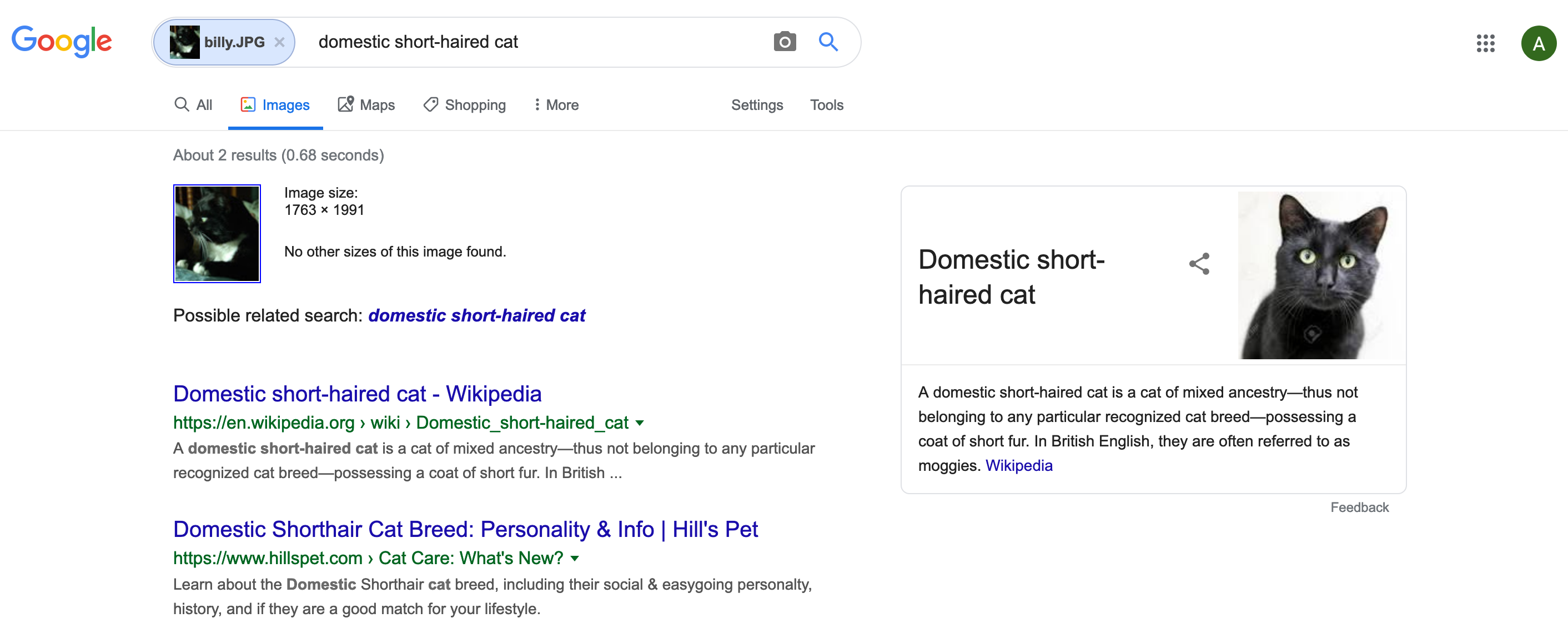 So cats vs dogs problem solved?
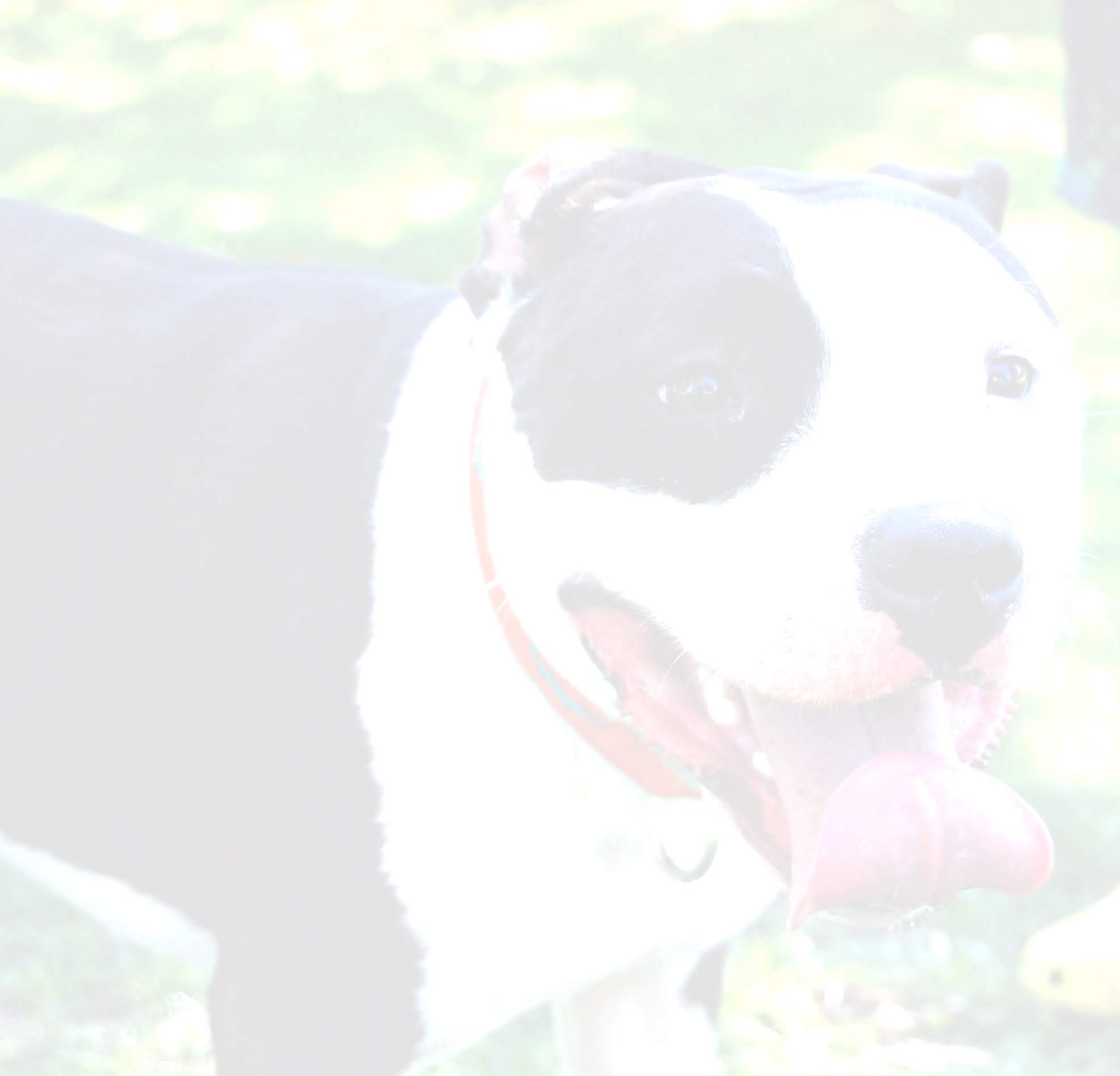 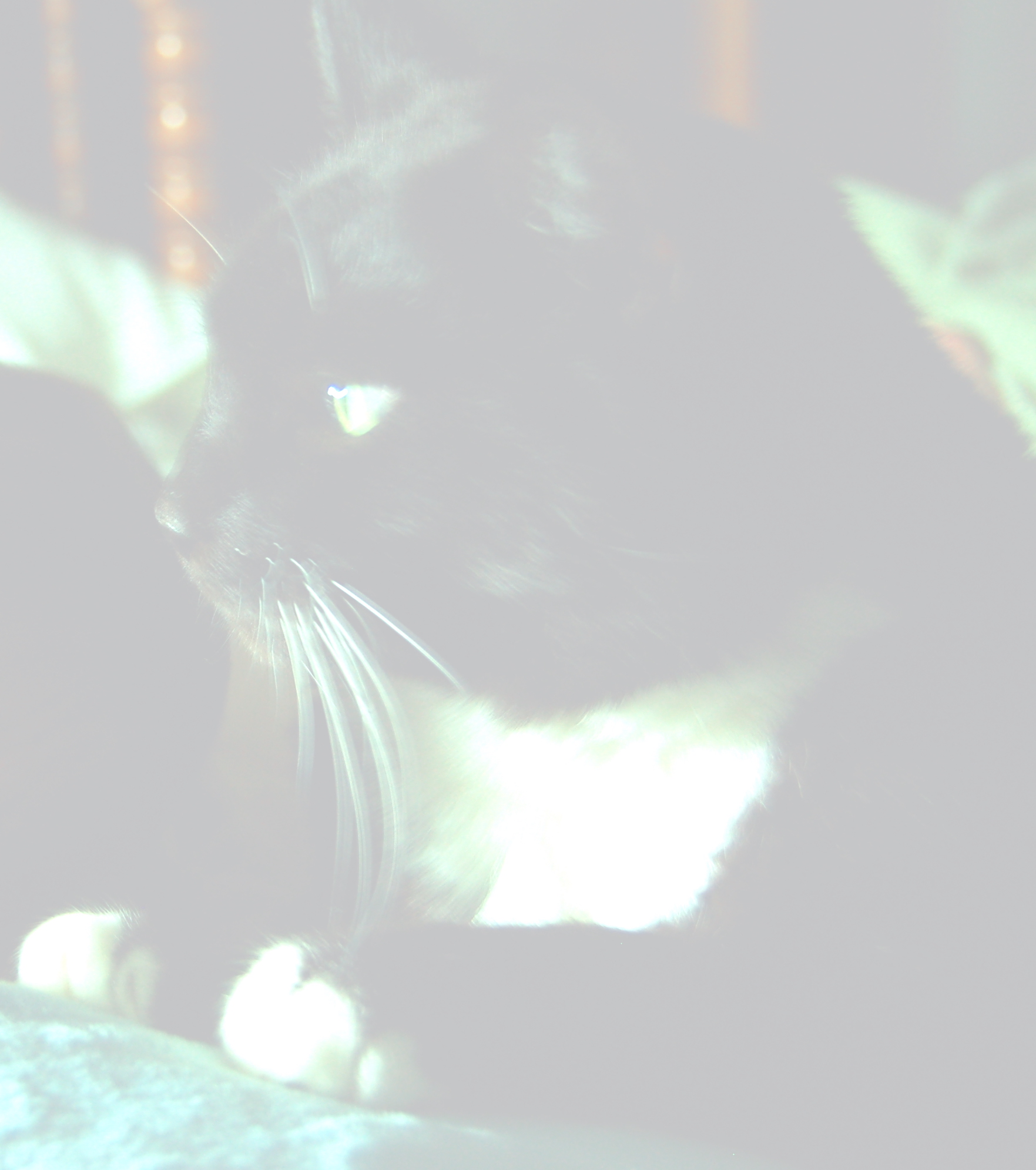 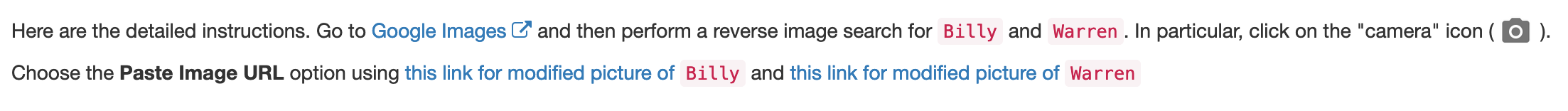 My result for modified Warren
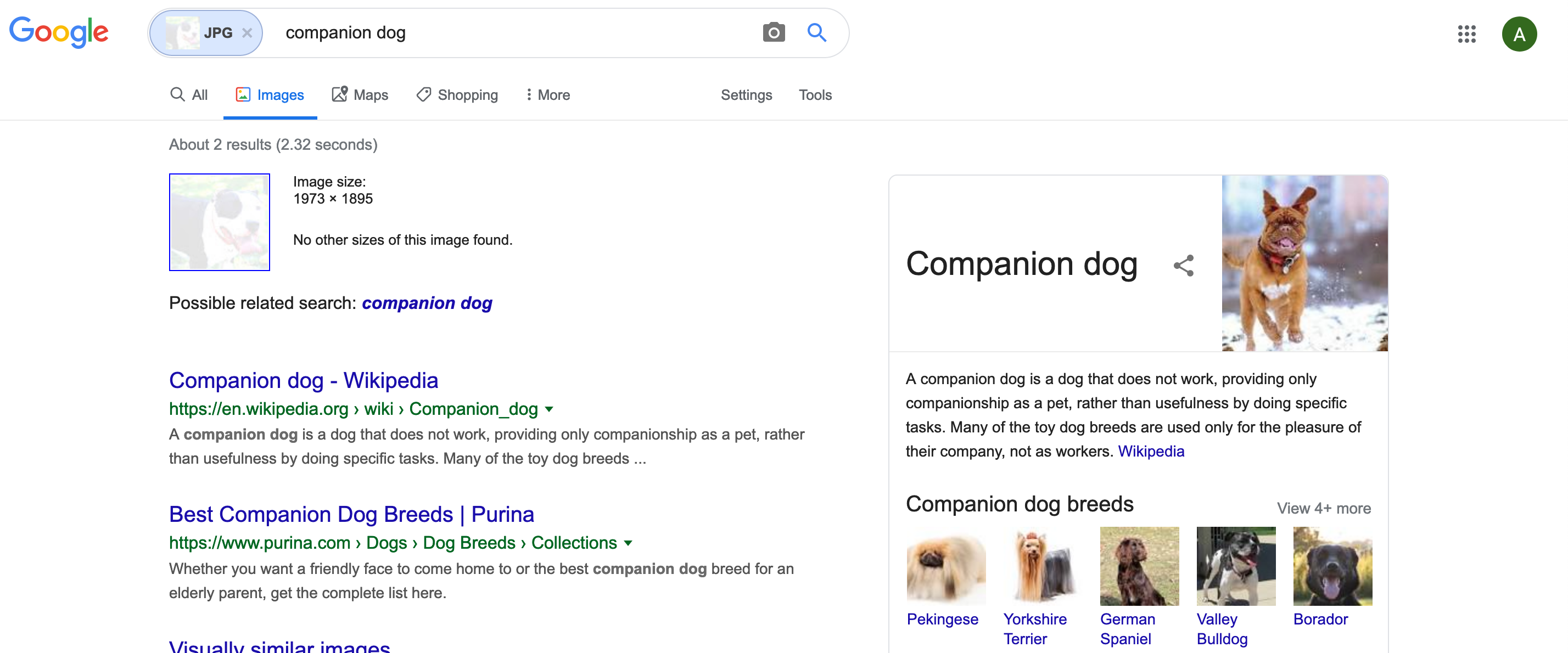 My result for modified Billy
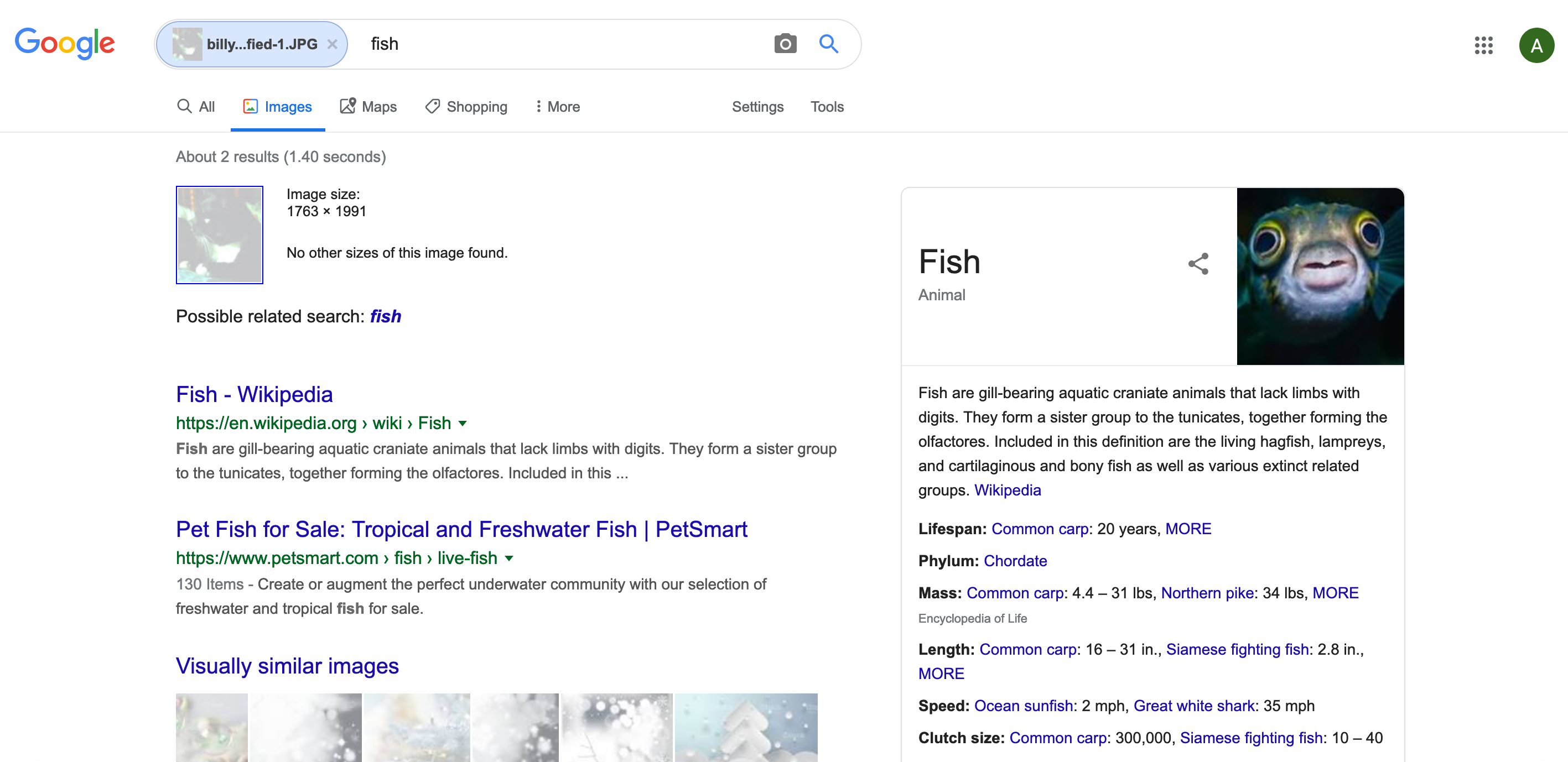 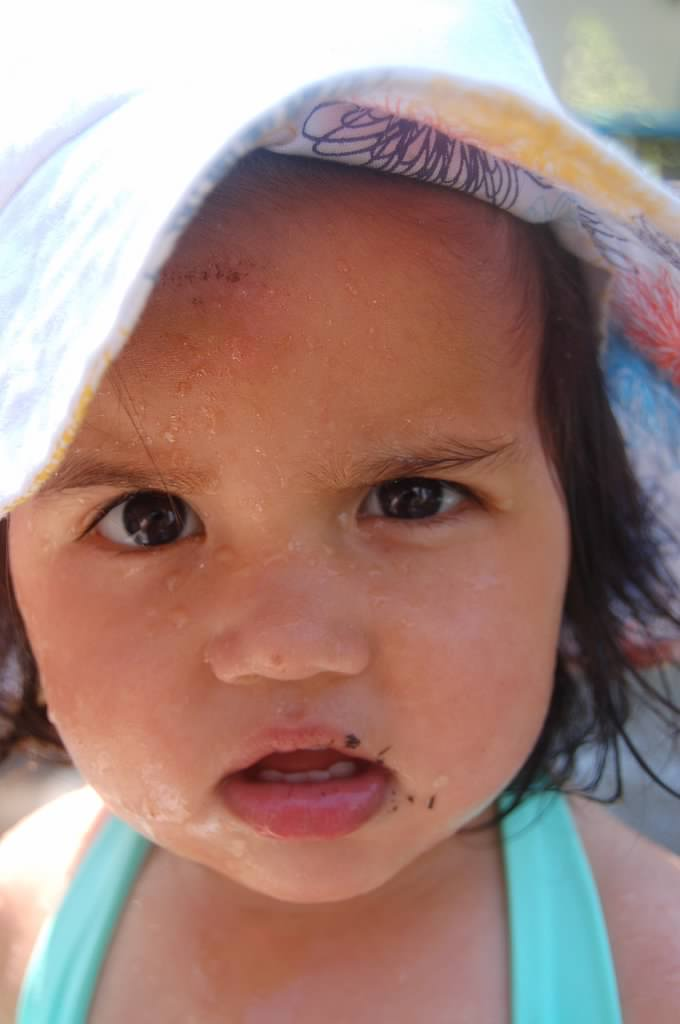 ?
Bonus alert! Better modified Warren image?
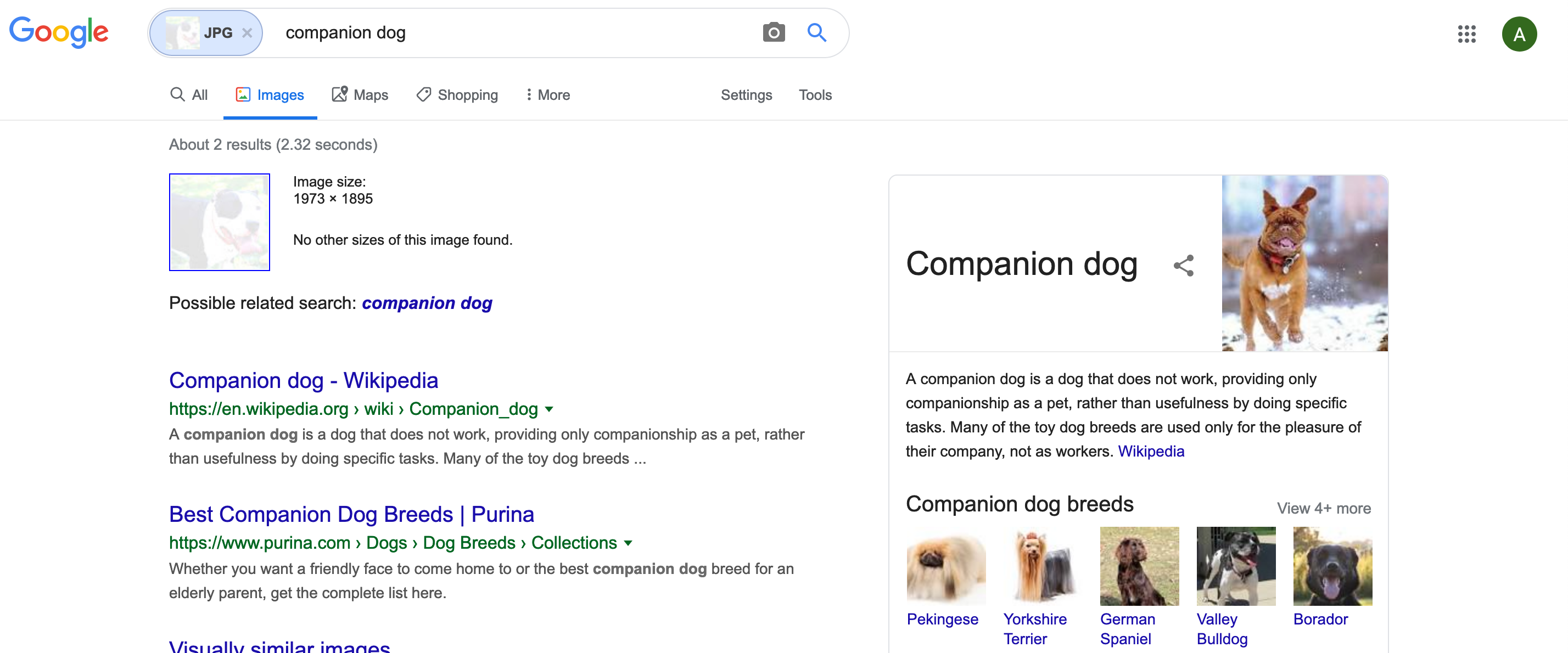 How does Google Images work?
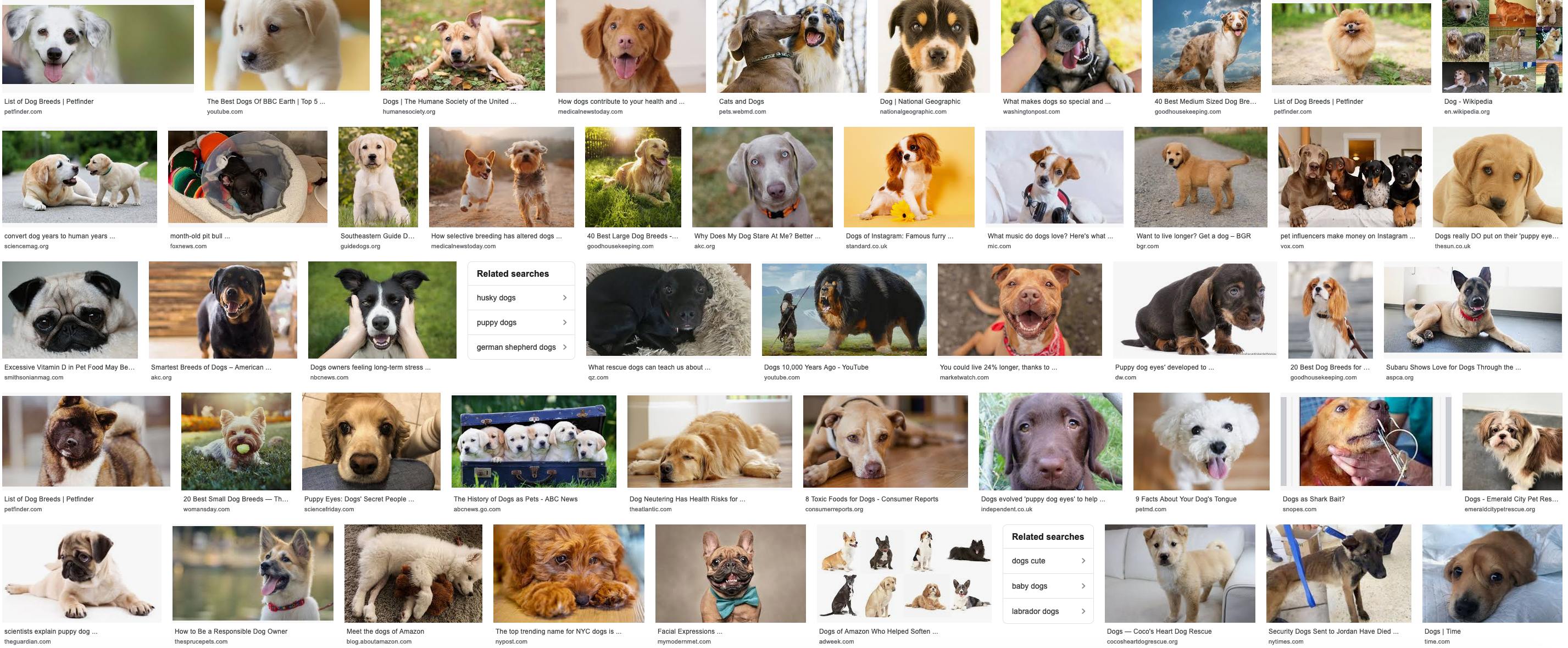 dog
f
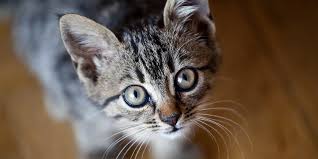 Training
, cat
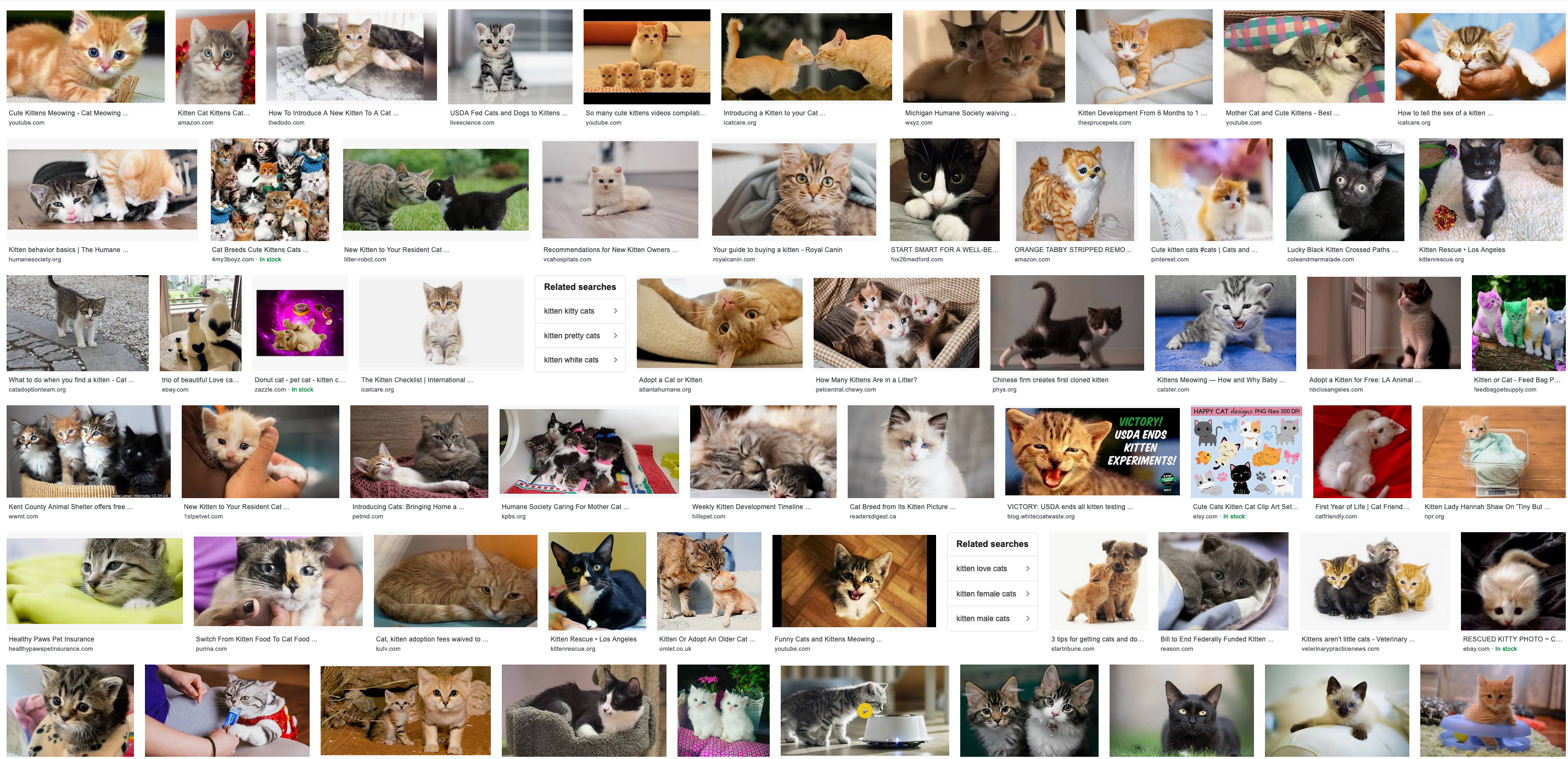 cat
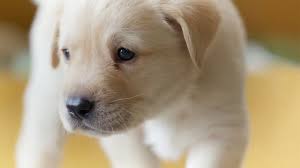 , dog
When a new image comes in
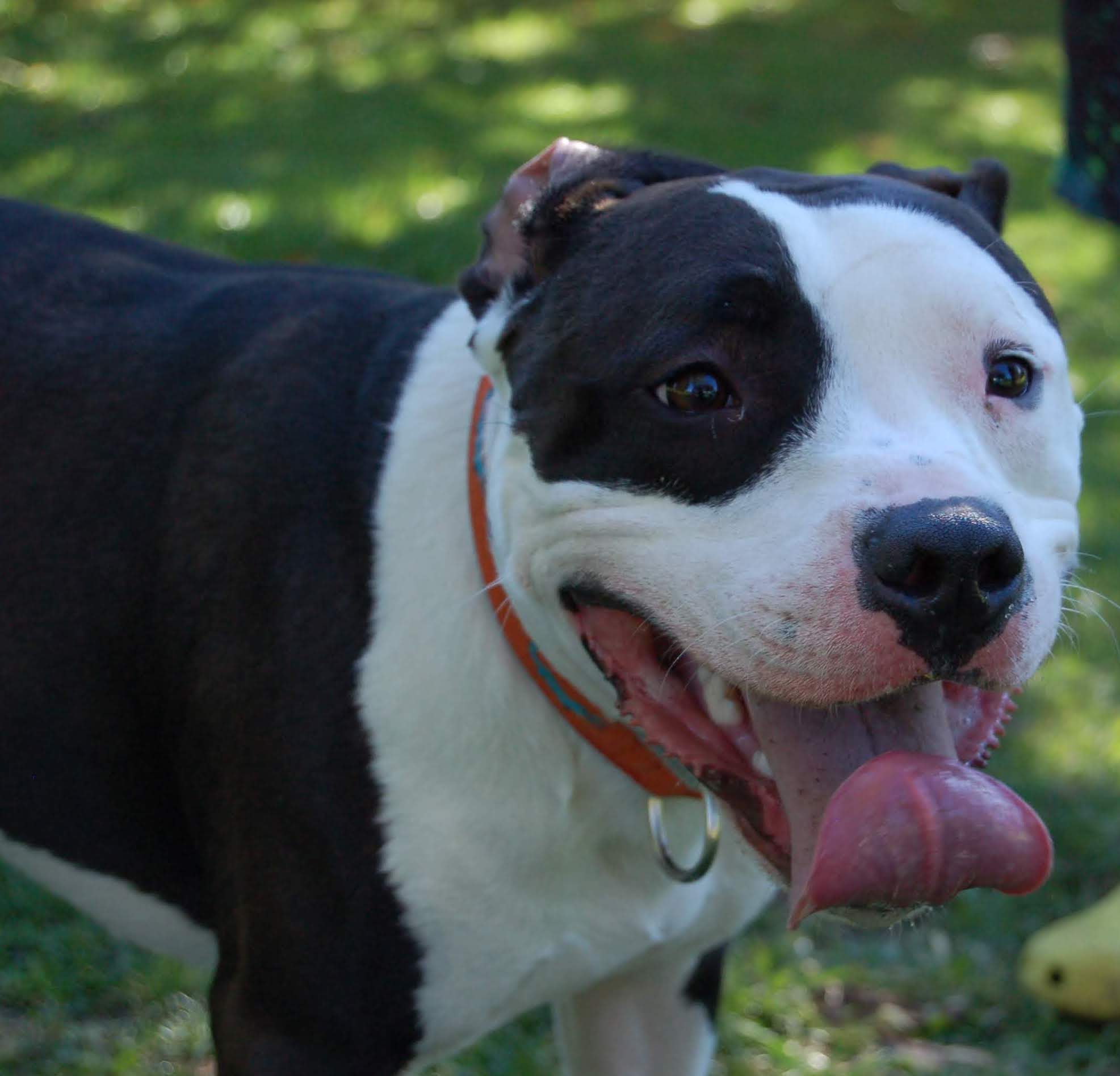 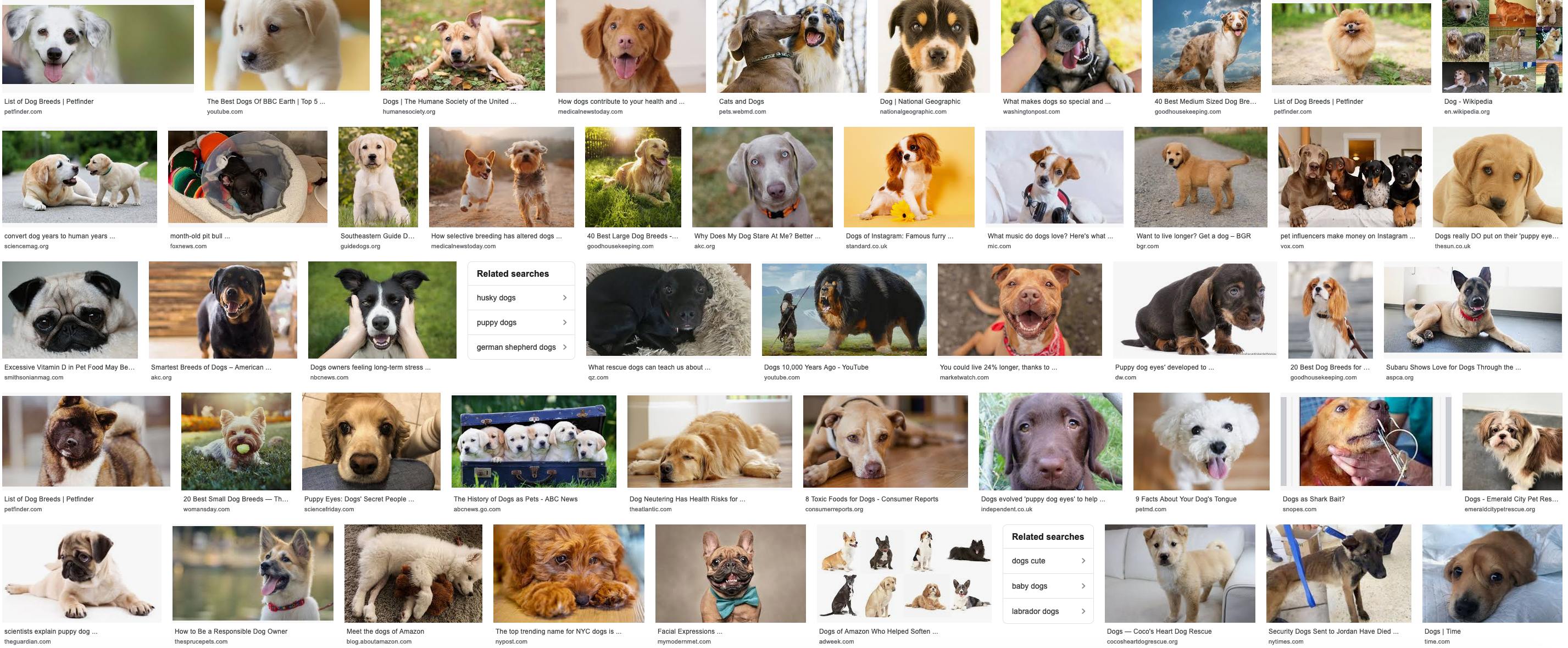 dog
f
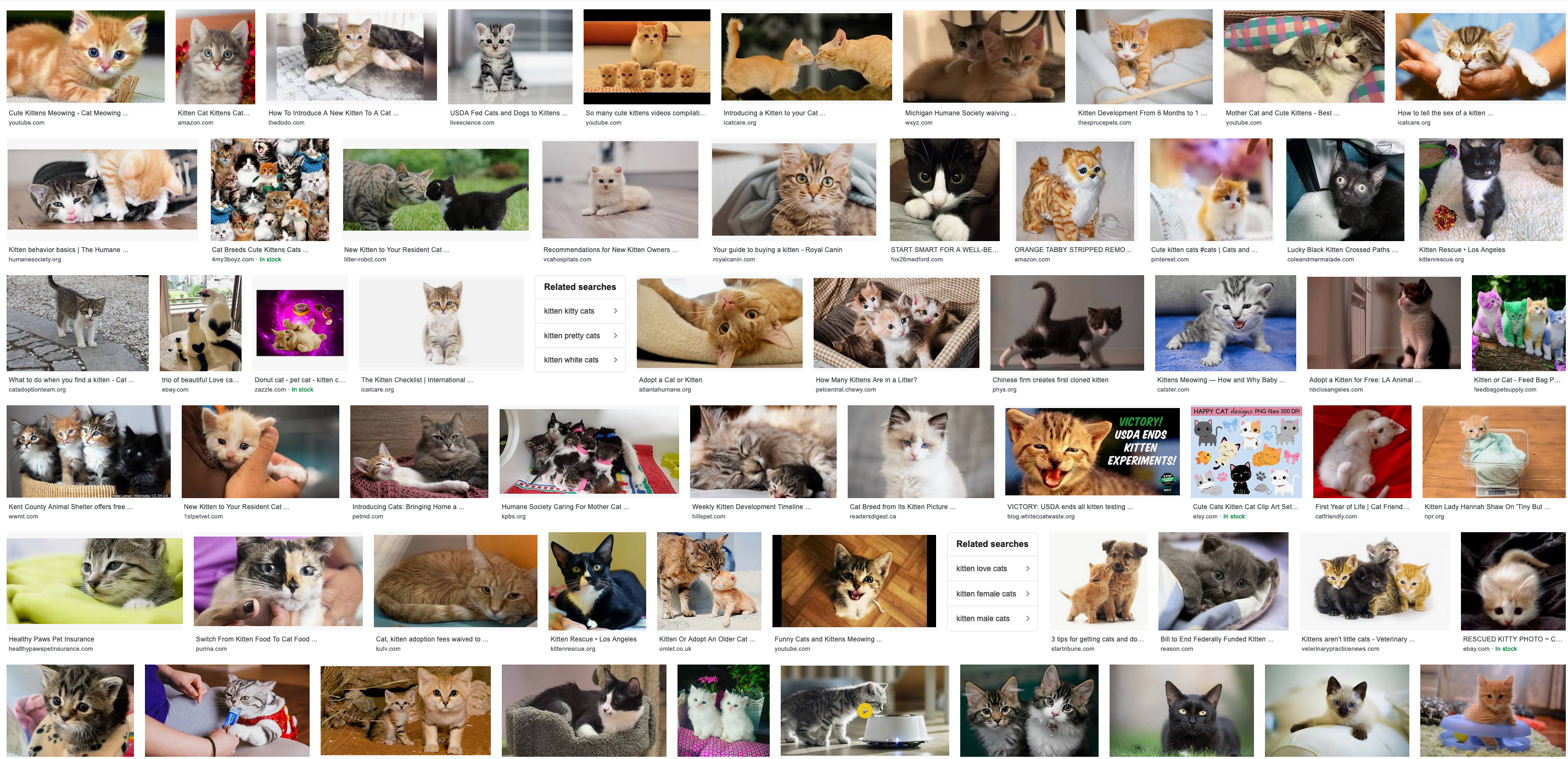 cat
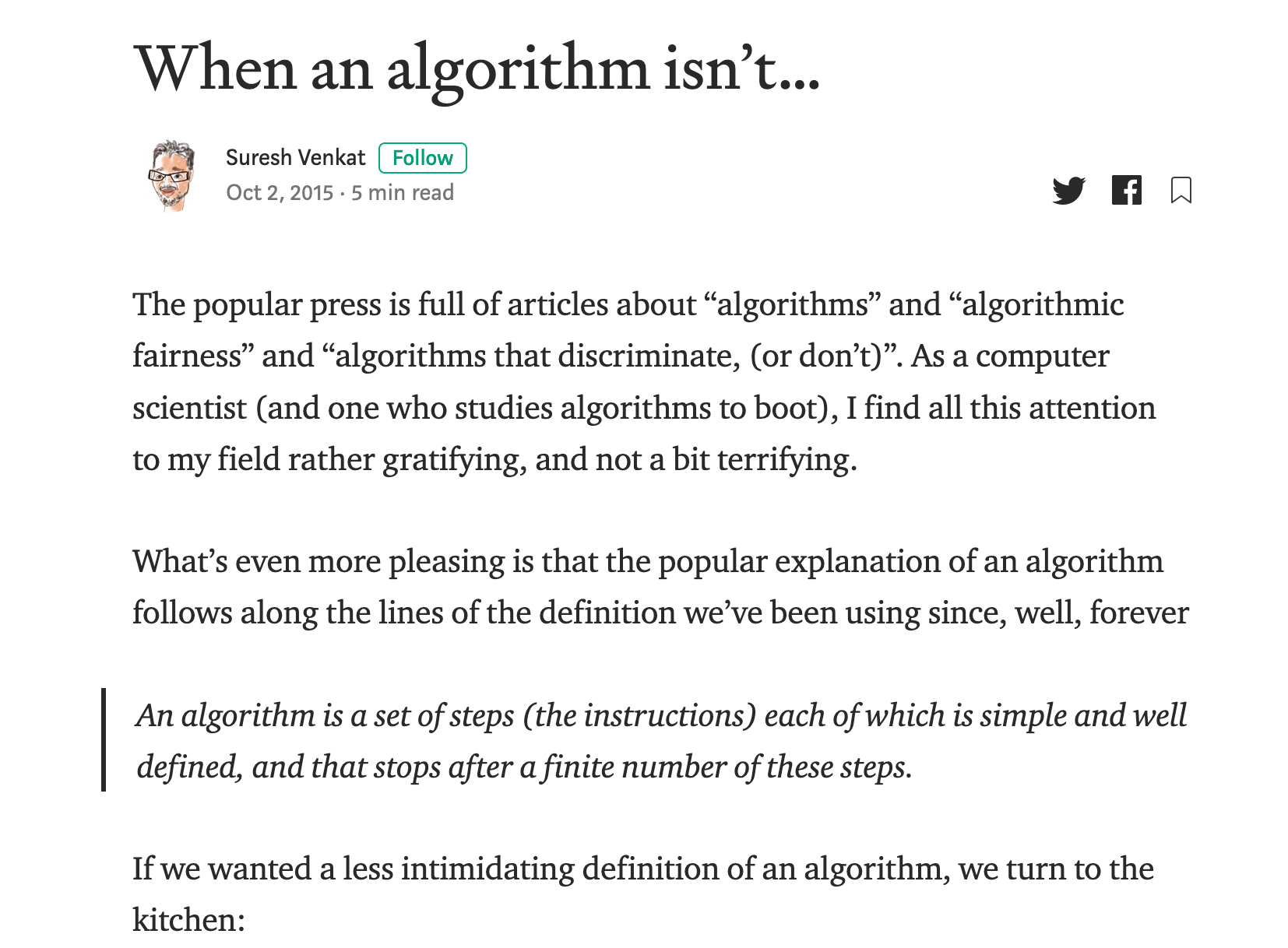 Couple of important points
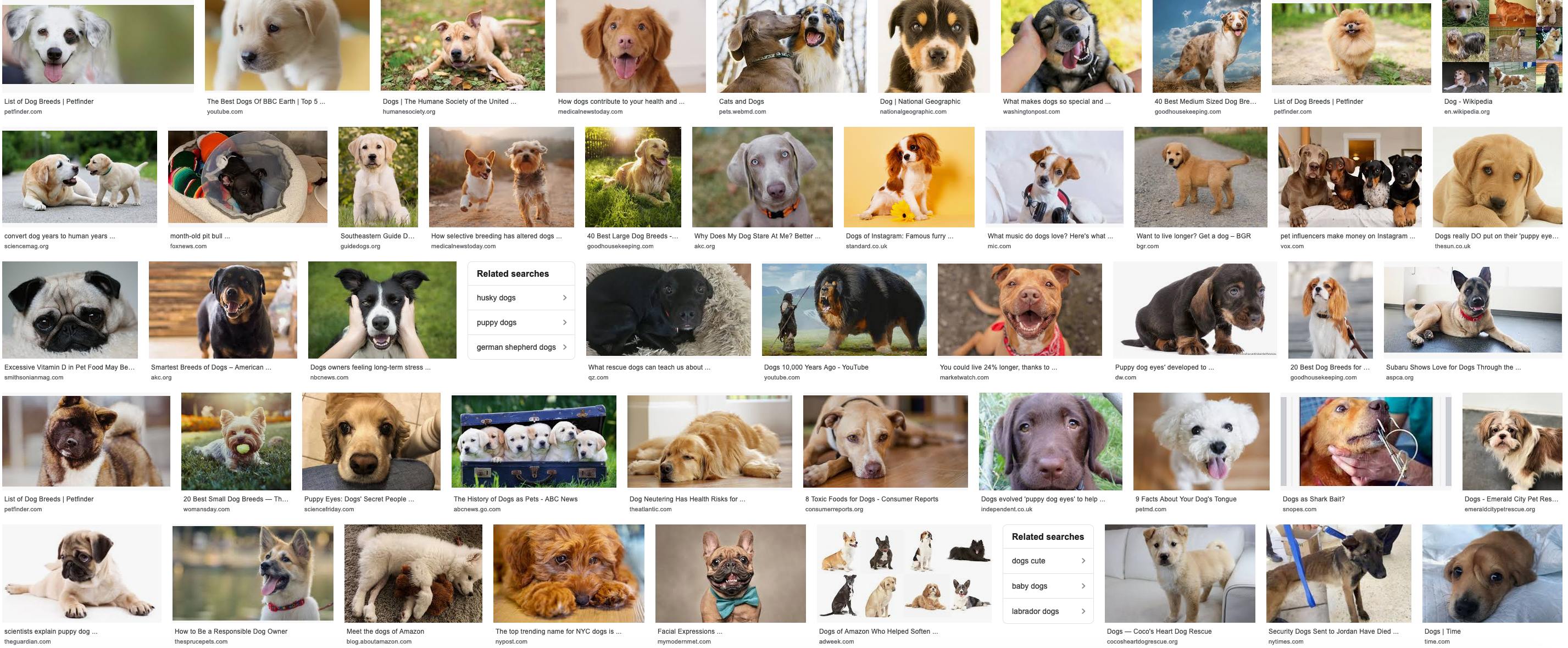 Google images is learning something but not “our way” of looking at cats vs dogs
dog
There is NO problem/ algorithm divide!
f
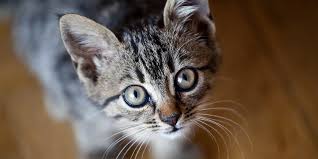 , cat
Training
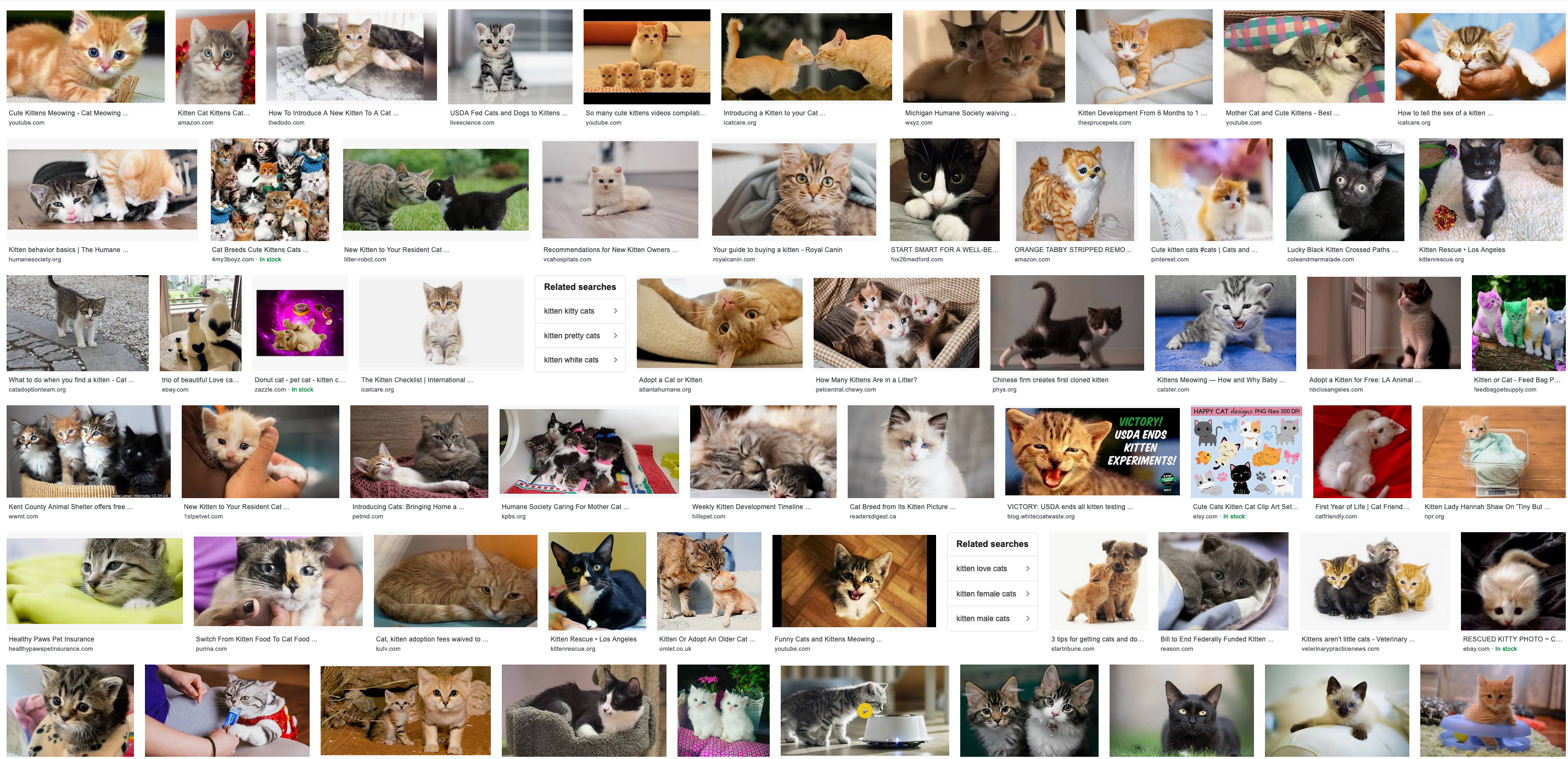 cat
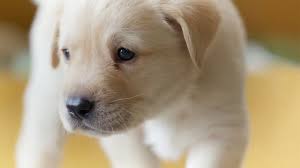 , dog
AOC is right!
Correct for modern algorithms
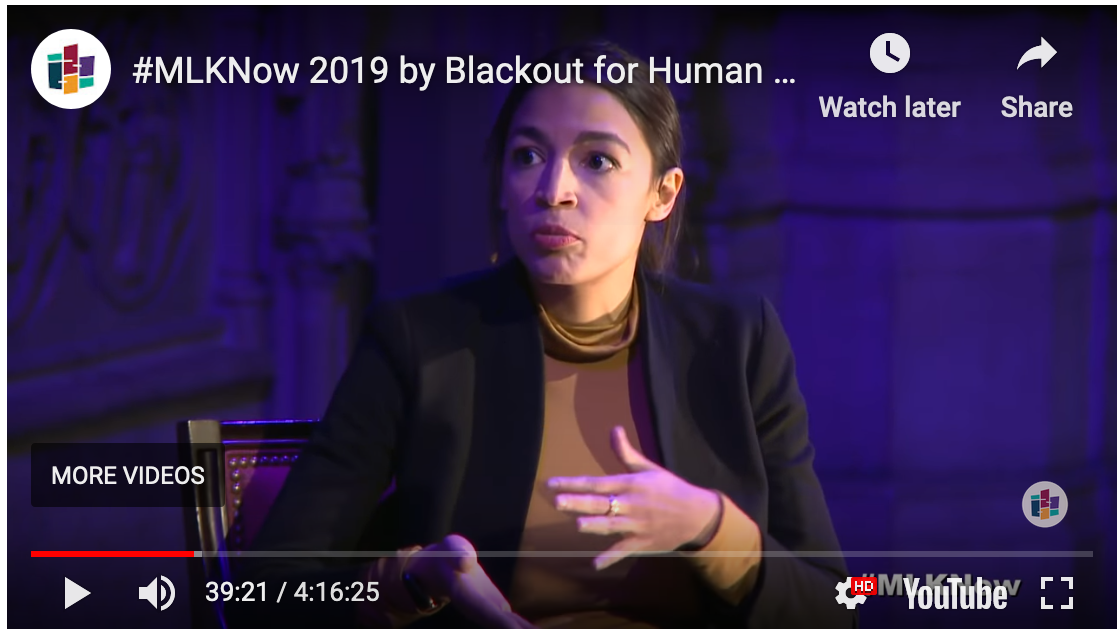 “Algorithms can be biased”
Modern Algorithm = Machine Learning (ML)
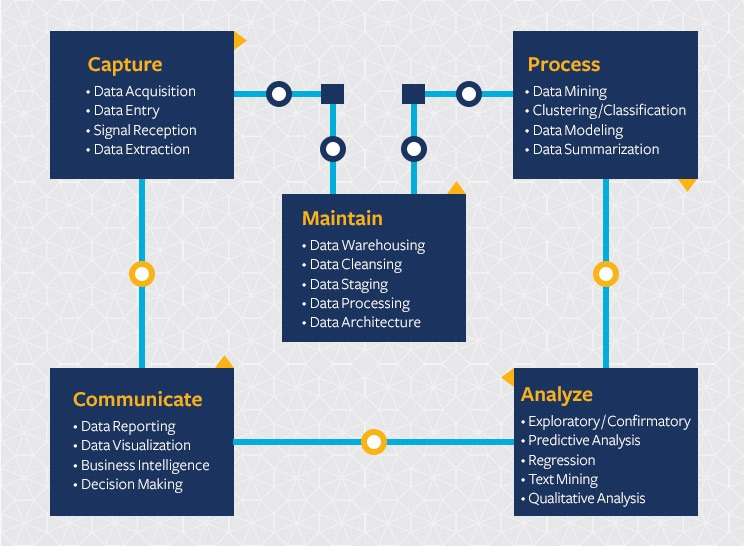 Start with a Question
Collect data
Train model
Evaluate model
Deploy!
Back to cats vs. dogs
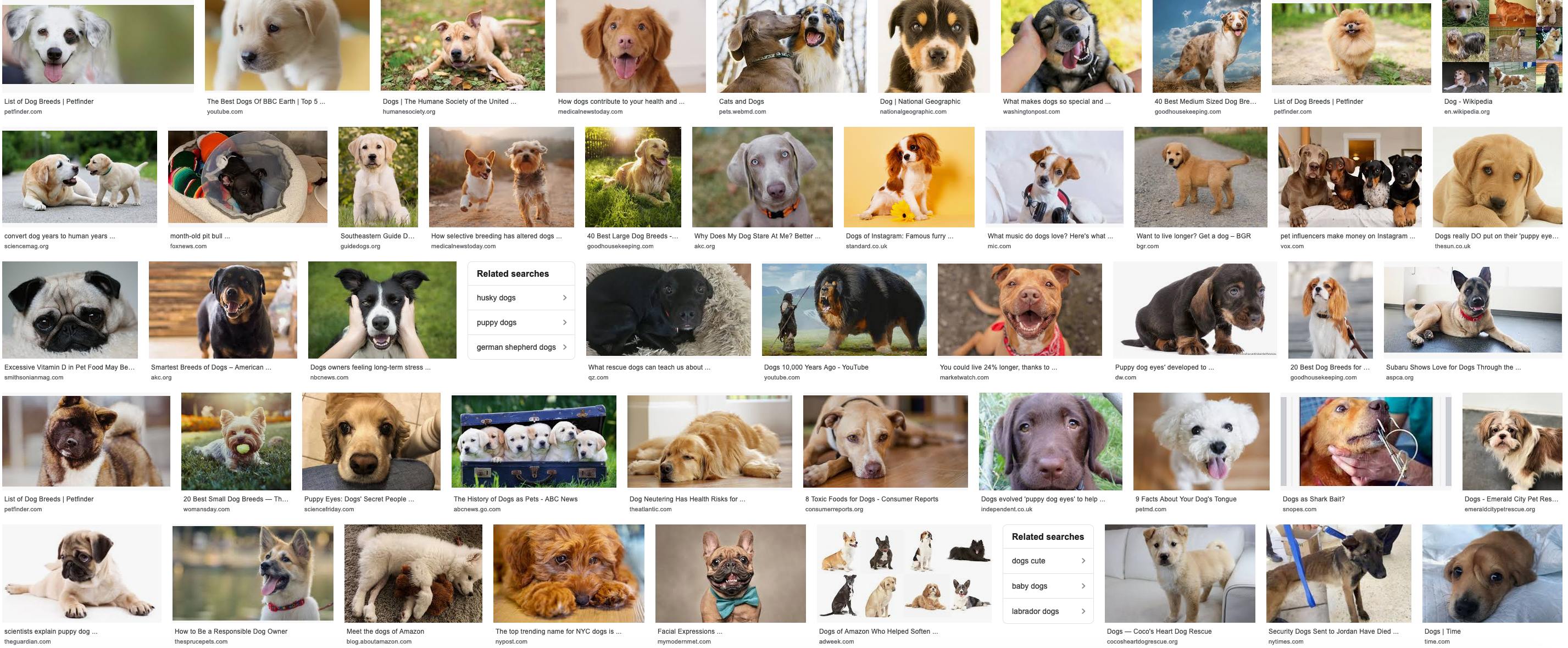 Start with a Question
Collect data
Train model
Evaluate model
Deploy!
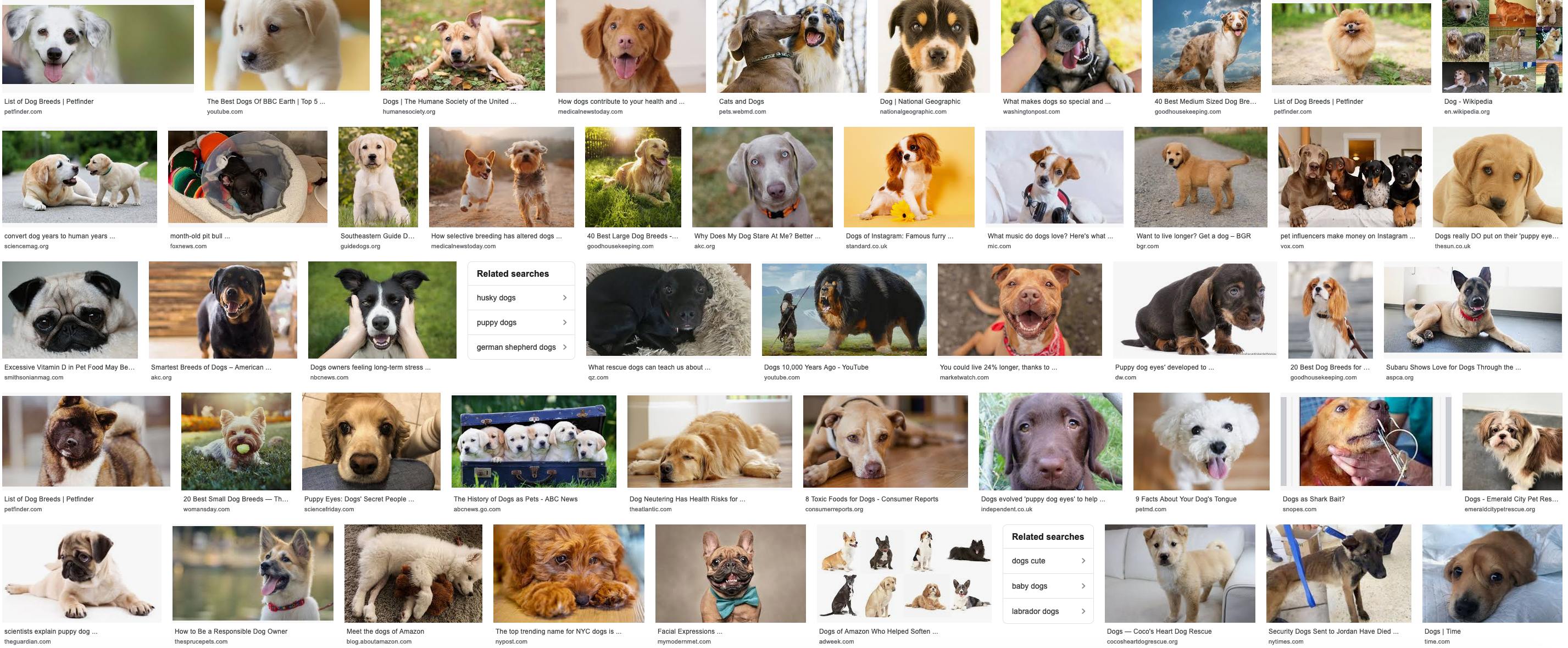 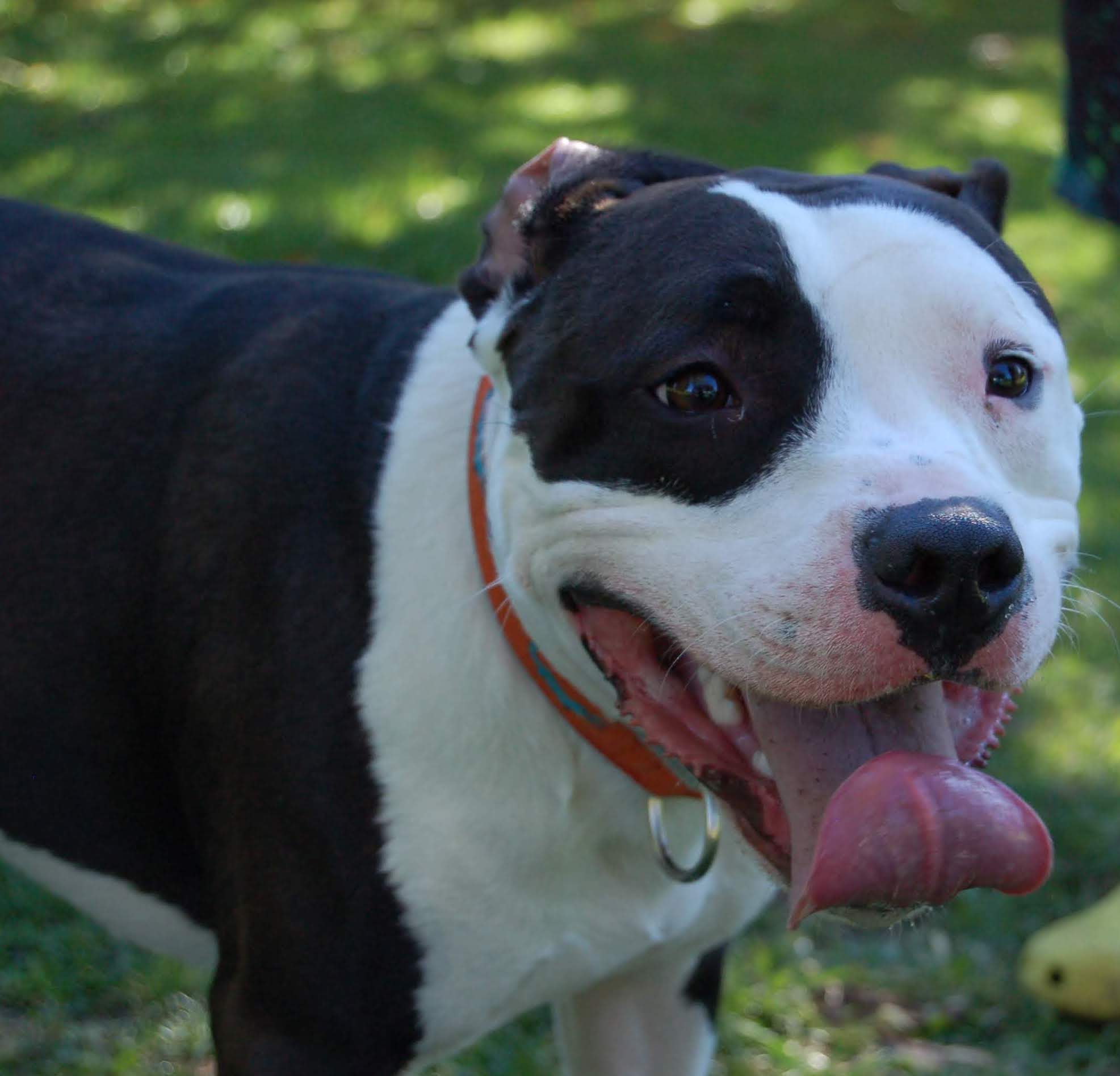 dog
dog
f
f
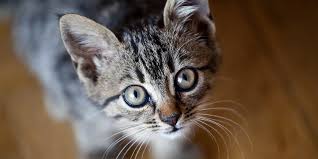 , cat
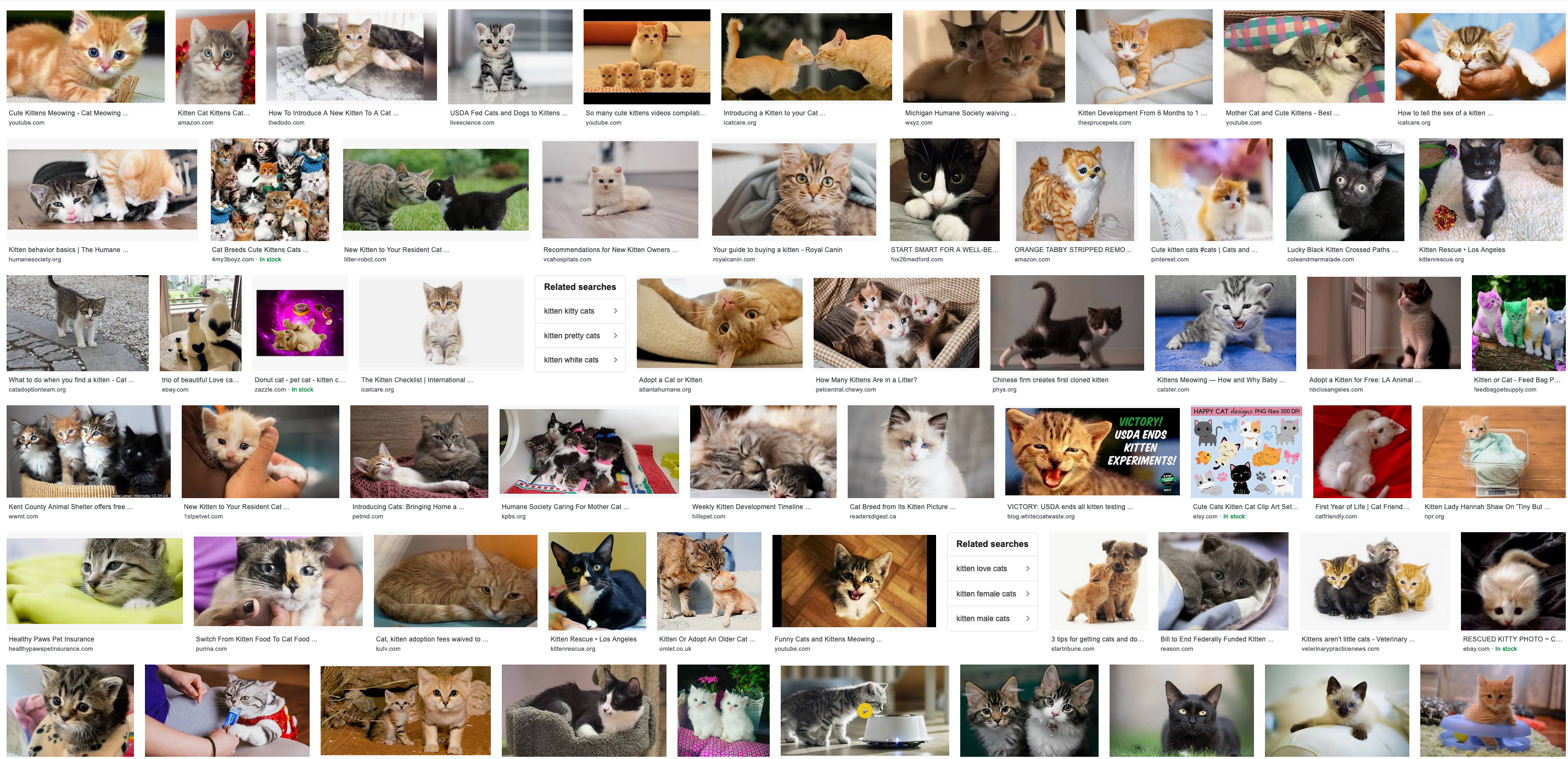 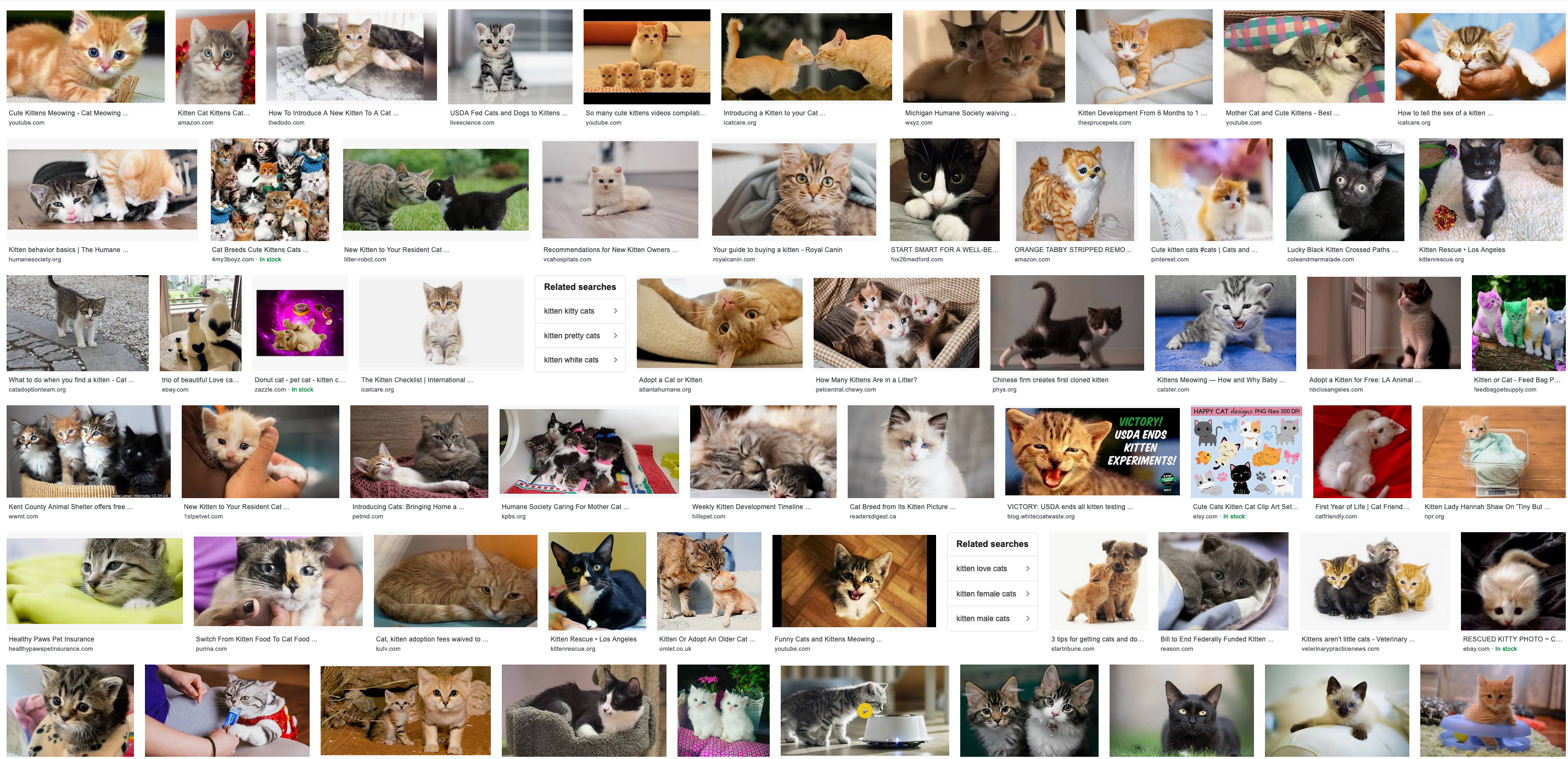 Classify image
as cat or dog
cat
No error,
so great!
cat
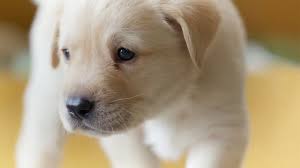 , dog
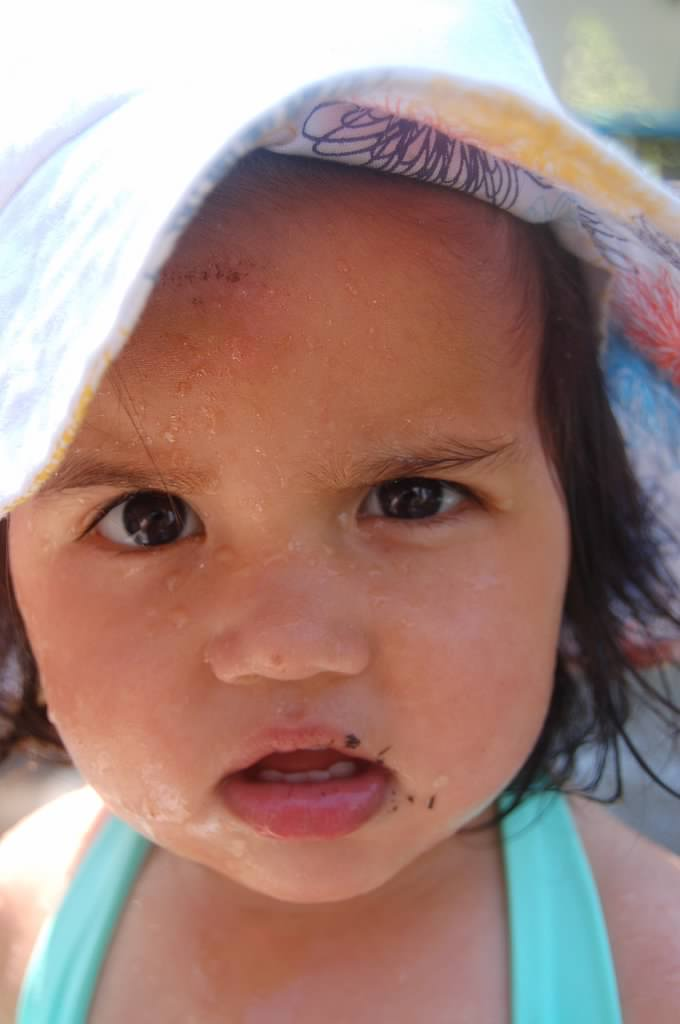 ?
What is missing from this picture?
Start with a Question
Collect data
Train model
Evaluate model
Deploy!
Society
Start with a Question
Collect data
Train model
Evaluate model
Deploy!
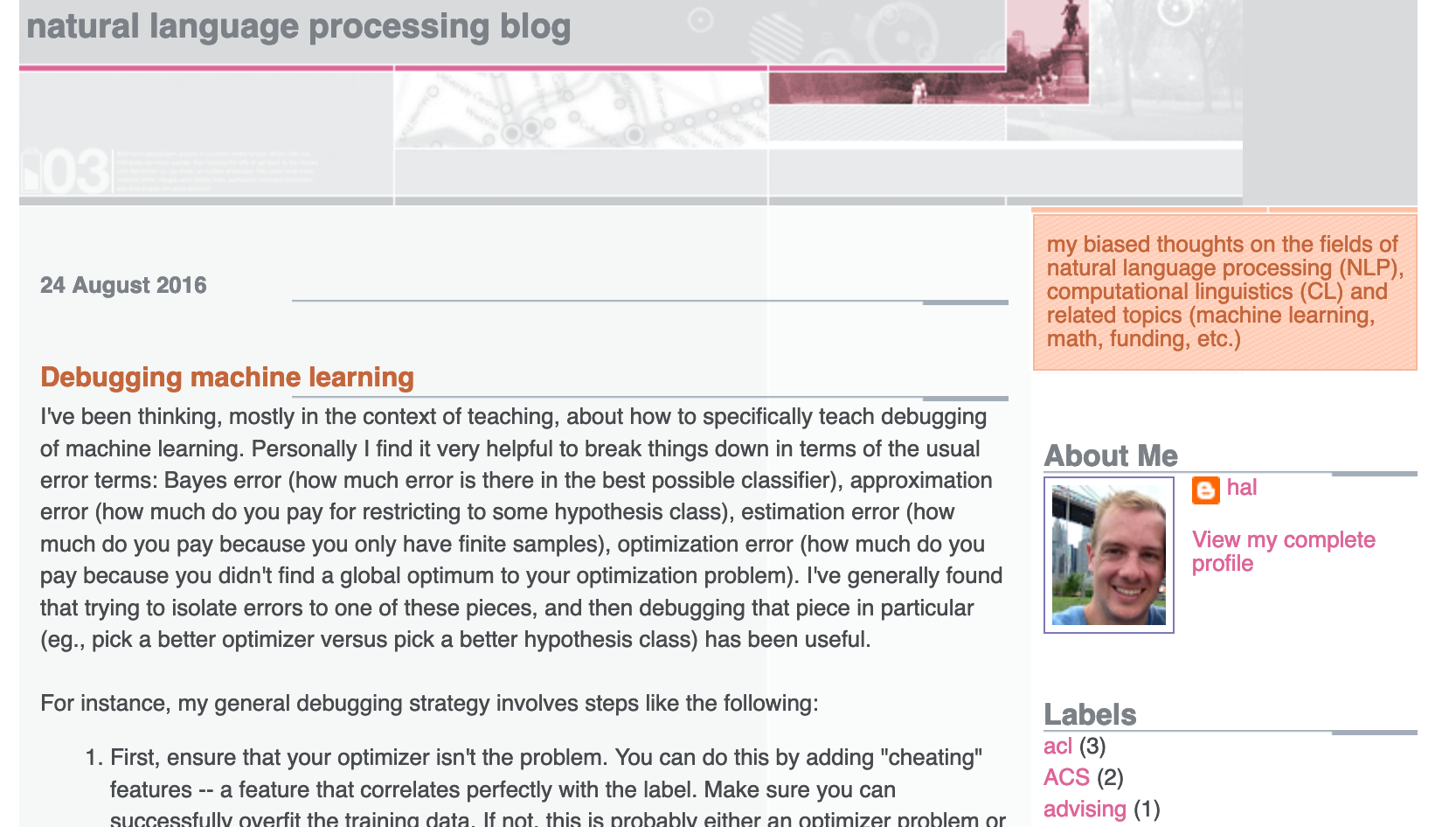 Real world goal
Real world mechanism
Learning problem
Data collection mechanism
Which data to collect?
Data representation
Target class/model
Deploy!
Evaluate error
Predict on test data
Model training
Training data set
What is missing?
Real world goal
Real world mechanism
Learning problem
Data collection mechanism
Which data to collect?
Data representation
Target class/model
Society
Deploy!
Evaluate error
Predict on test data
Model training
Training data set
Not the only ML+society pipeline in town
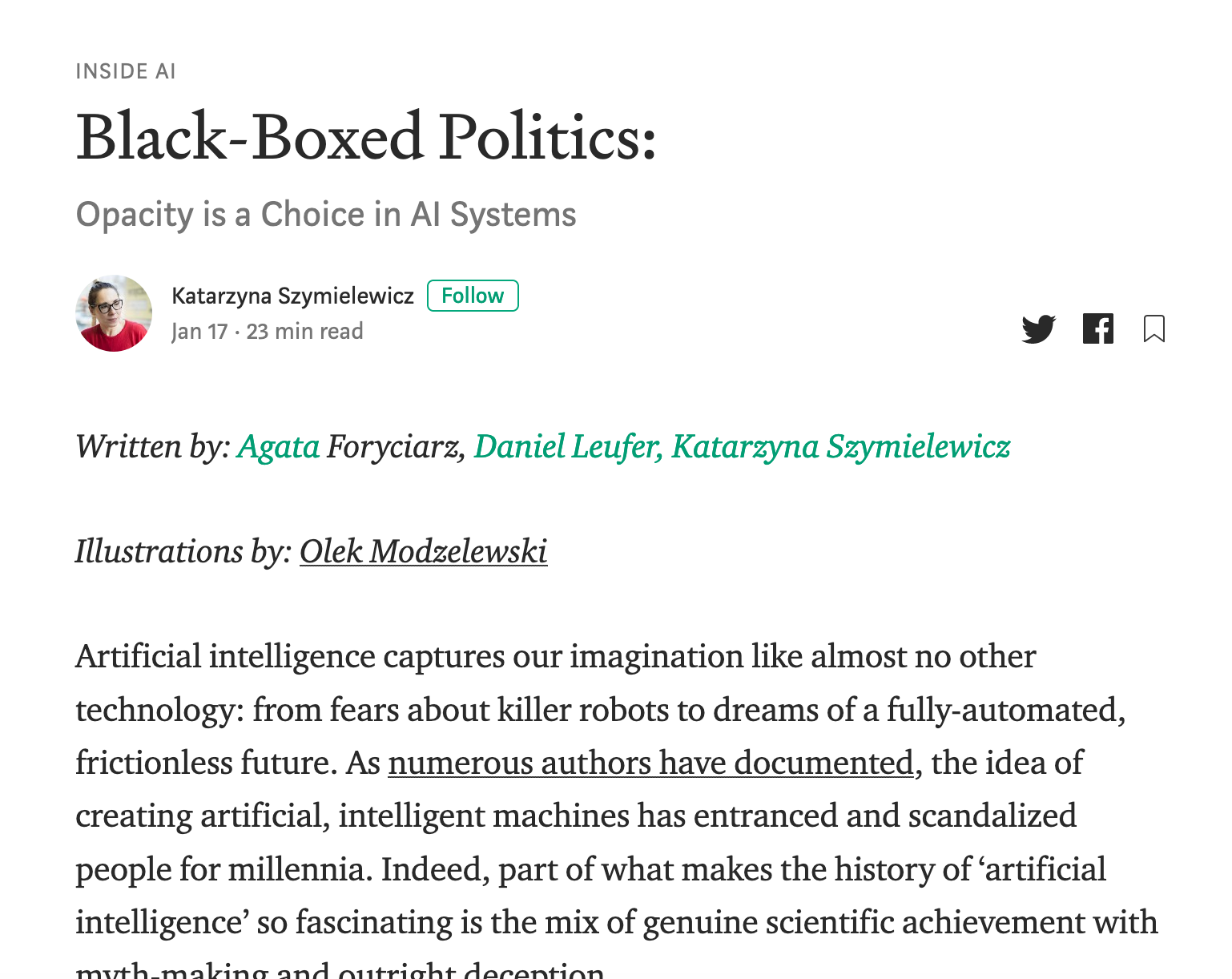 Not the only ML+society pipeline in town
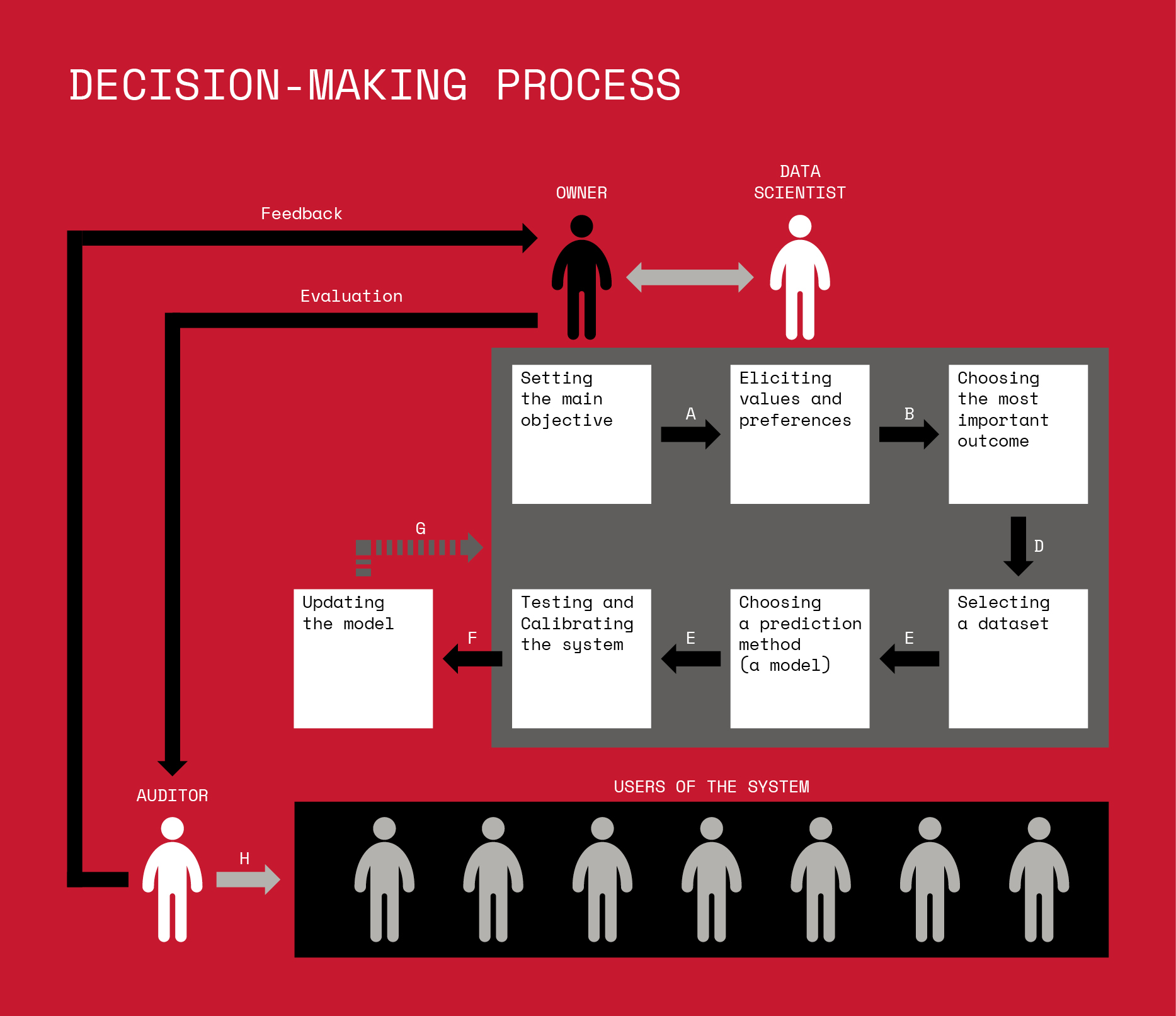 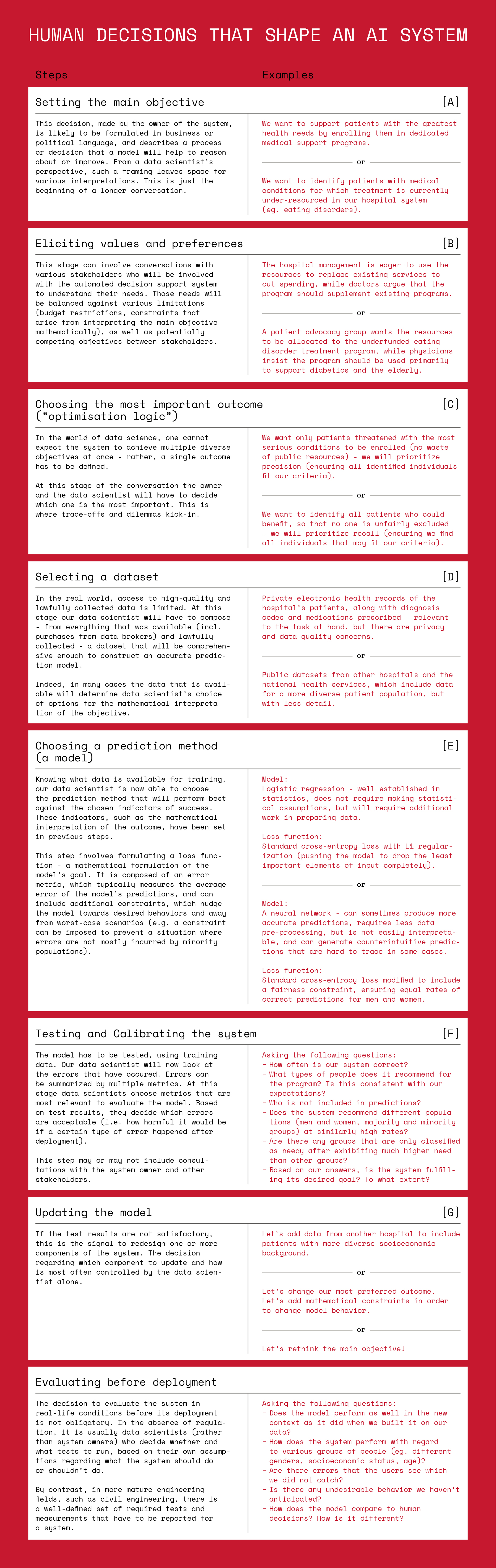 A walkthrough
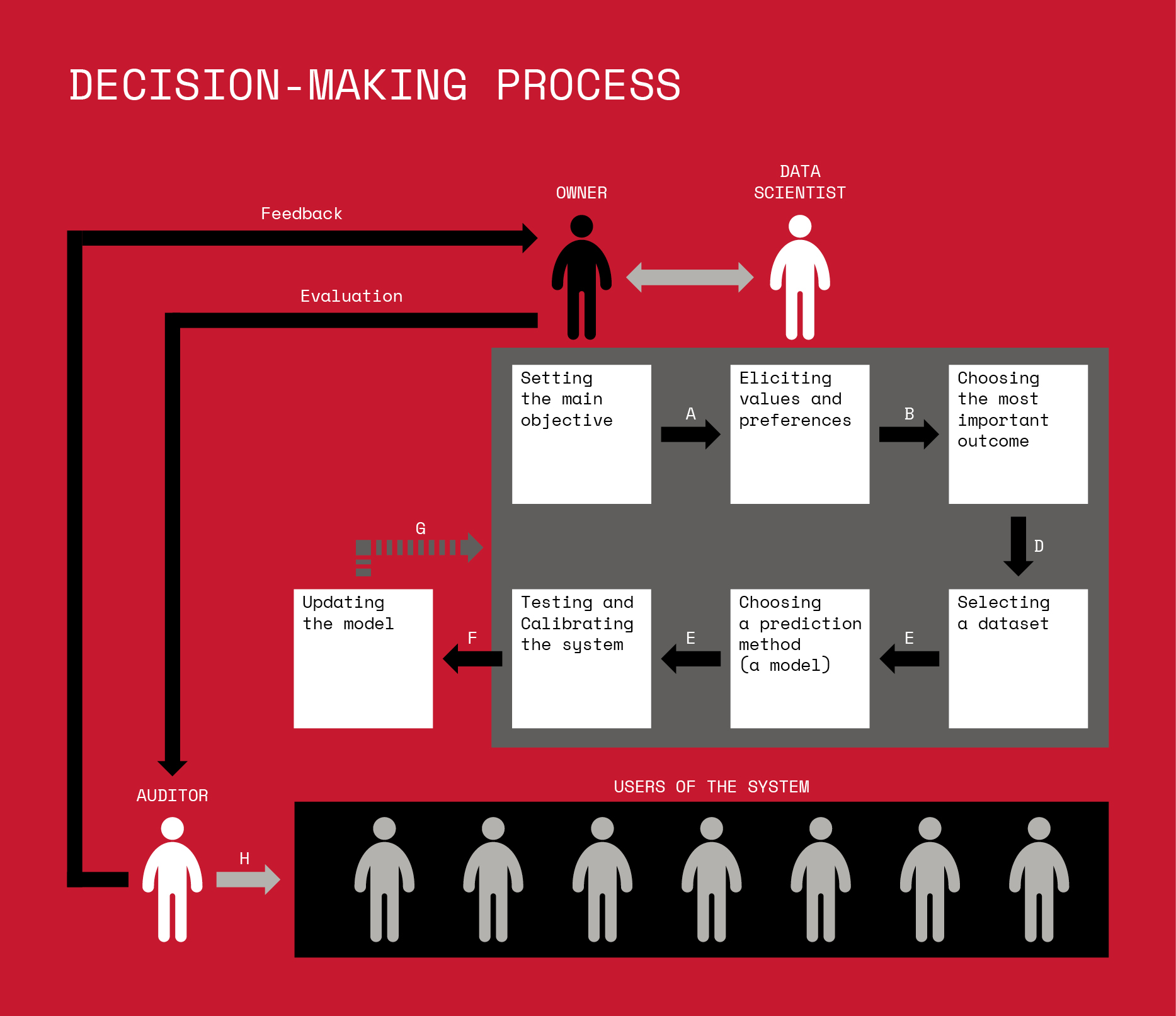 A walkthrough?
Real world goal
Real world mechanism
Learning problem
Data collection mechanism
Which data to collect?
Data representation
After the break!
Target class/model
Deploy!
Evaluate error
Predict on test data
Model training
Training data set
Next Thursday
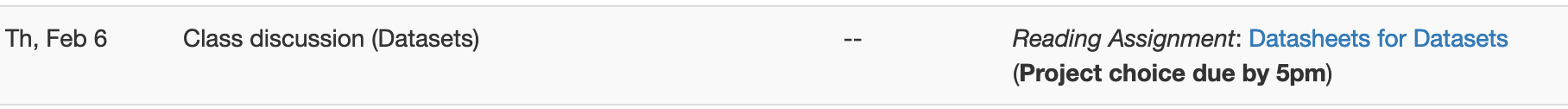 Have you heard of COMPAS?
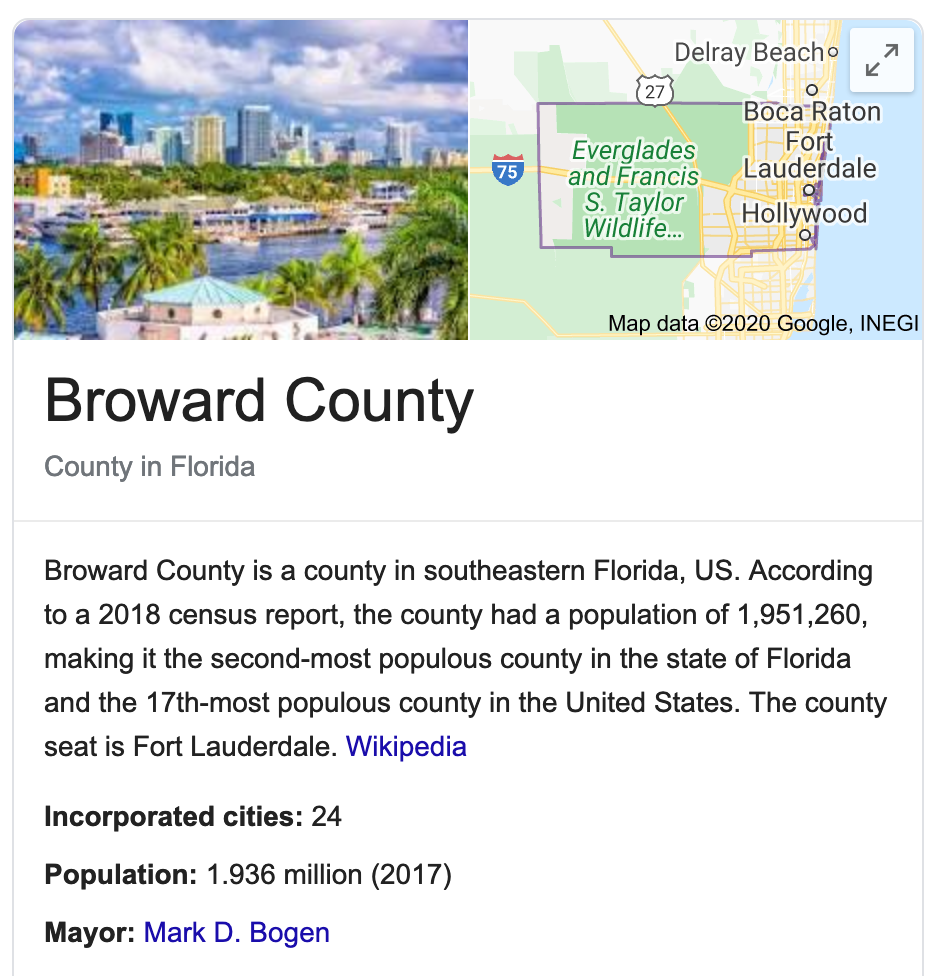 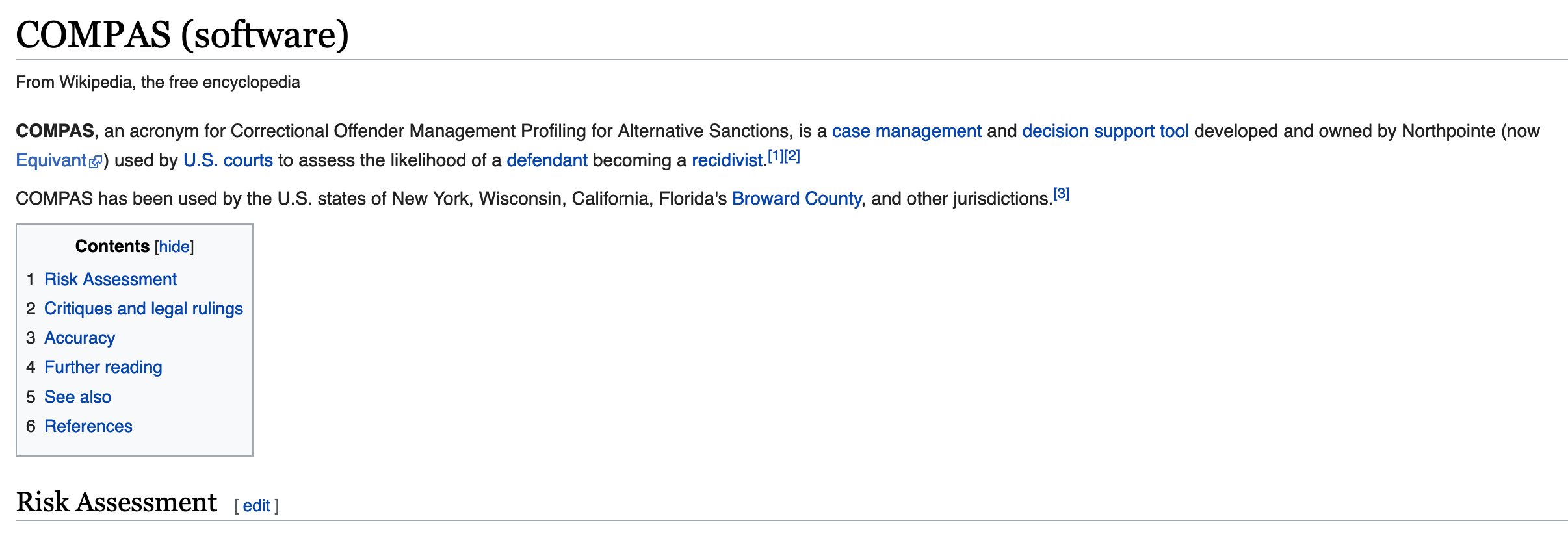 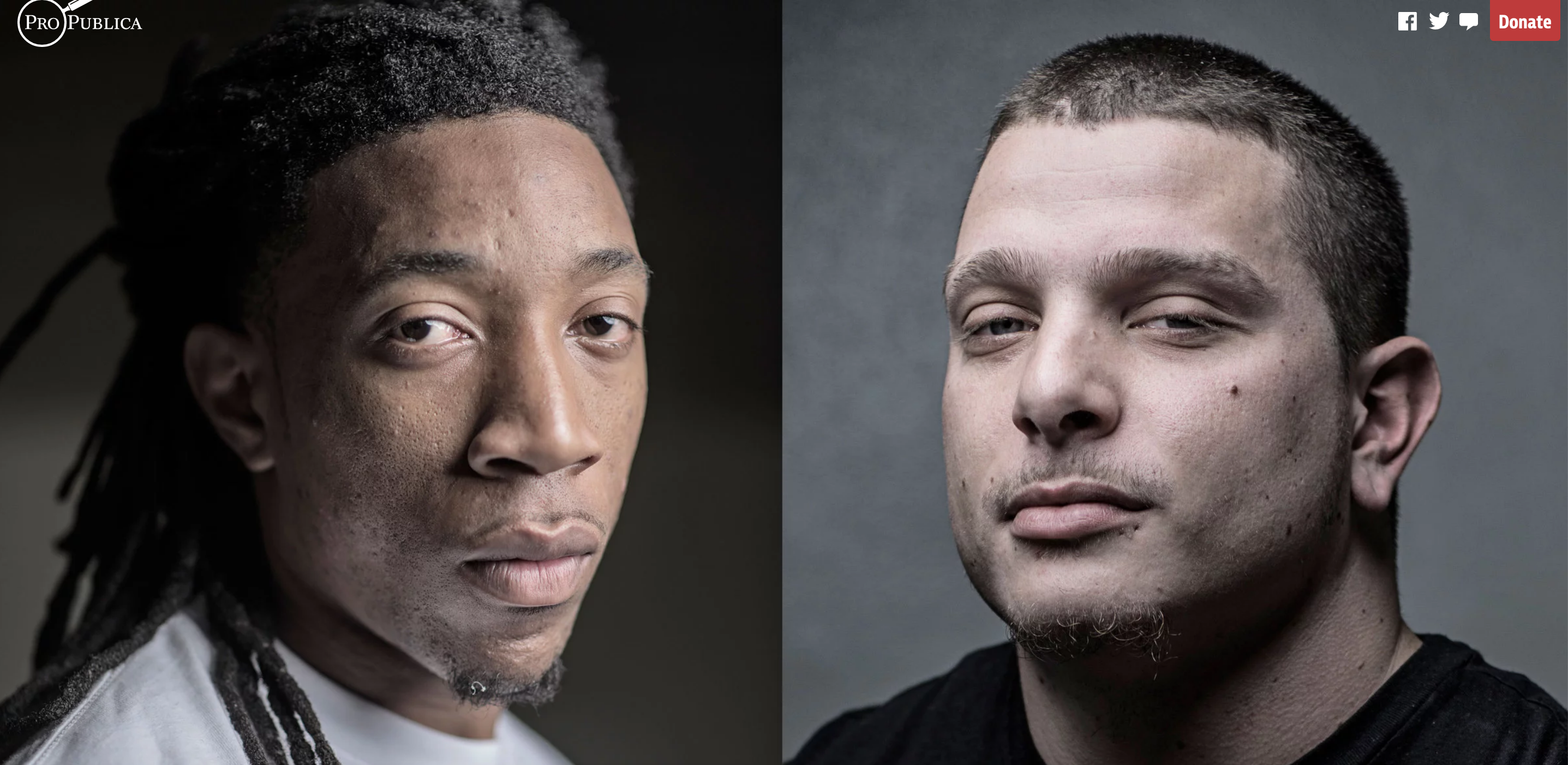 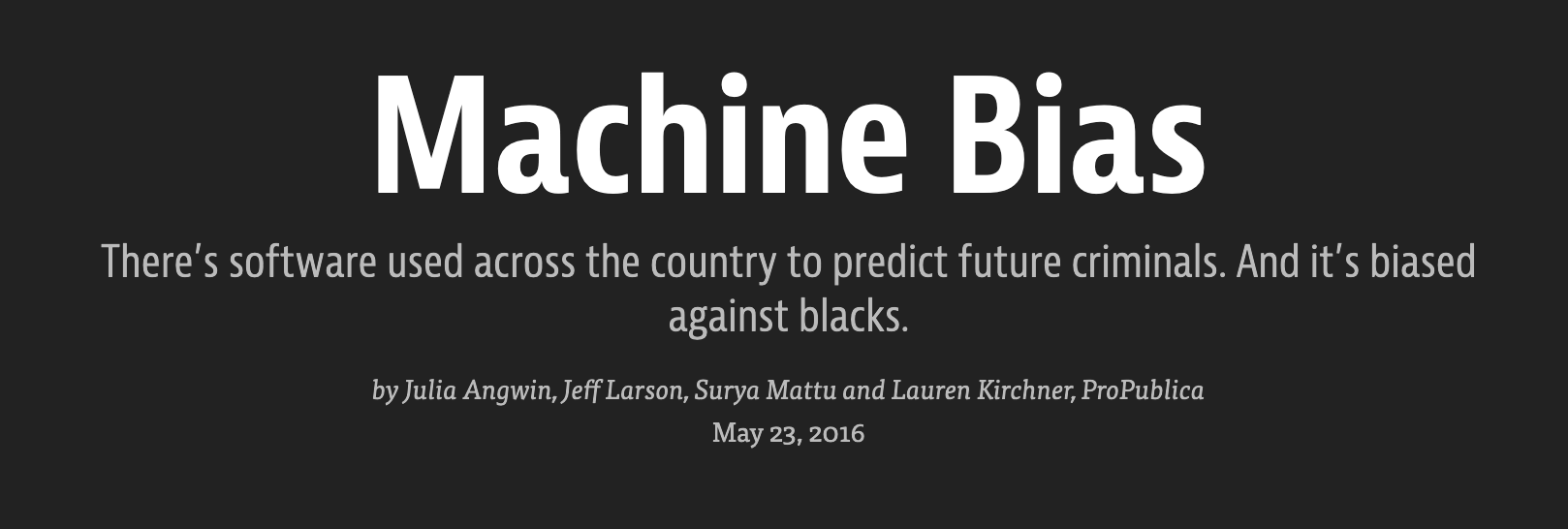 A sample of their result
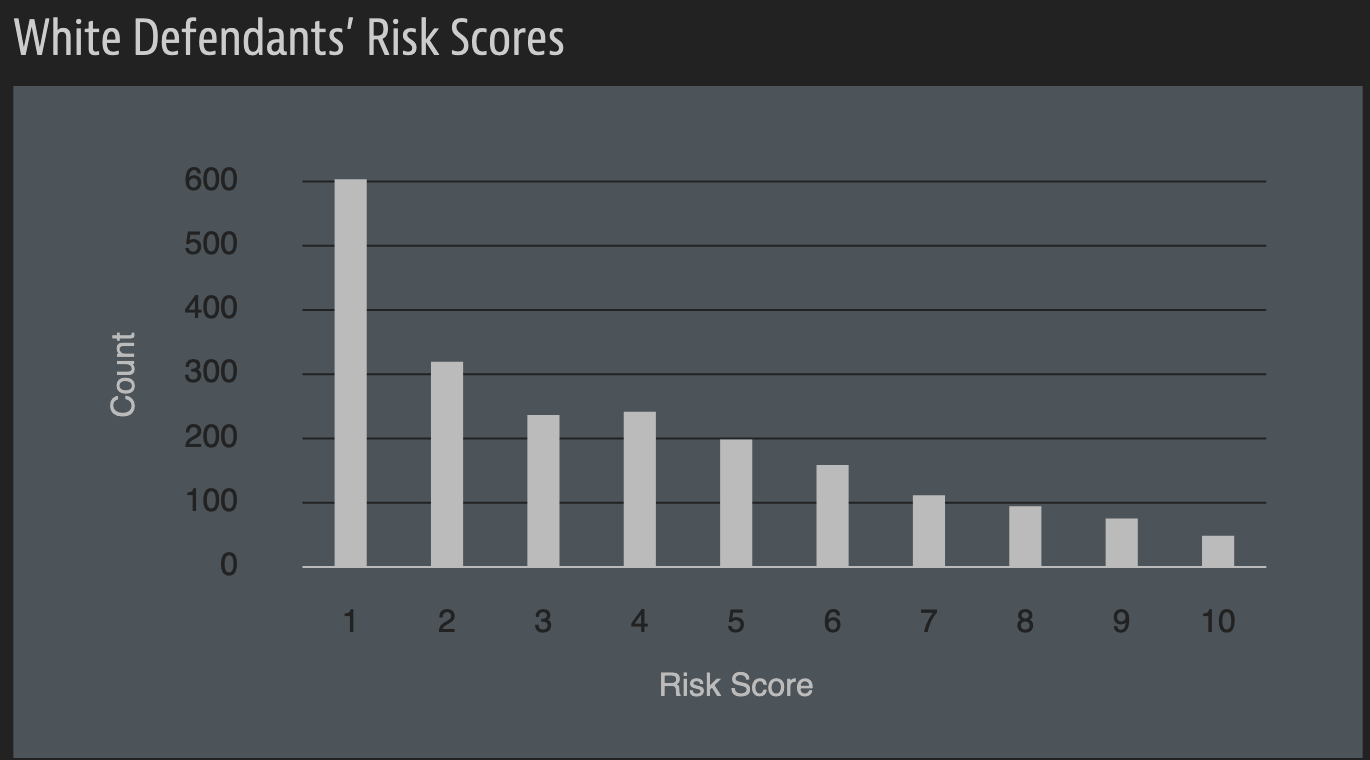 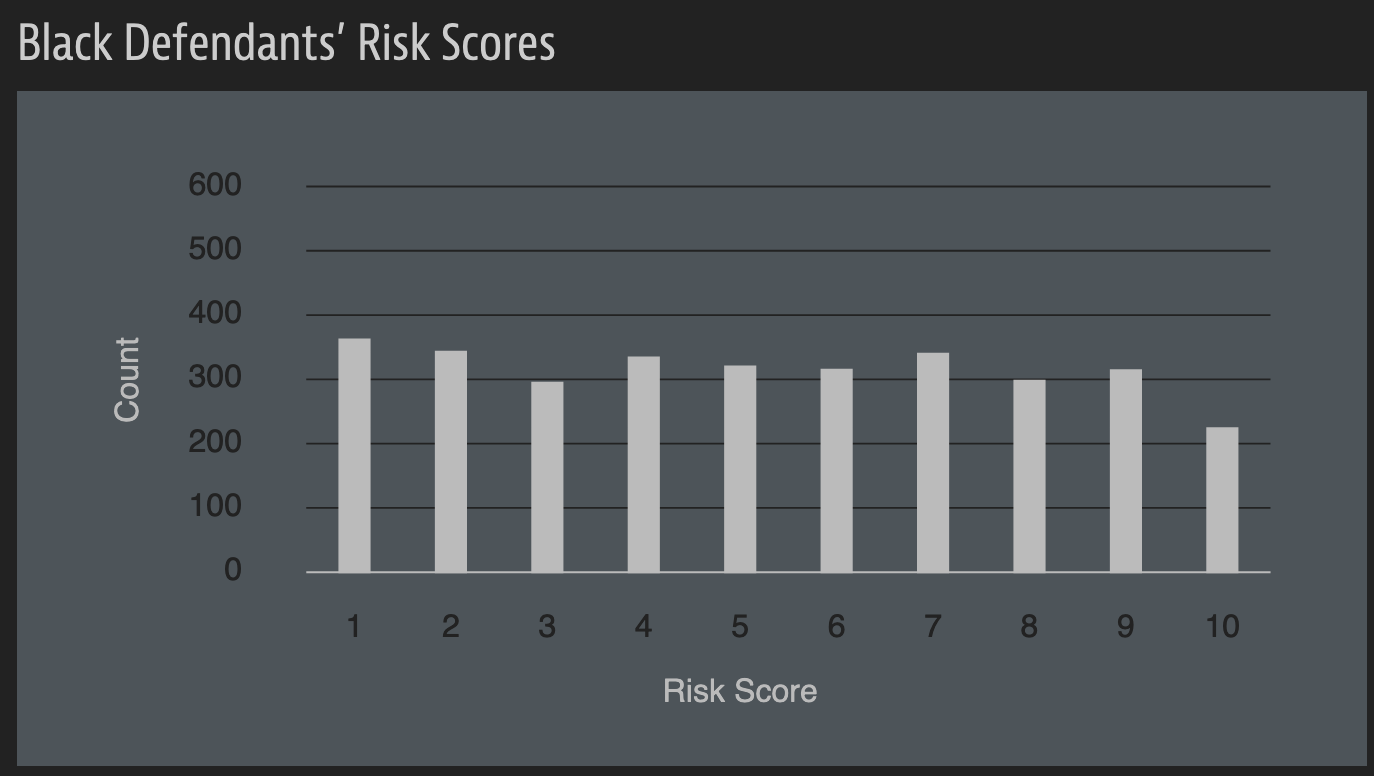 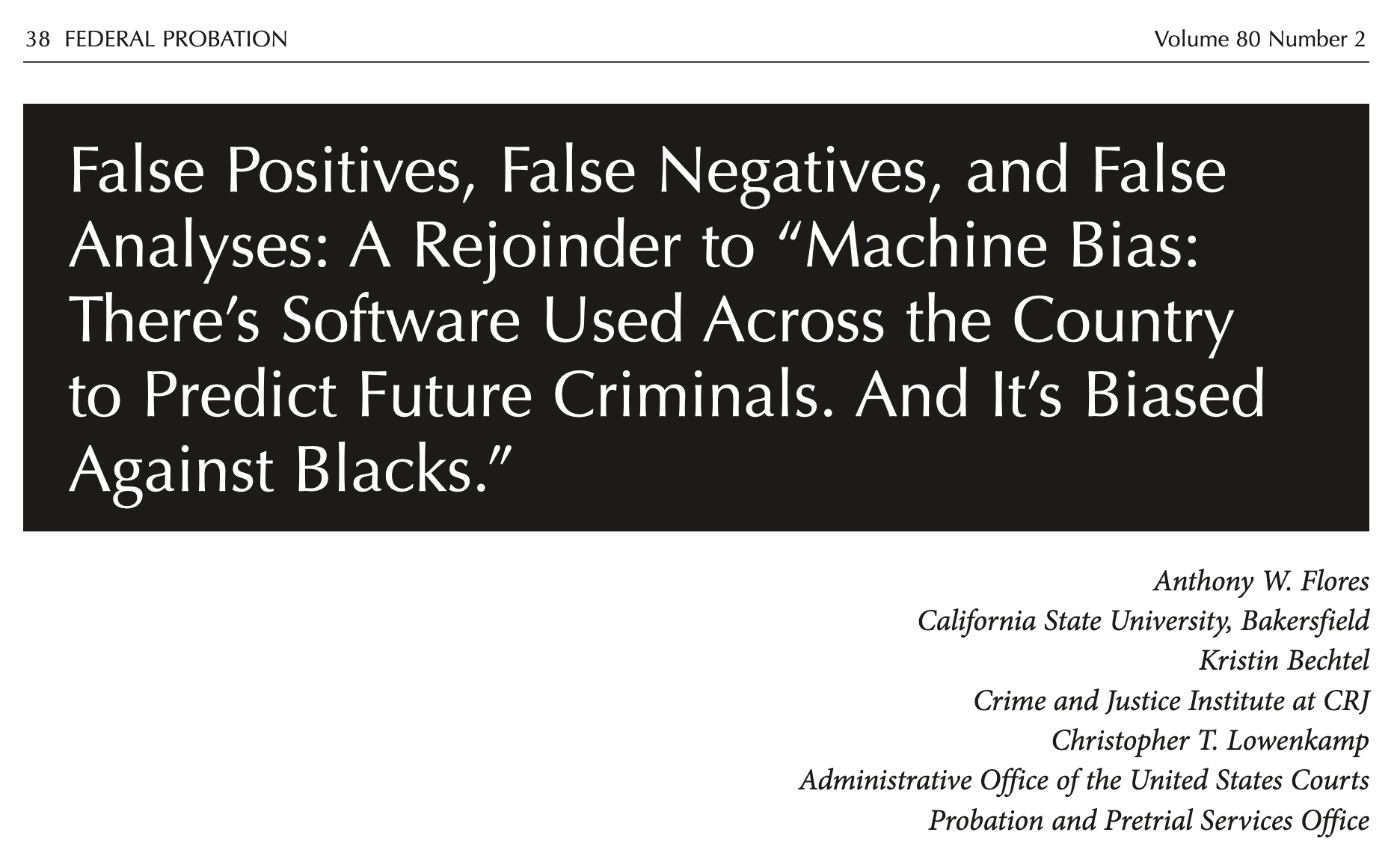 A rejoinder
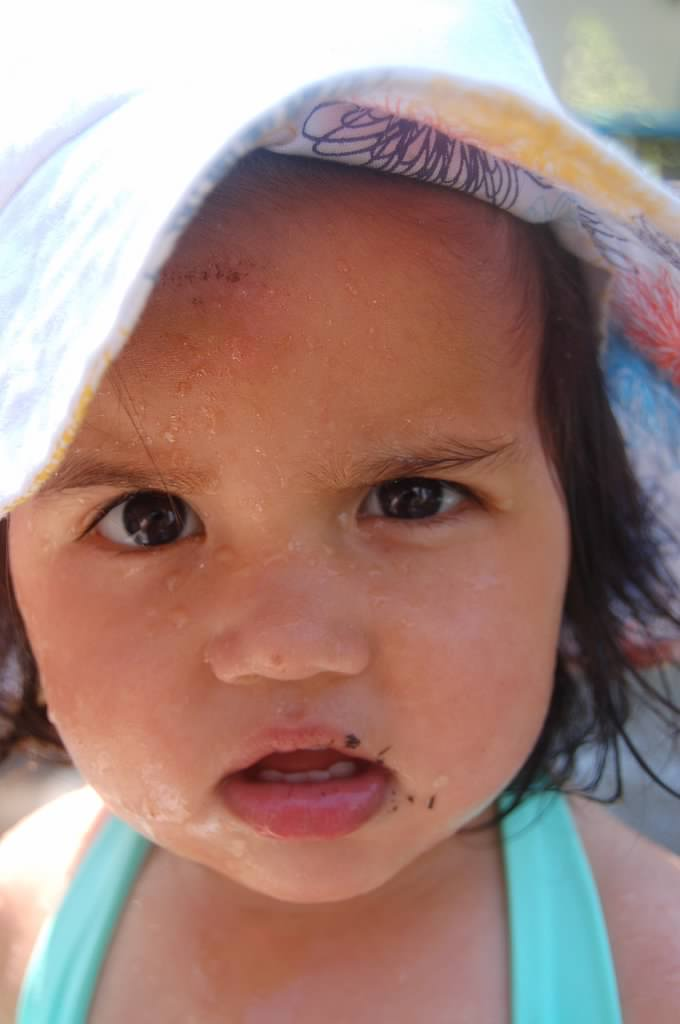 ?
Pass-phrase for today: Katarzyna Szymielewicz
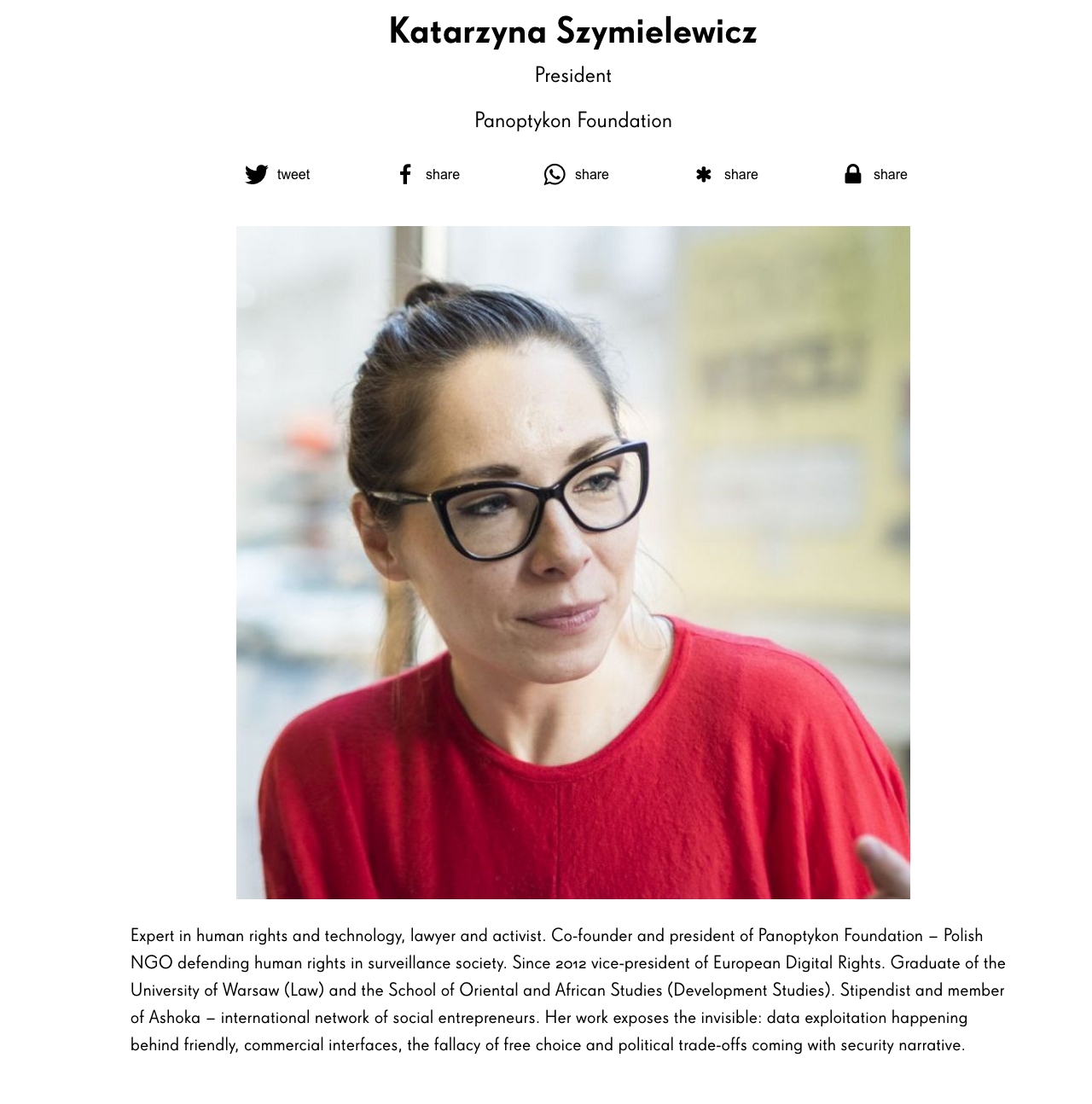 A walkthrough
Real world goal
Real world mechanism
Learning problem
Data collection mechanism
Which data to collect?
Data representation
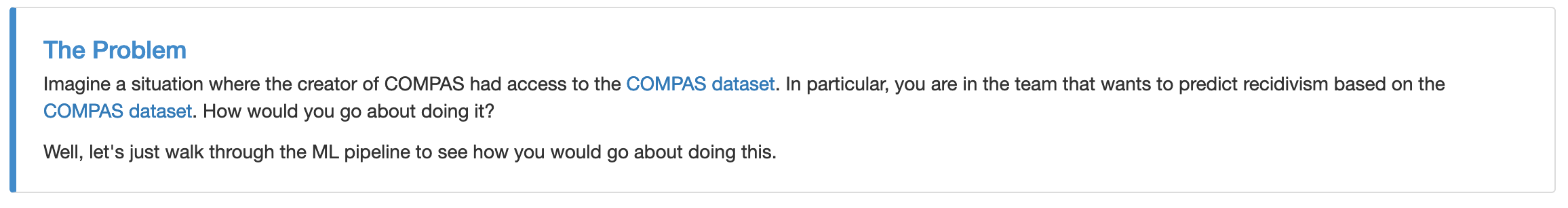 Target class/model
Deploy!
Evaluate error
Predict on test data
Model training
Training data set
Real world goal
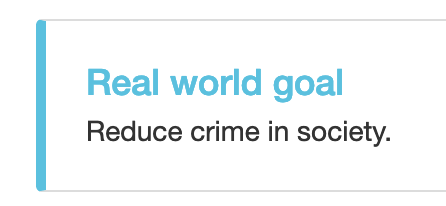 Real world goal
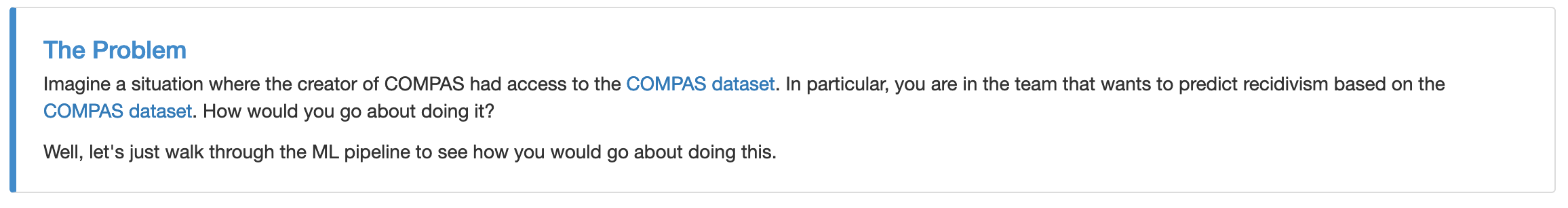 Real world mechanism
Real world goal
Real world mechanism
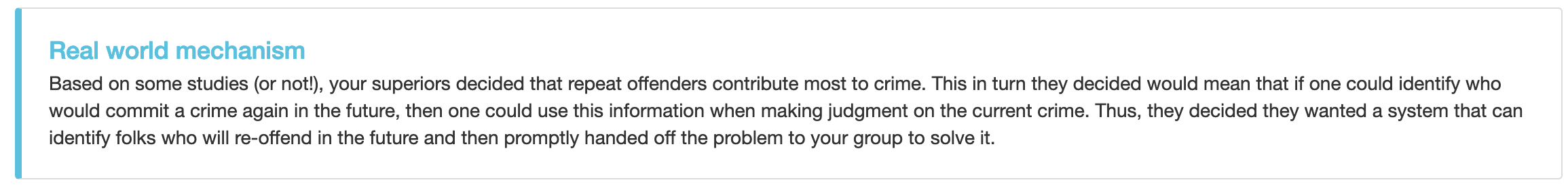 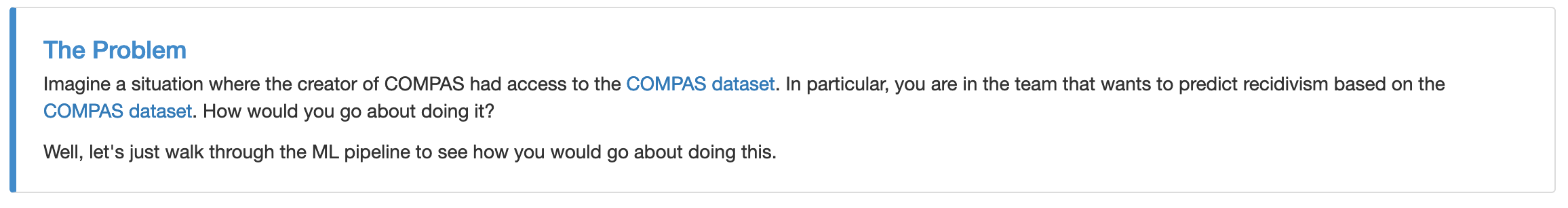 Learning problem
Target variable might not be obvious in other scenarios!
Real world goal
Real world mechanism
Learning problem
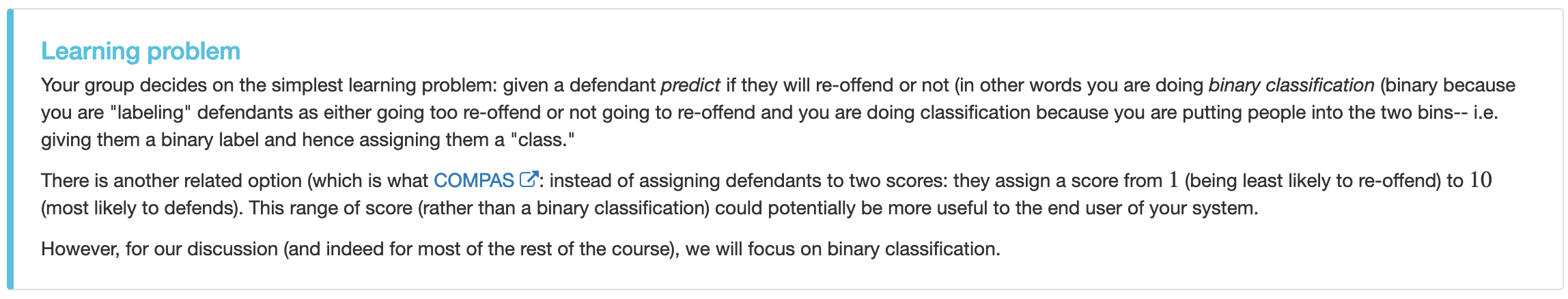 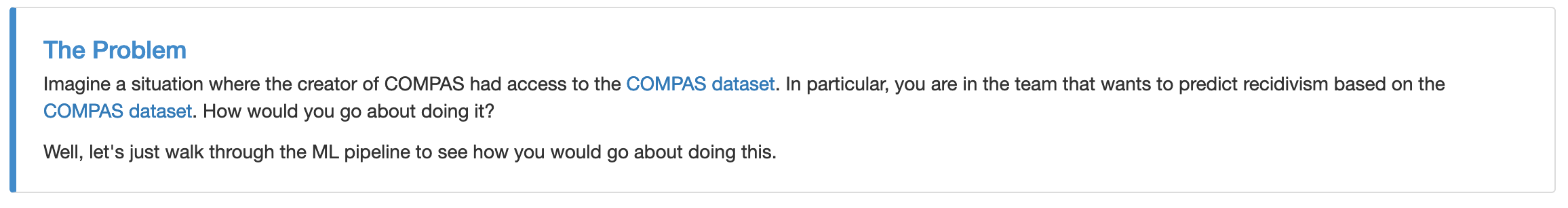 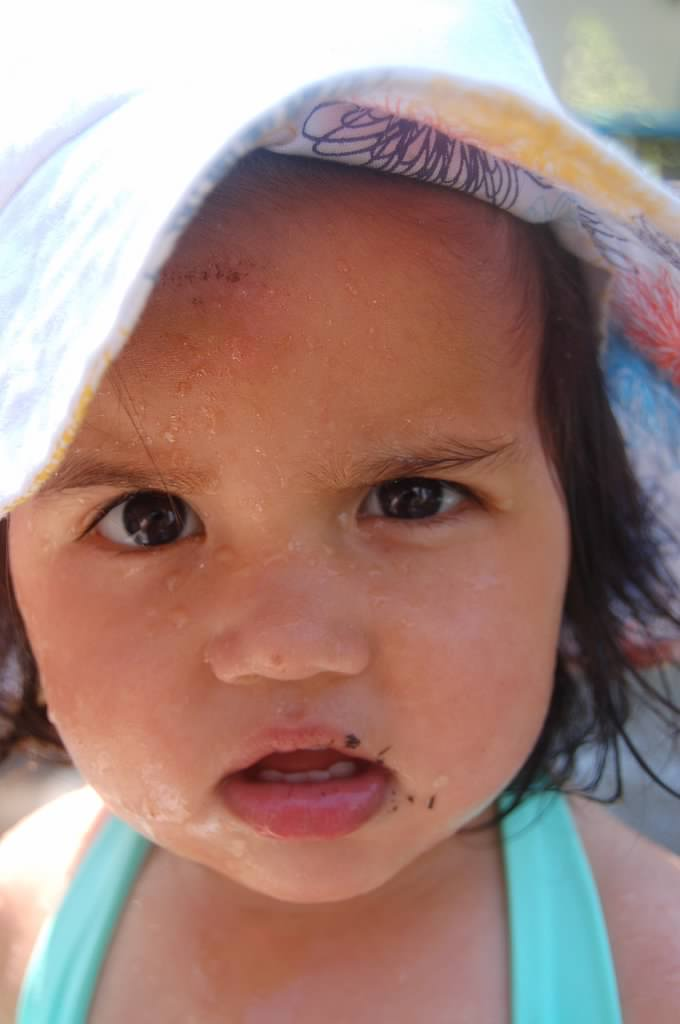 ?
Data collection mechanism
Real world goal
Real world mechanism
Learning problem
Data collection mechanism
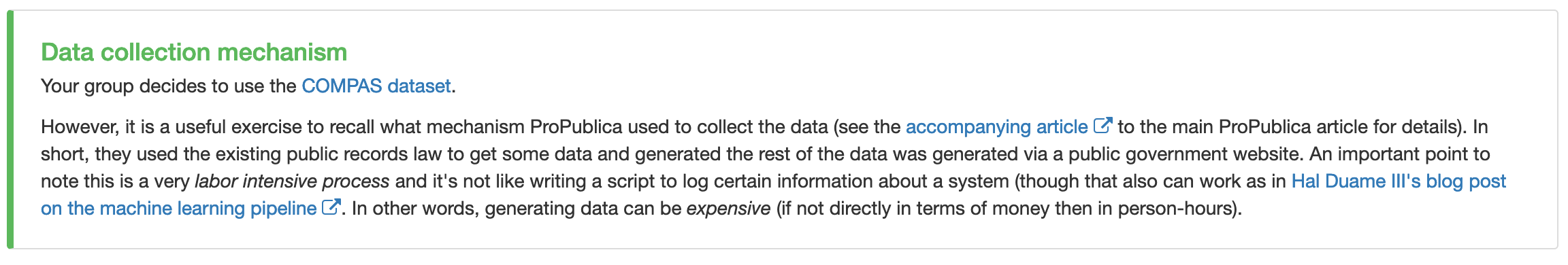 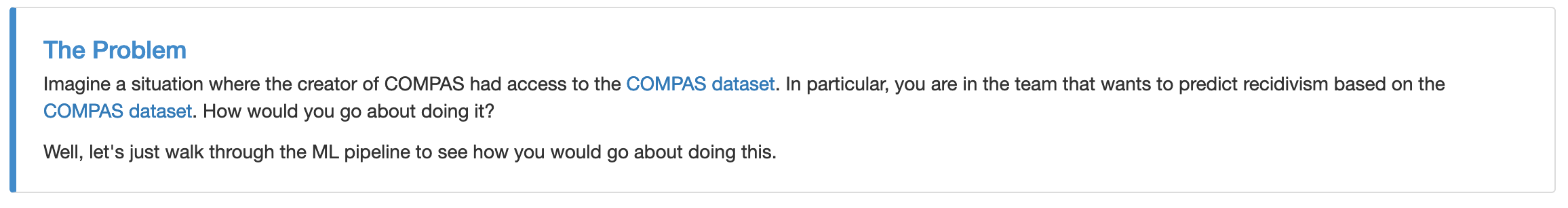 Which data to collect?
Real world goal
Real world mechanism
Learning problem
Data collection mechanism
Which data to collect?
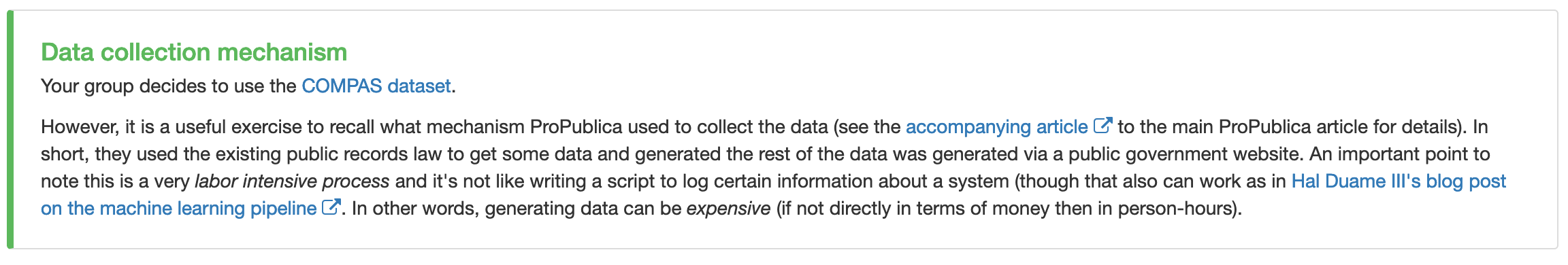 Data representation
Real world goal
Real world mechanism
Learning problem
Data collection mechanism
Which data to collect?
Data representation
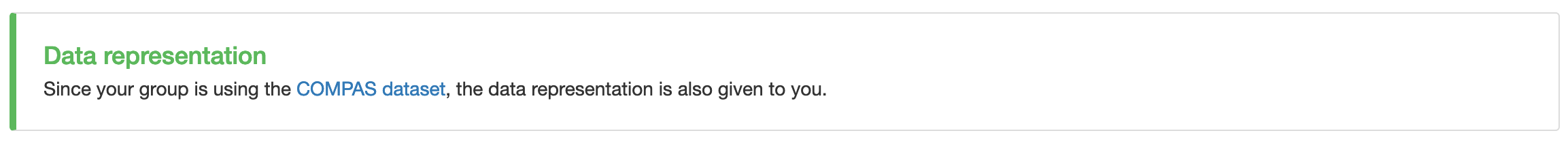 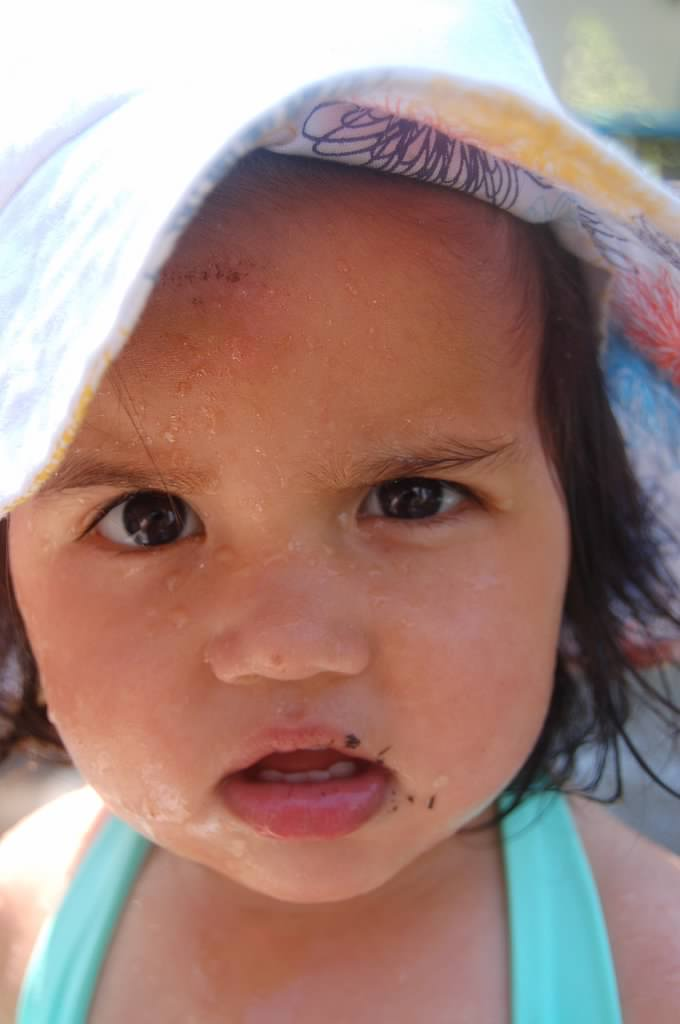 ?
Target class/model
Real world goal
Real world mechanism
Learning problem
Data collection mechanism
Which data to collect?
Data representation
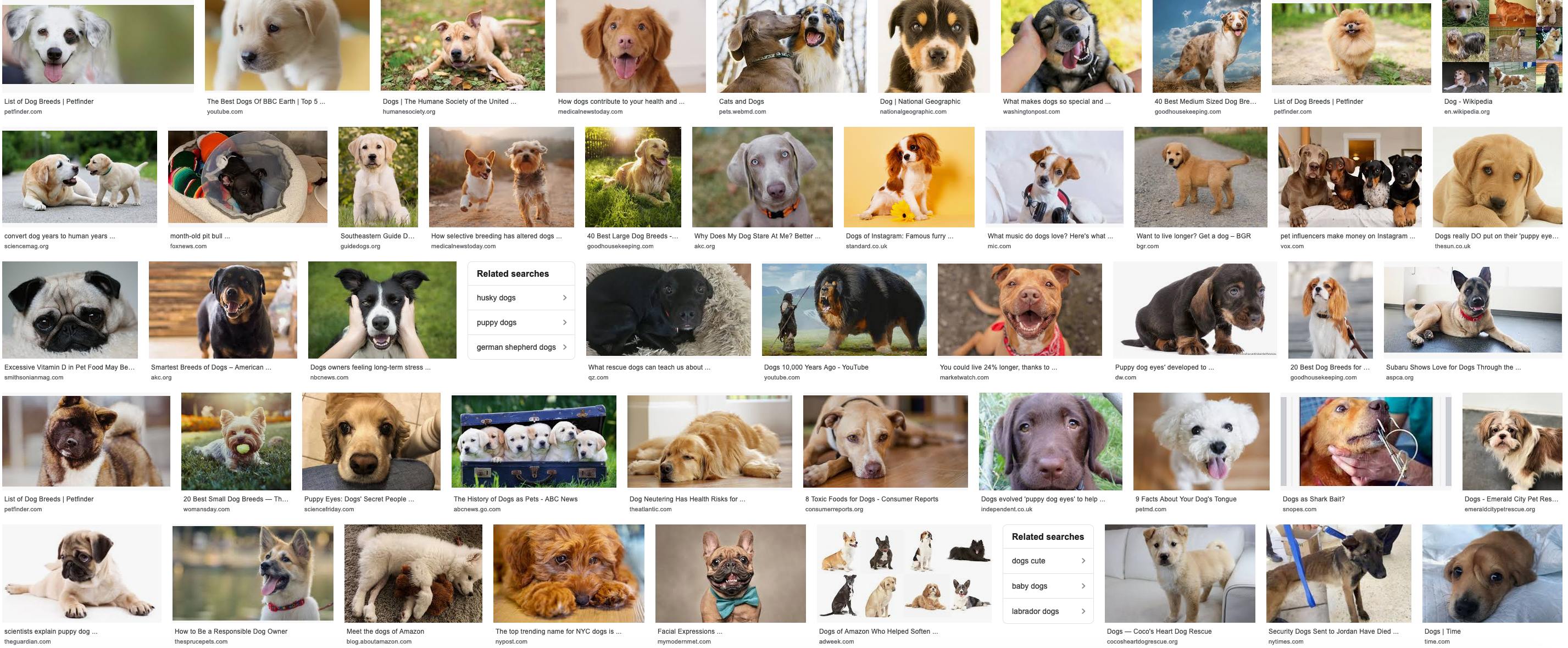 dog
Target class/model
f
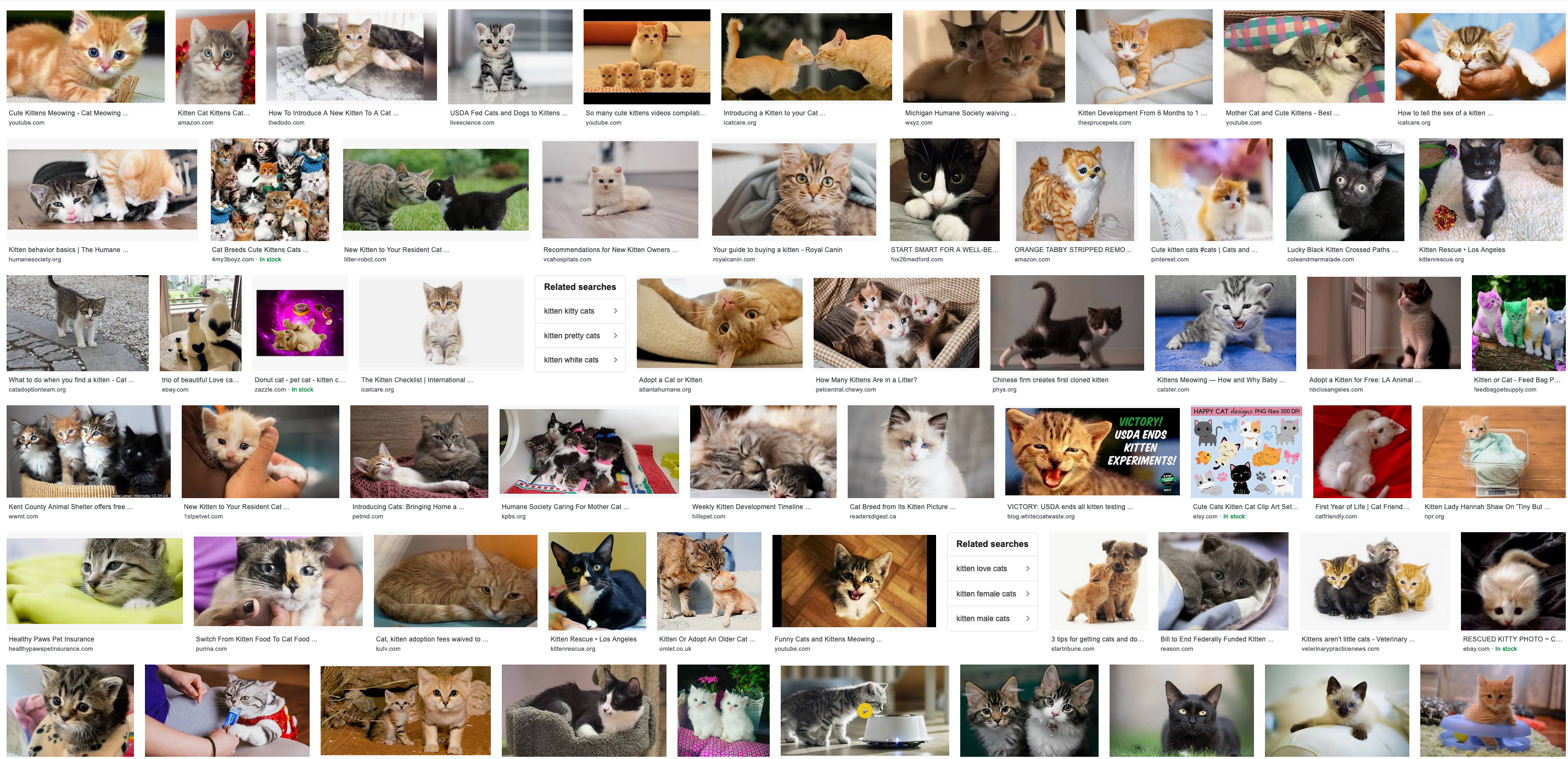 Linear models
cat
Cartoon of how linear model works
Can you find a “better” line?
Training data set
Real world goal
Real world mechanism
Learning problem
Data collection mechanism
Which data to collect?
Data representation
Target class/model
Training data set
Pick (random) half of the dataset
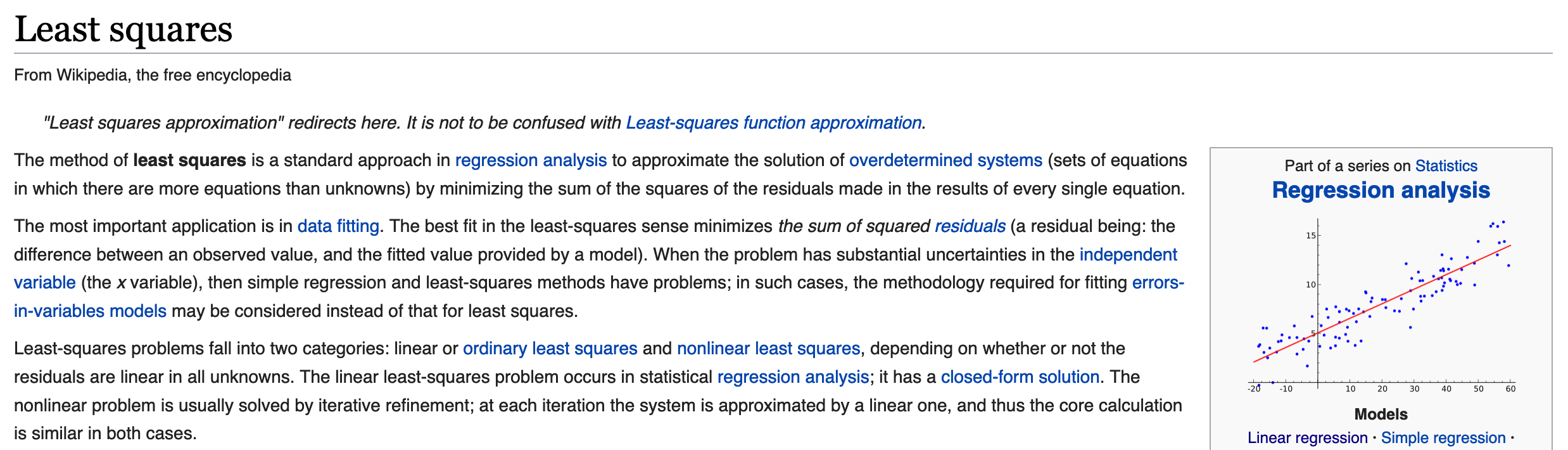 Model training
Real world goal
Real world mechanism
Learning problem
Data collection mechanism
Which data to collect?
Data representation
Target class/model
Model training
Training data set
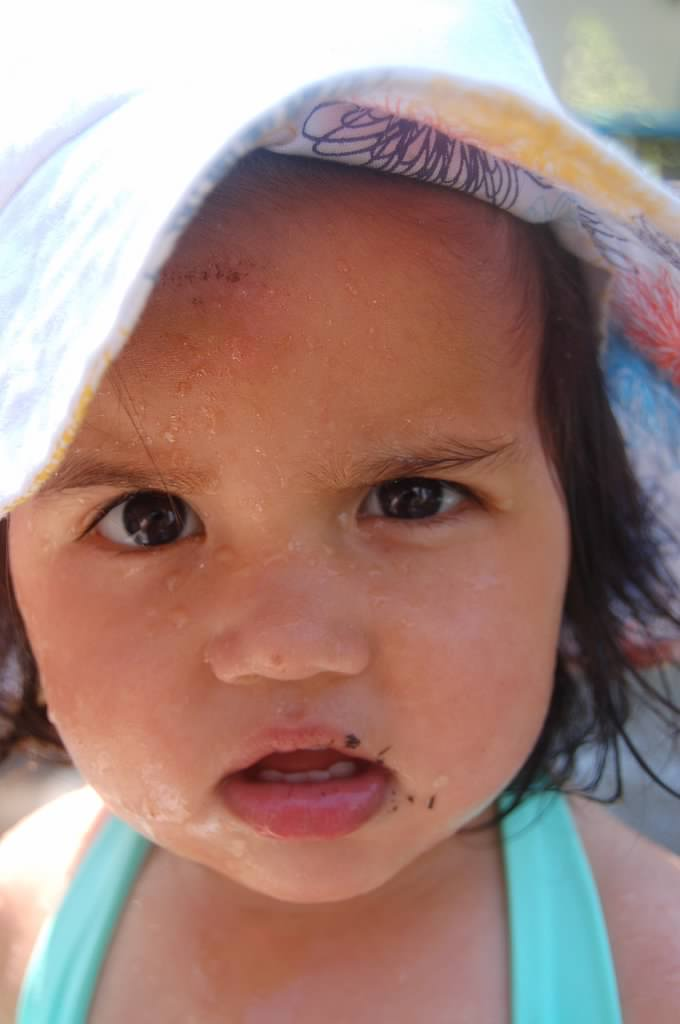 ?
Predict on test data
Real world goal
Real world mechanism
Learning problem
Data collection mechanism
Which data to collect?
Data representation
Target class/model
Predict on test data
Model training
Training data set
Evaluate error
Real world goal
Real world mechanism
Learning problem
Data collection mechanism
Which data to collect?
Data representation
Target class/model
Evaluate error
Predict on test data
Model training
Training data set
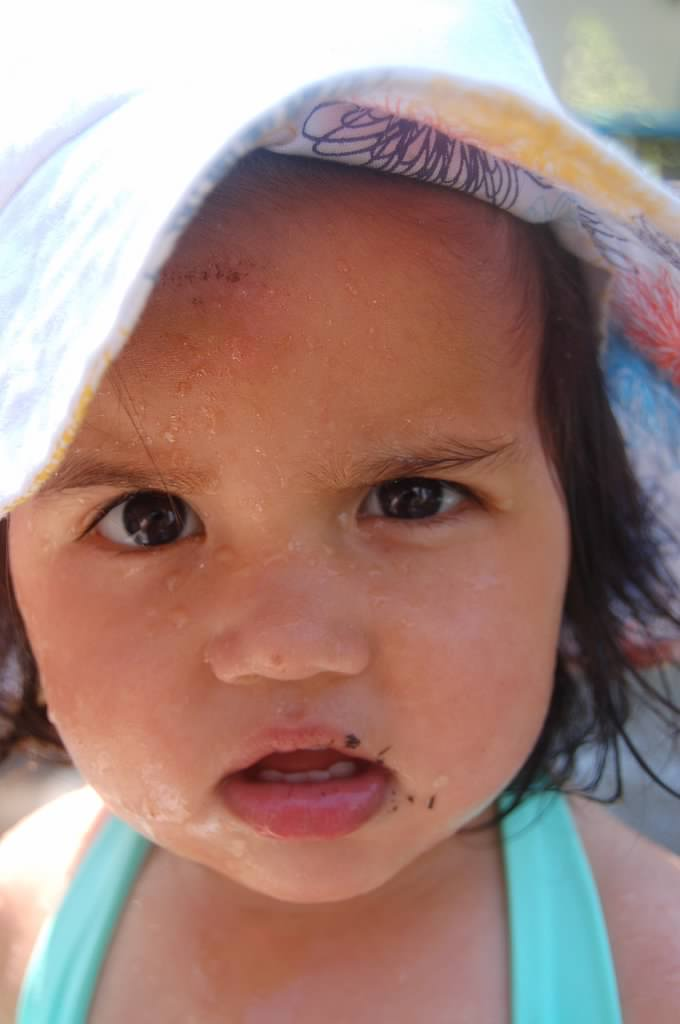 ?
Relation to problem statement
Real world goal
Real world mechanism
Learning problem
Data collection mechanism
Which data to collect?
Data representation
Target class/model
Problem independent techniques
Evaluate error
Predict on test data
Model training
Training data set
Next Thursday
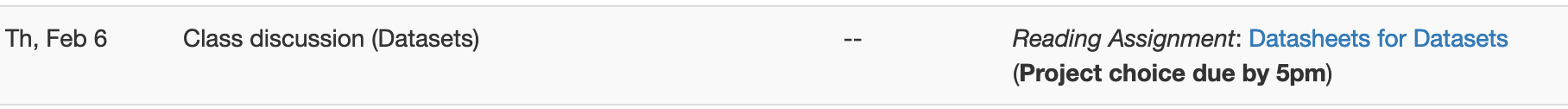